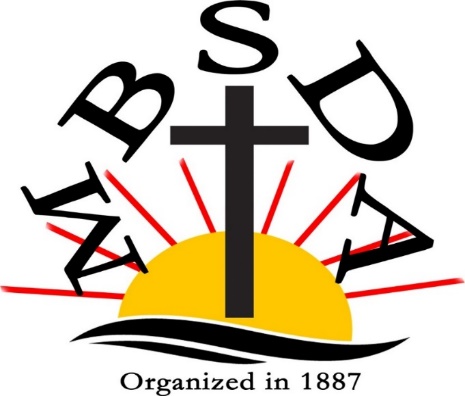 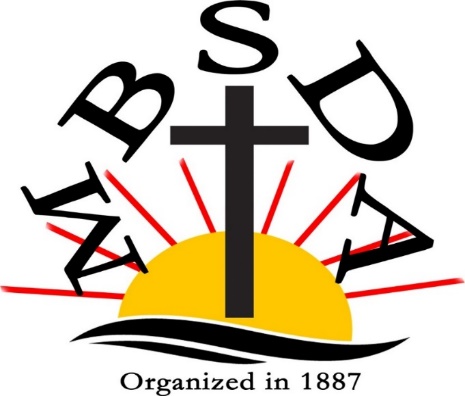 Mobile Baptist Sunlight District AssociationWoman’s Auxiliary Theme: RAISING THE STANDARD THROUGH CHRISTIAN MINISTRY  Isaiah 62:10 KJVEMPHASIS: “IT’S TIME TO FULFILL THE ASSIGNMENT!”Isaiah 61:1-4 KJVJune 8,2023
Reverend David L. Frazier, Sr.Moderator
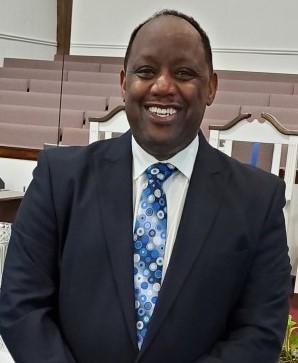 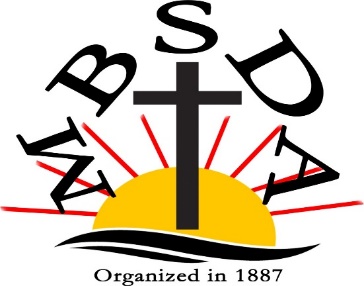 Pastor 
    Revelation Baptist Church
Reverend James Parrish Jr.1st Vice Moderator
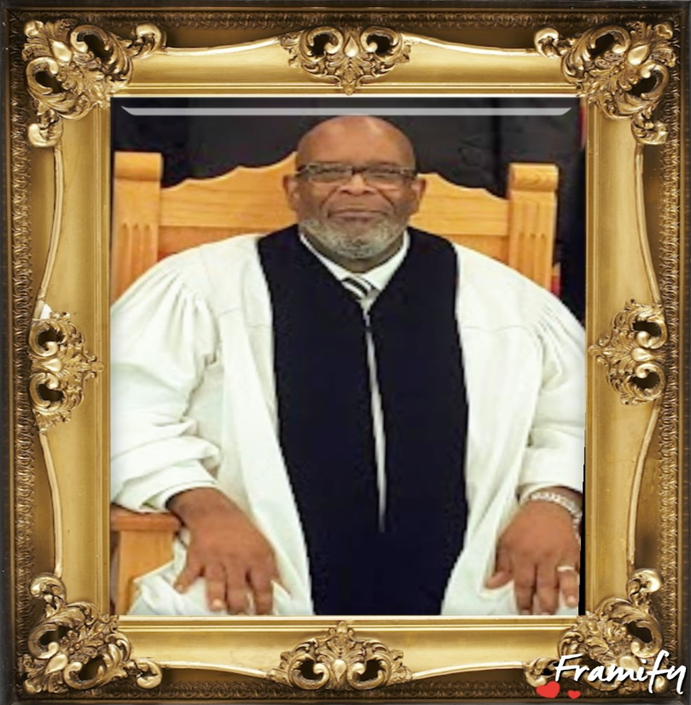 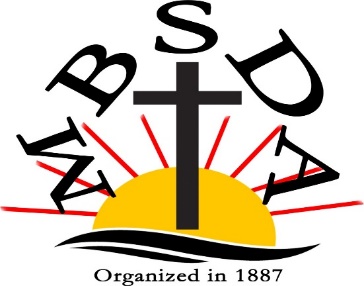 Pastor 
Greater Nazaree Baptist Church
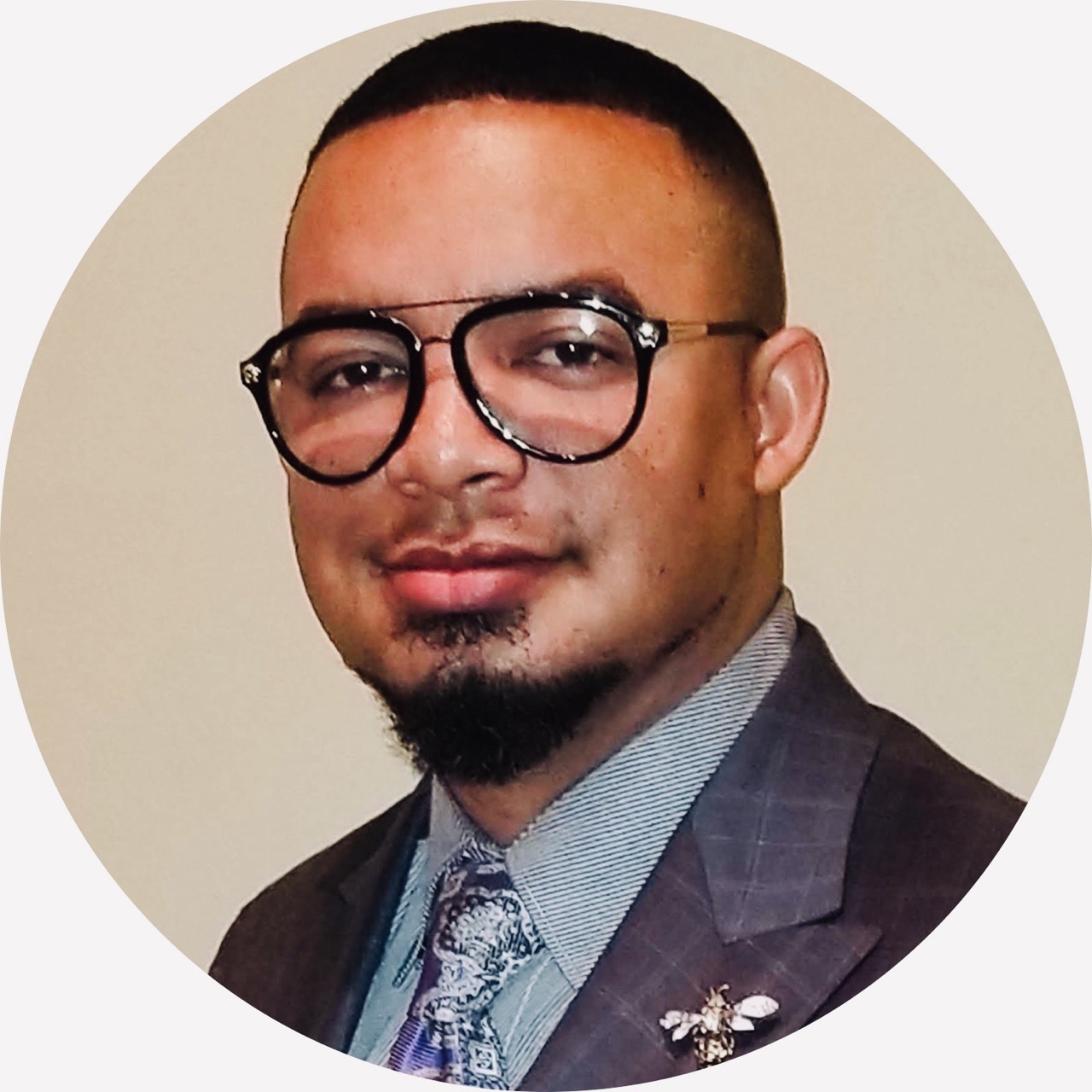 Reverend Dr. Joseph Laffiette II2nd Vice Moderator
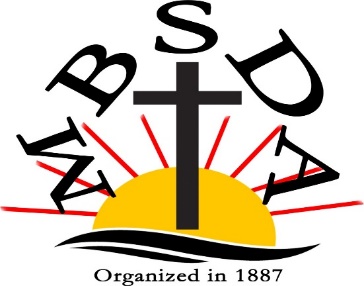 Pastor 
Bethlehem Baptist Church
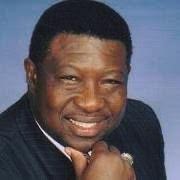 Reverend Cleveland McFarland, Jr.Moderator Emeritus
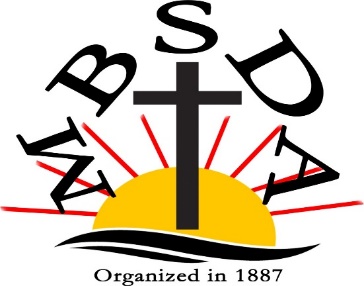 Pastor 
	     St. Peter Baptist Church
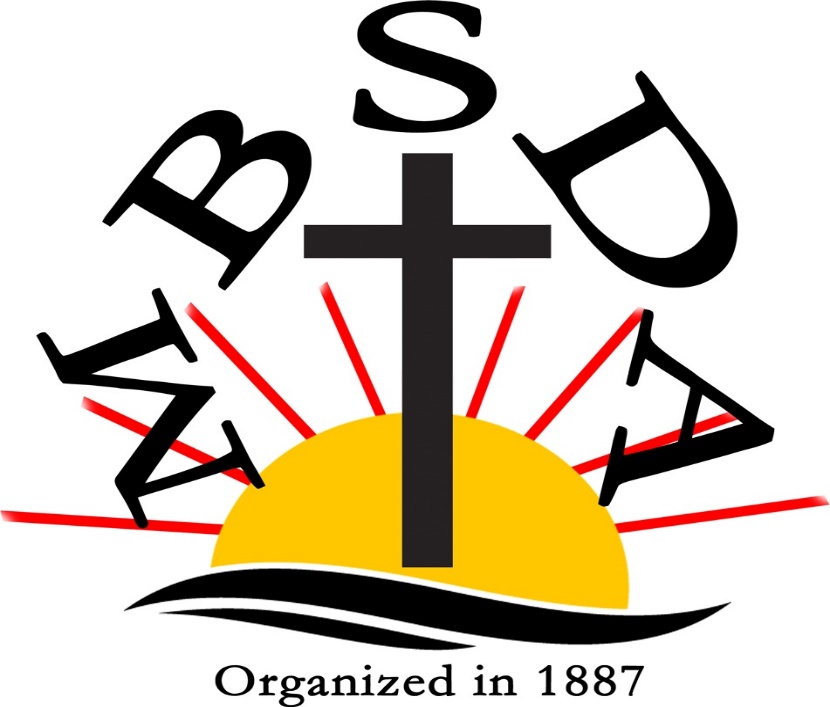 Mobile Baptist Sunlight District Woman’s Auxiliary Officers
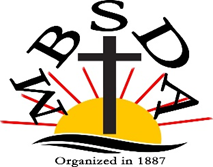 Dr. Lelia J. English
President Emerita
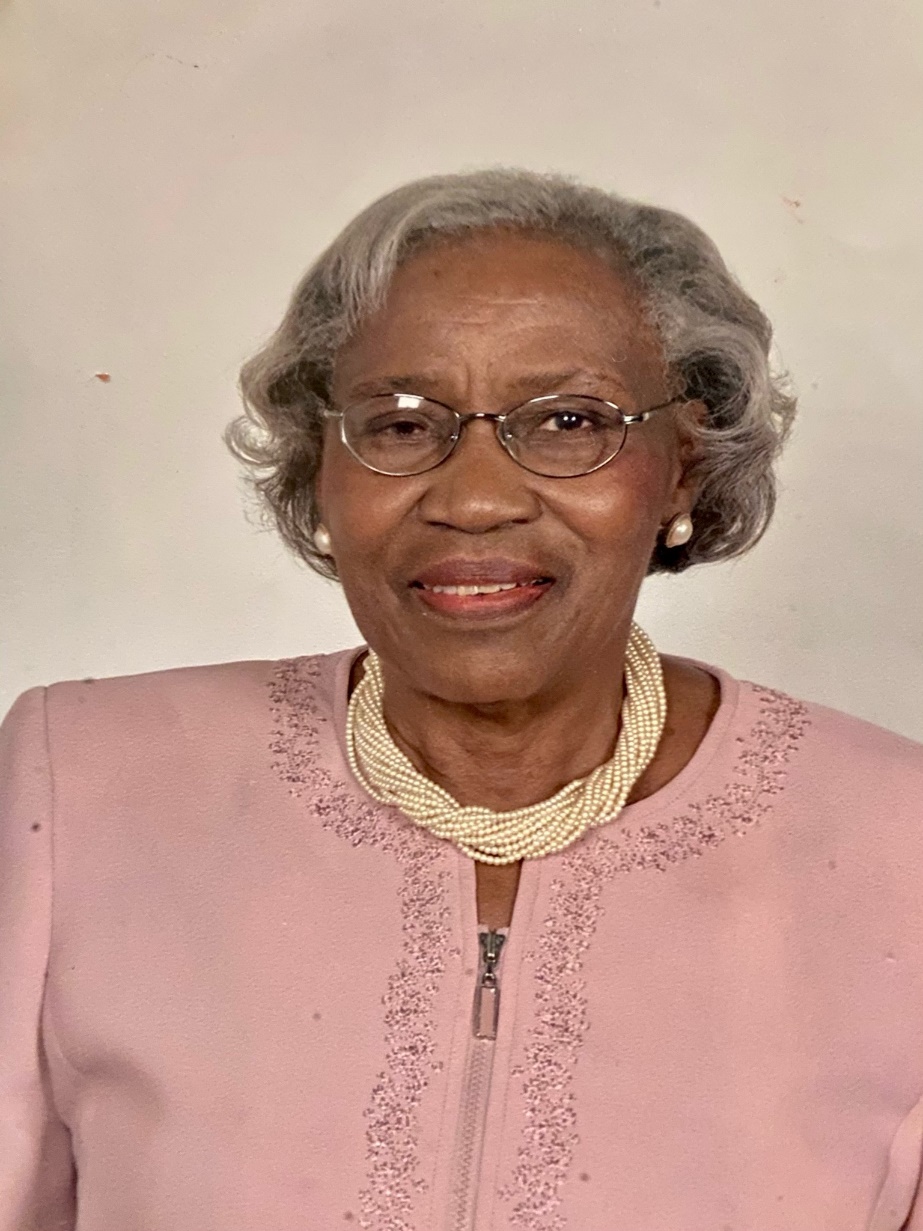 Stone Street Baptist Church
Mrs. Nettie M. Curtis 
Past President
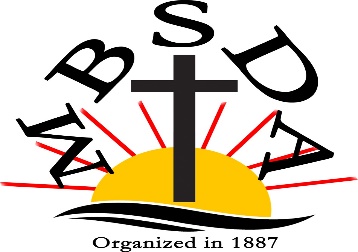 St. Joseph Missionary Baptist Church
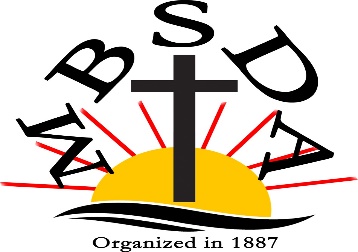 Sister Althea Ford 

President
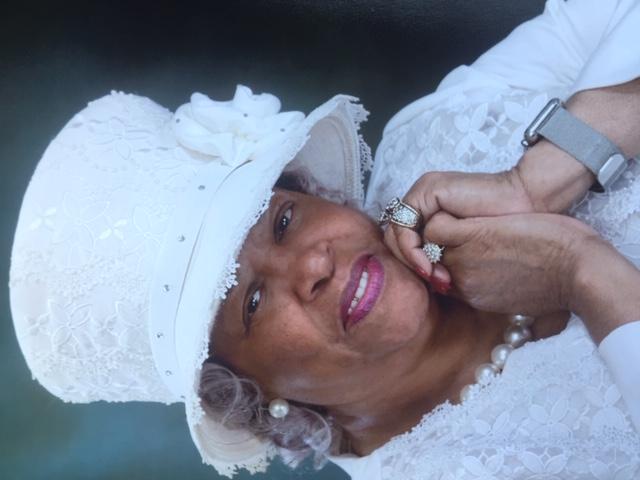 Corinthian Missionary
Baptist Church
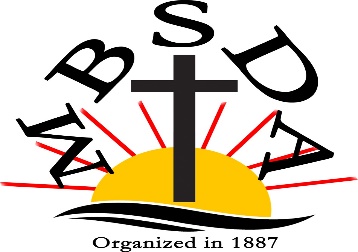 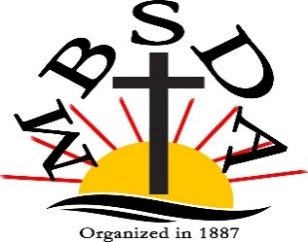 Sister Deborah Kennedy
1st Vice President
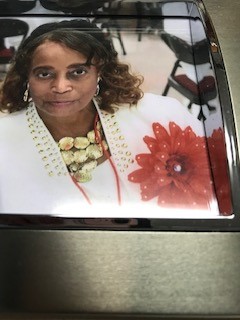 Revelation
Baptist Church
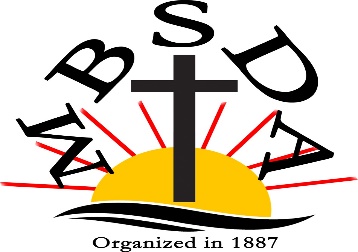 Sister Diane Inge
2nd Vice President
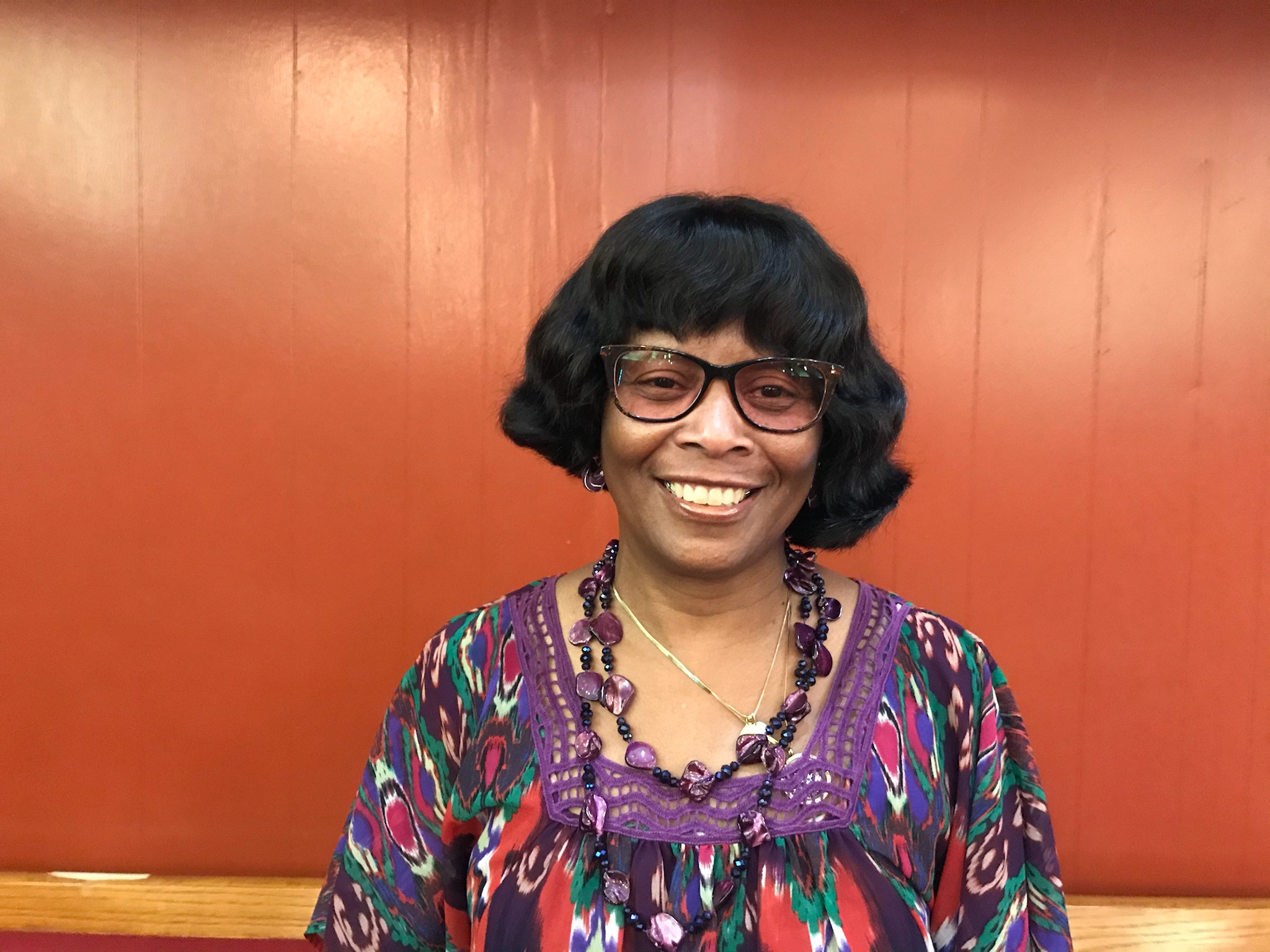 Greater Nazaree Baptist Church
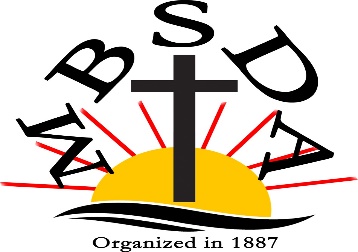 Sister Diana Chapman
Recording Secretary
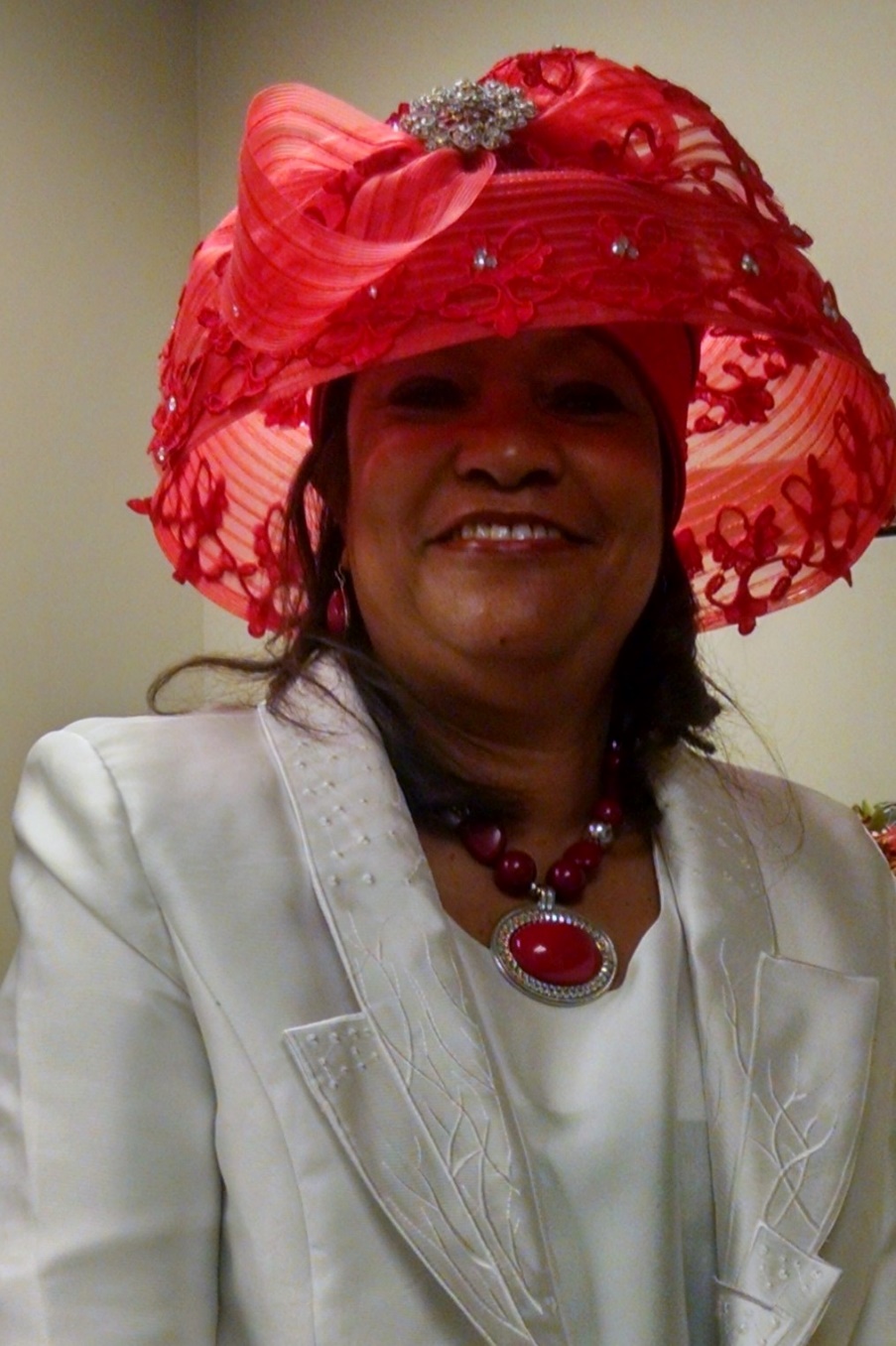 Friendship 
Cody Road
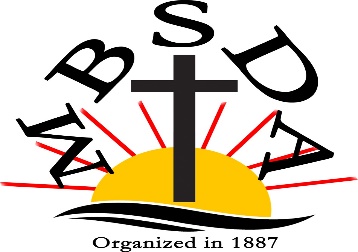 Sister Linda Todd

Assistant Recording Secretary
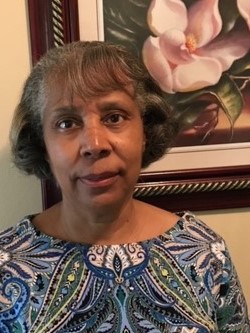 First Baptist
Prichard
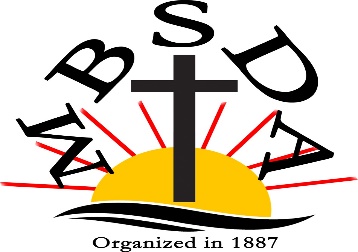 Sister Jesse Cox
Corresponding Secretary
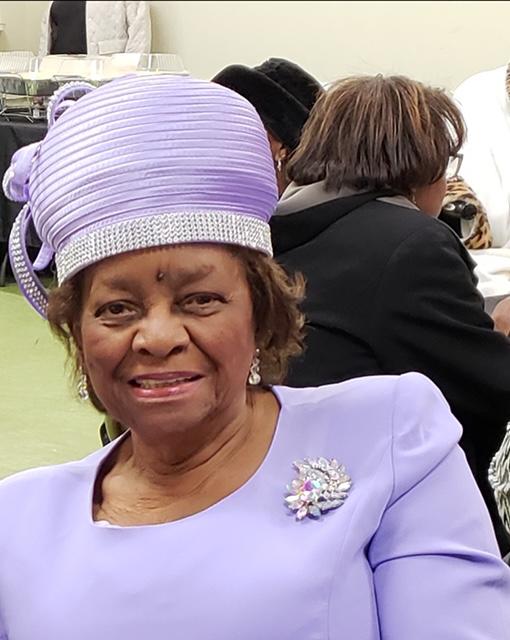 Revelation 
Baptist Church
Sister Diane Samuels
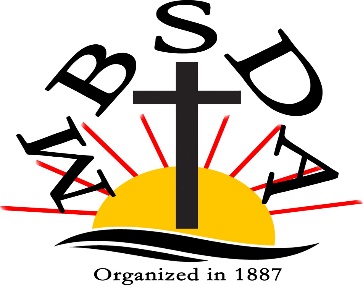 Assistant Corresponding Secretary
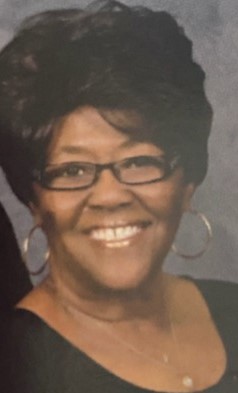 Corinthian
Baptist Church
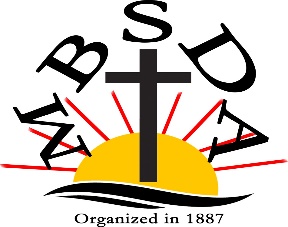 Sister Daisy Porter
Parliamentarian
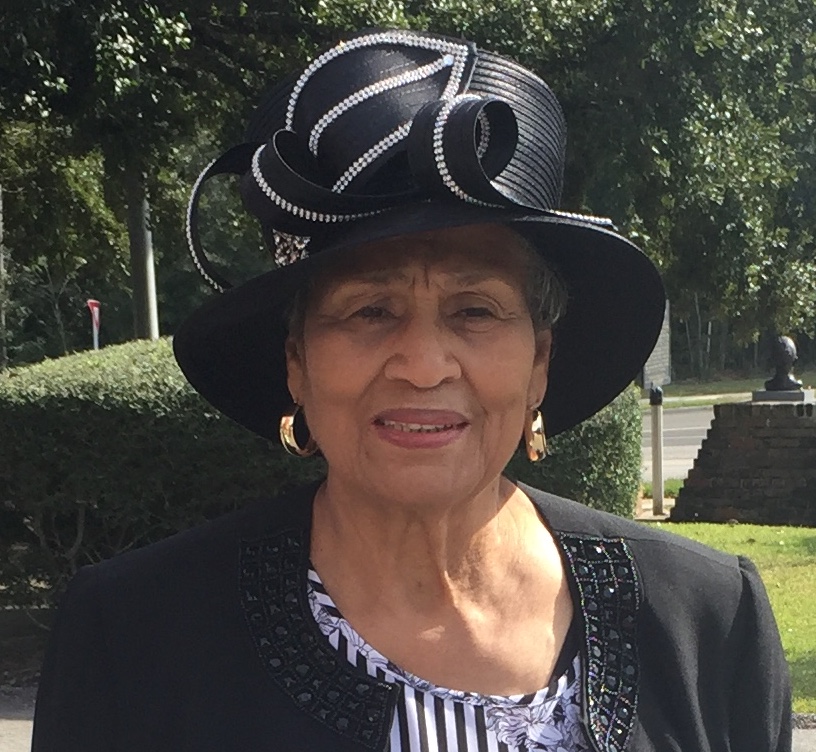 Green Grove Baptist Church
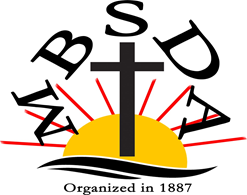 Sister Eugenia Rankins
Directress of Music
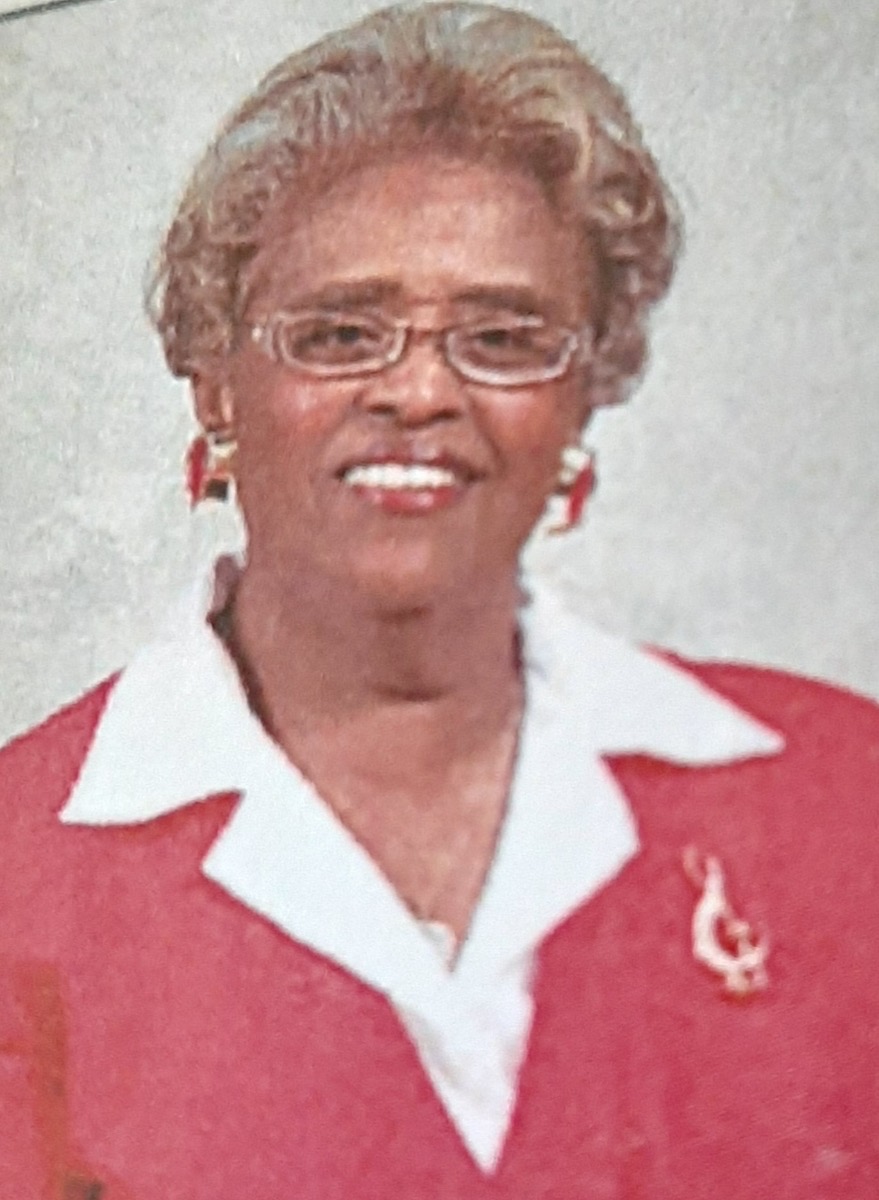 Revelation Baptist
Church
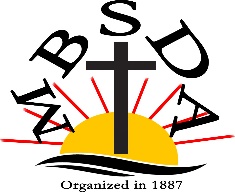 Sister Mary Ida Lummas
Historian
Tabernacle  Baptist Church
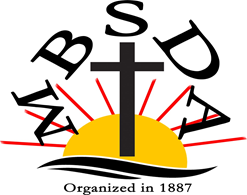 Sister Davida Williams
Administrative Assistant
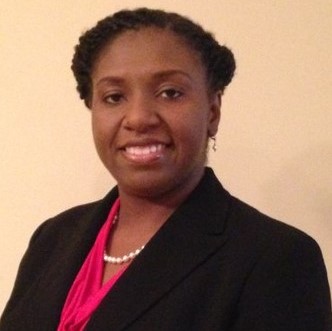 Mt. Sinai Baptist
Church 
Whistler
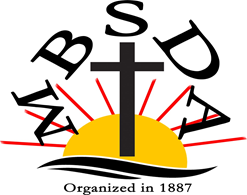 Sister Adline Gulley
Assistant Financial Secretary
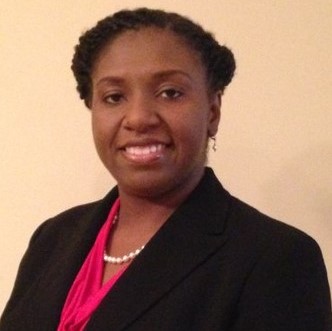 Tabernacle Baptist
Church
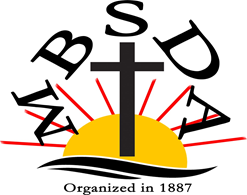 Sister Linda Payne
Financial Secretary
Truevine Baptist
Church
Music Auxiliary President 
Organist
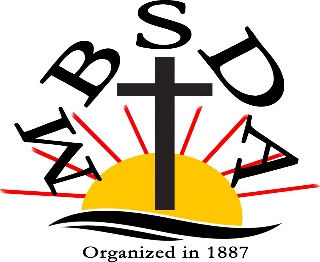 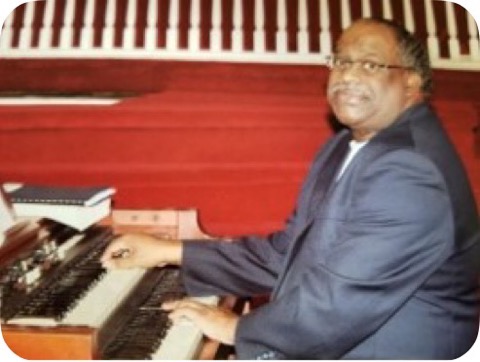 STONE STREET 
BAPTIST CHURCH
Brother Derrick L. Coleman
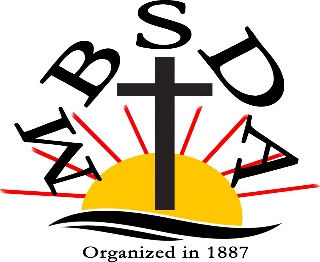 Sister Donna Henderson
Pianist
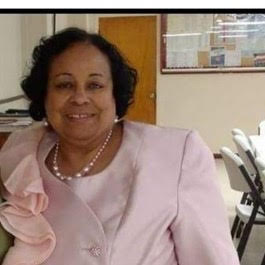 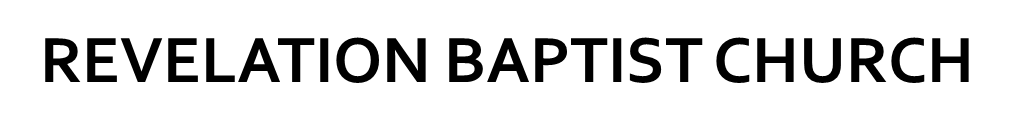 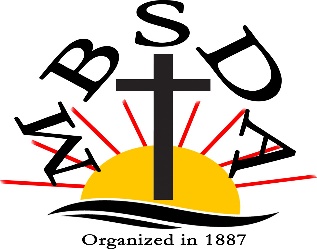 Sister Brenda Maye
Minister’s  Wives Chairperson
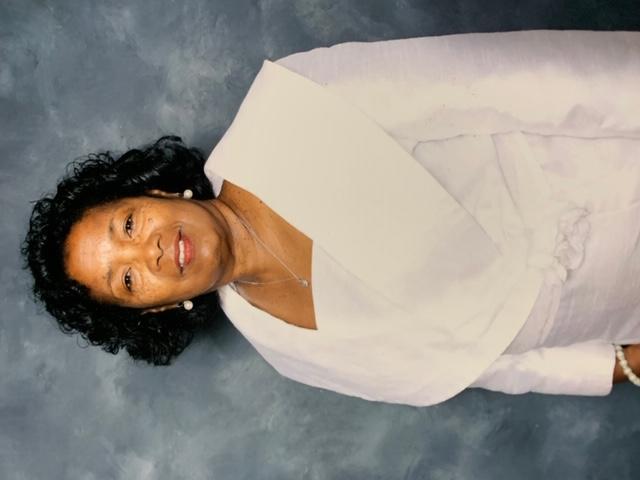 Liberty Baptist Church
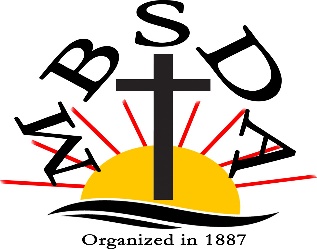 Sister Annicer Bendolph
Deaconess Chairperson
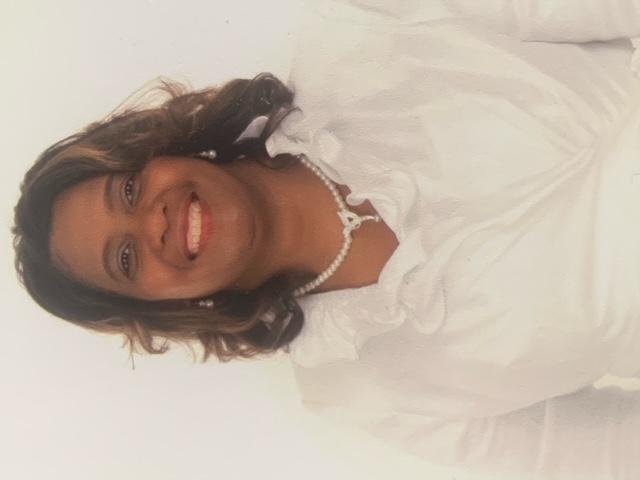 Amity 
Baptist Church
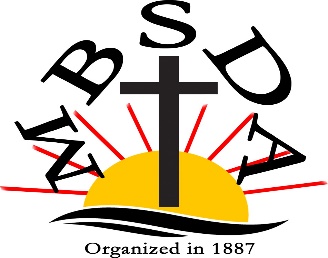 Sister Janell Hamilton
Matrons 2nd Vice President
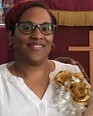 New Jerusalem
Baptist Church
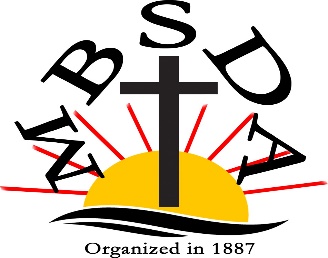 Sister Love Wright
Matrons Counselor
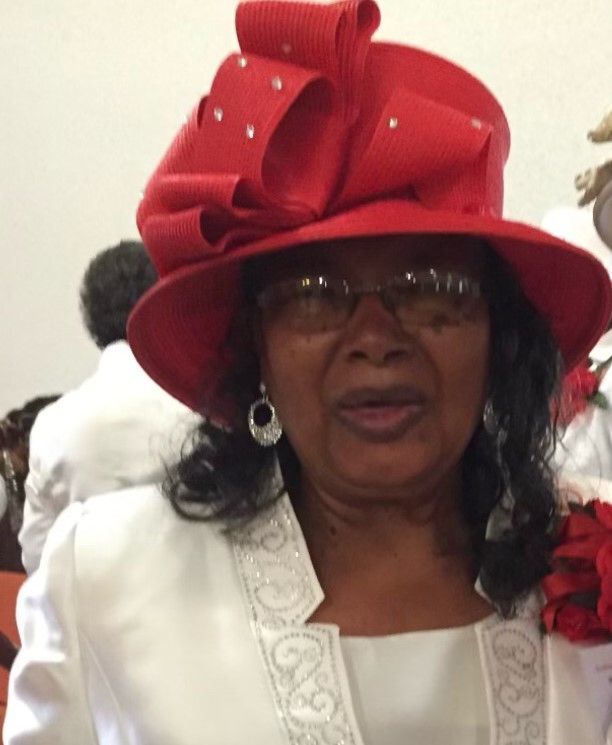 Greater Union
Baptist Church
Sister Carrie Warmack
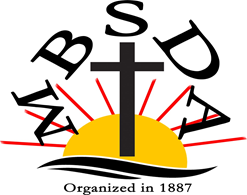 Ushers Chairperson
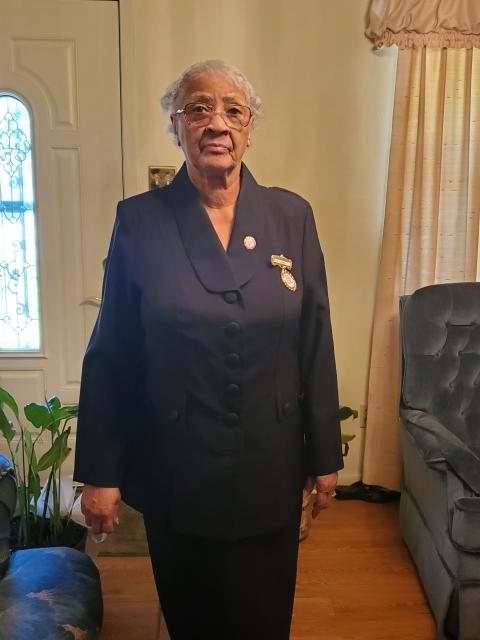 Third Baptist Church
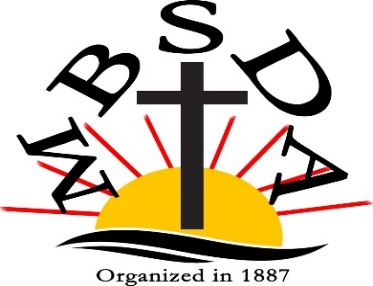 Sister Virginia Lockhart
Nurses Guild Chairperson
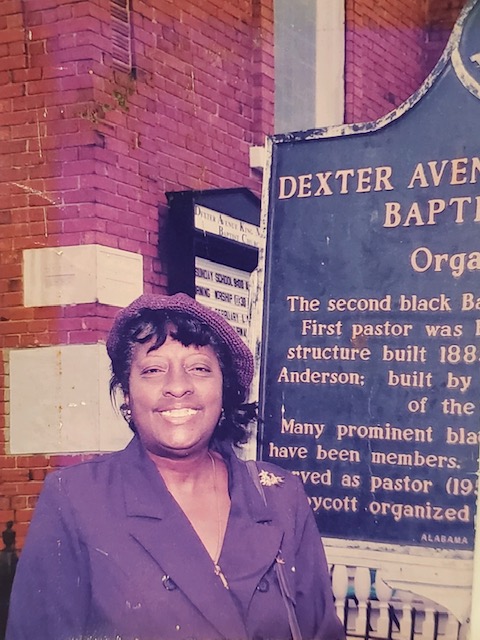 Holmes Street
Baptist Church
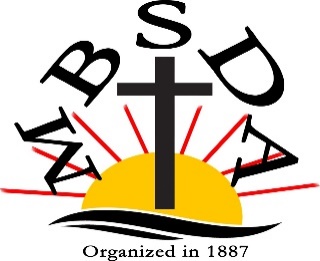 Sister Shelia Hale
Mission Coordinators Chairperson
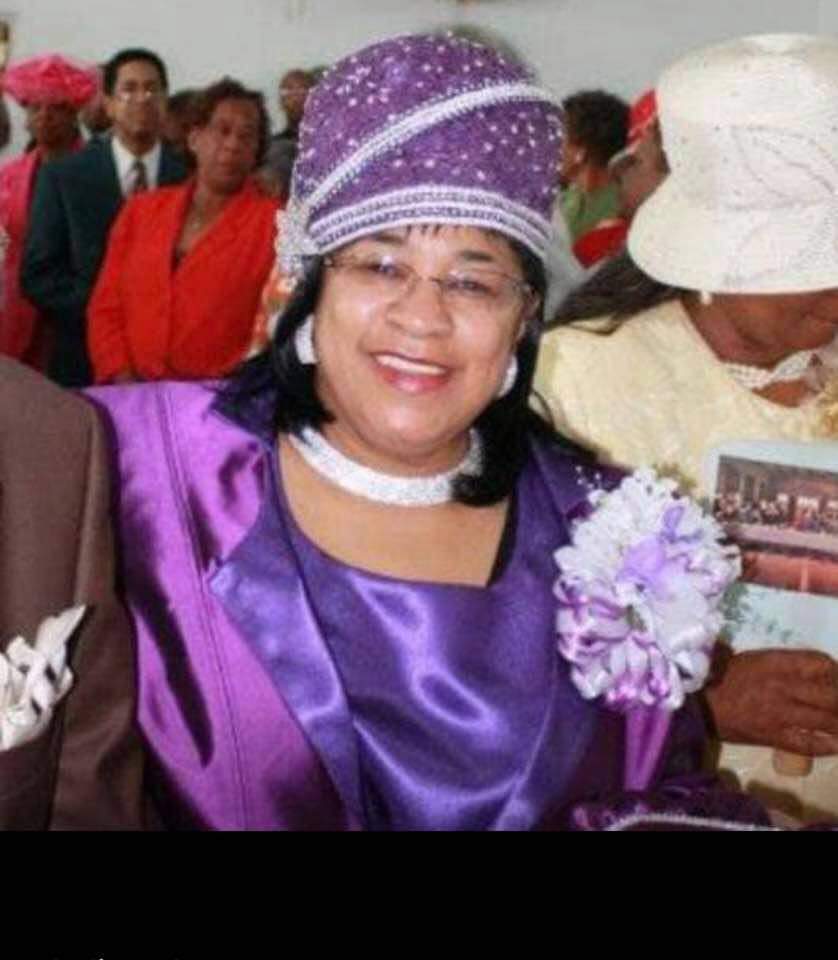 New Jerusalem Church
Sister Deborah Carter
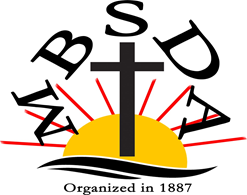 Jail Ministry / Mission Study Lecture Chairperson
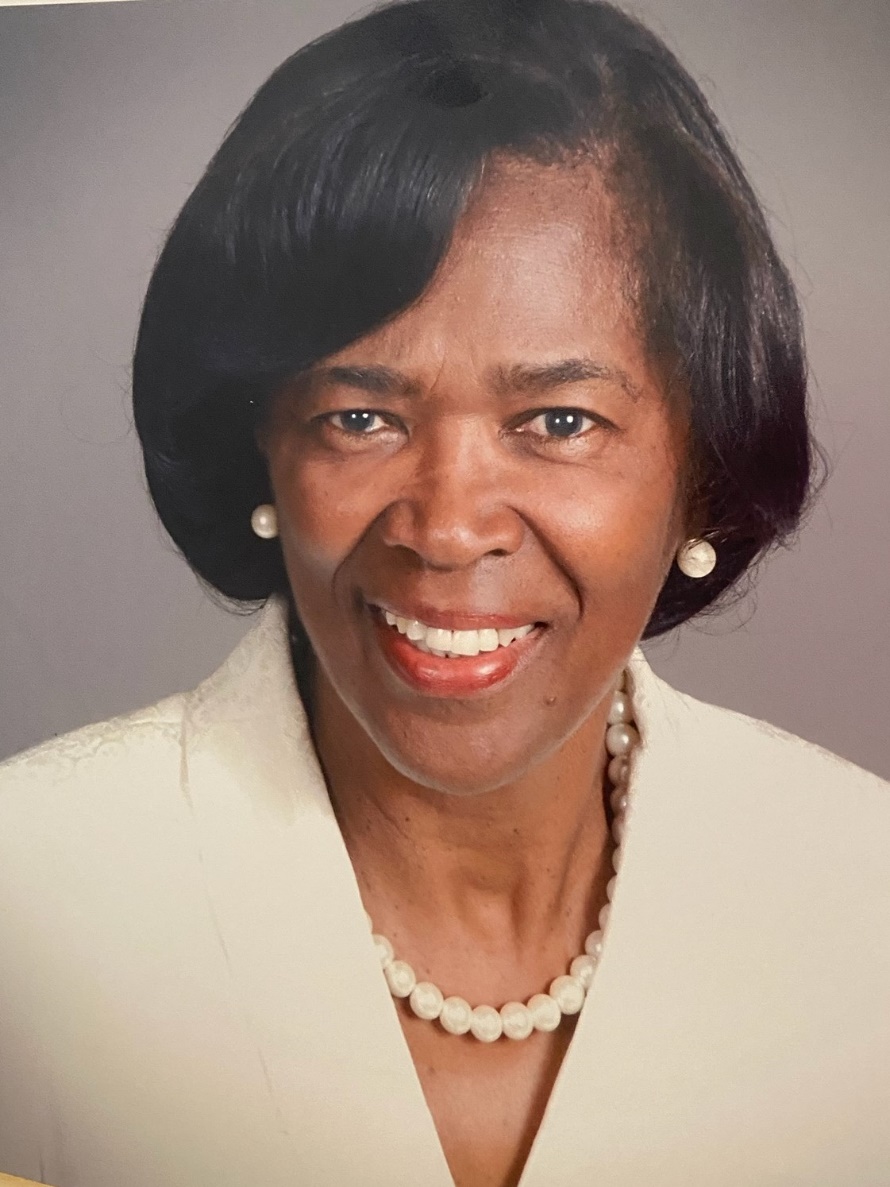 Lily Baptist
Church
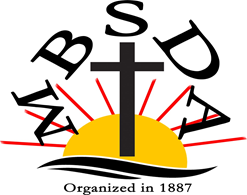 In Memory of Sister Emma Gray
Memorials Chairperson
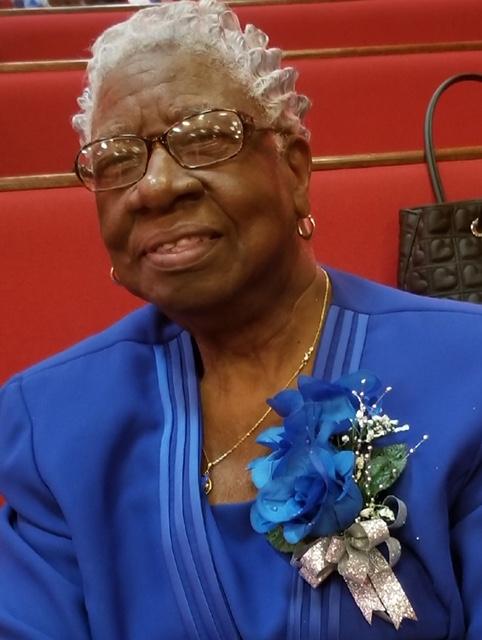 Mt. Carmel Baptist Church
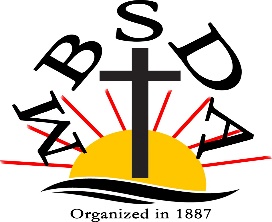 Sister Ruby Morris
Courtesy / Hospitality  Chairperson
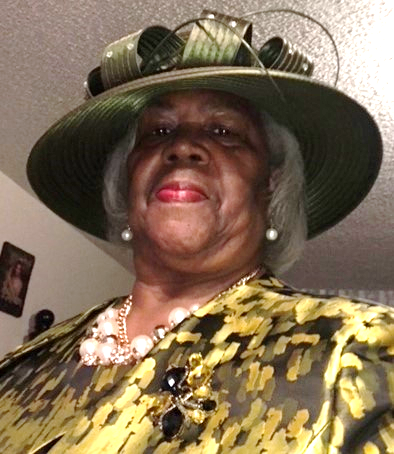 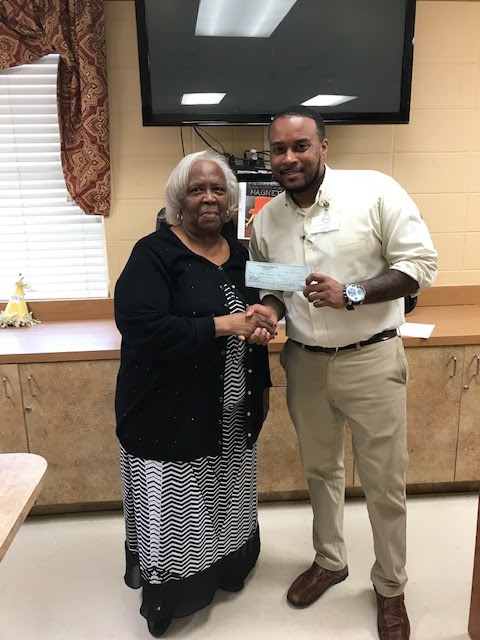 Holmes Street 
Baptist   Church
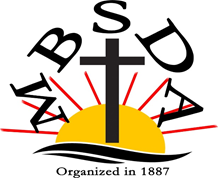 Sister Cecelia Perry
Conference Souvenir Kit Chairperson
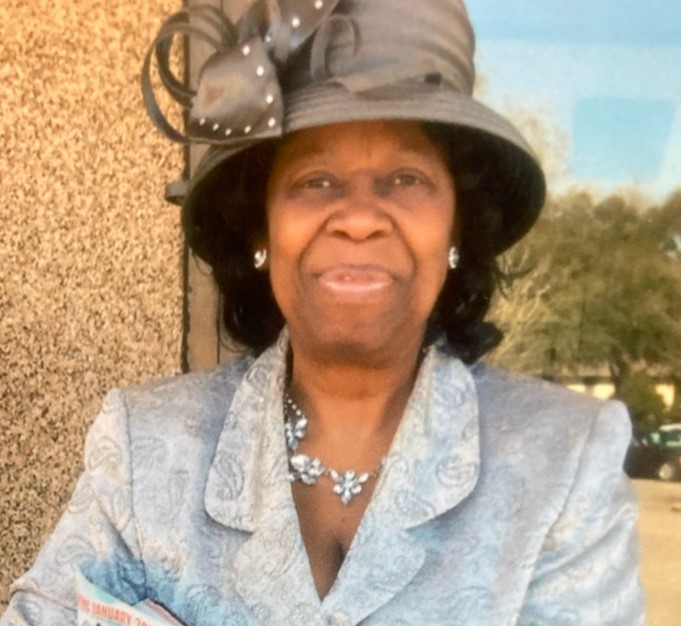 Revelation 
Baptist Church
Mission of Power (MOP)
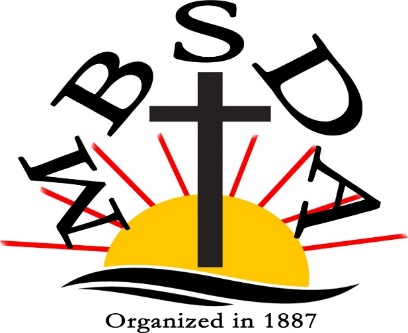 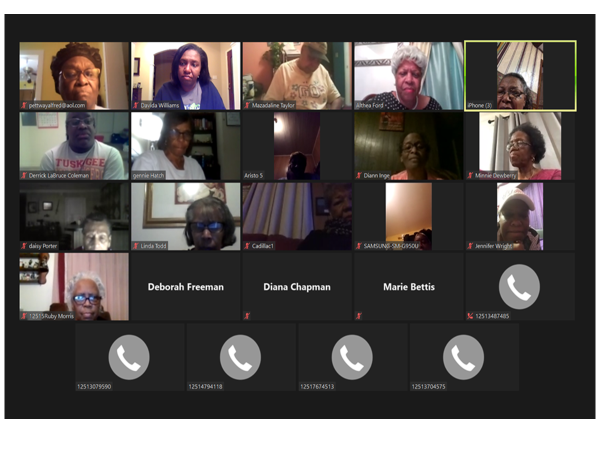 MISSION NIGHT MONTHLY GATHERING
		       IN THE NEW NORMAL
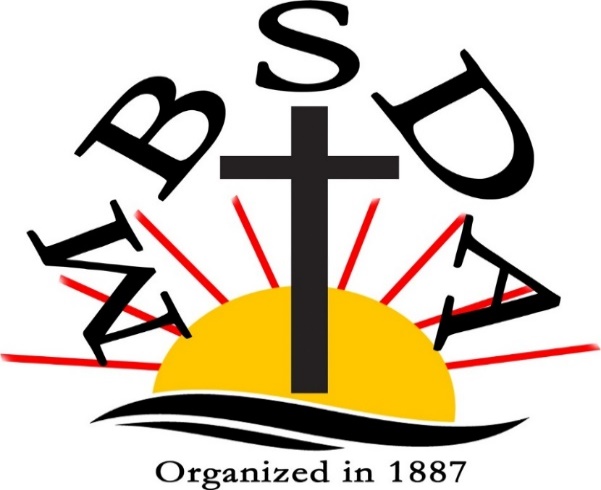 Mobile Baptist Sunlight Fashion ShareSorting and Distributing Personal Items2022
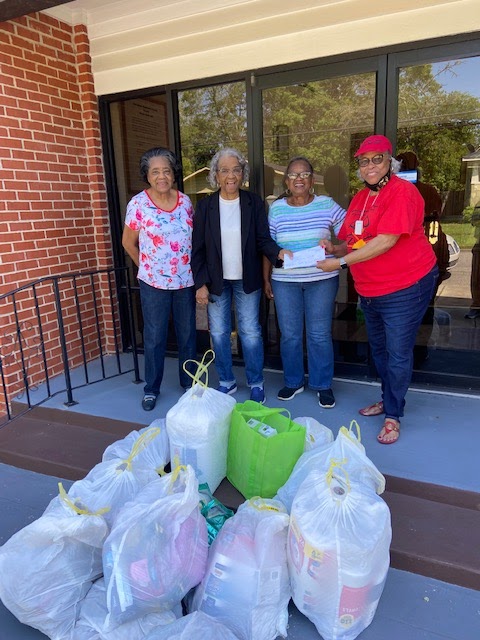 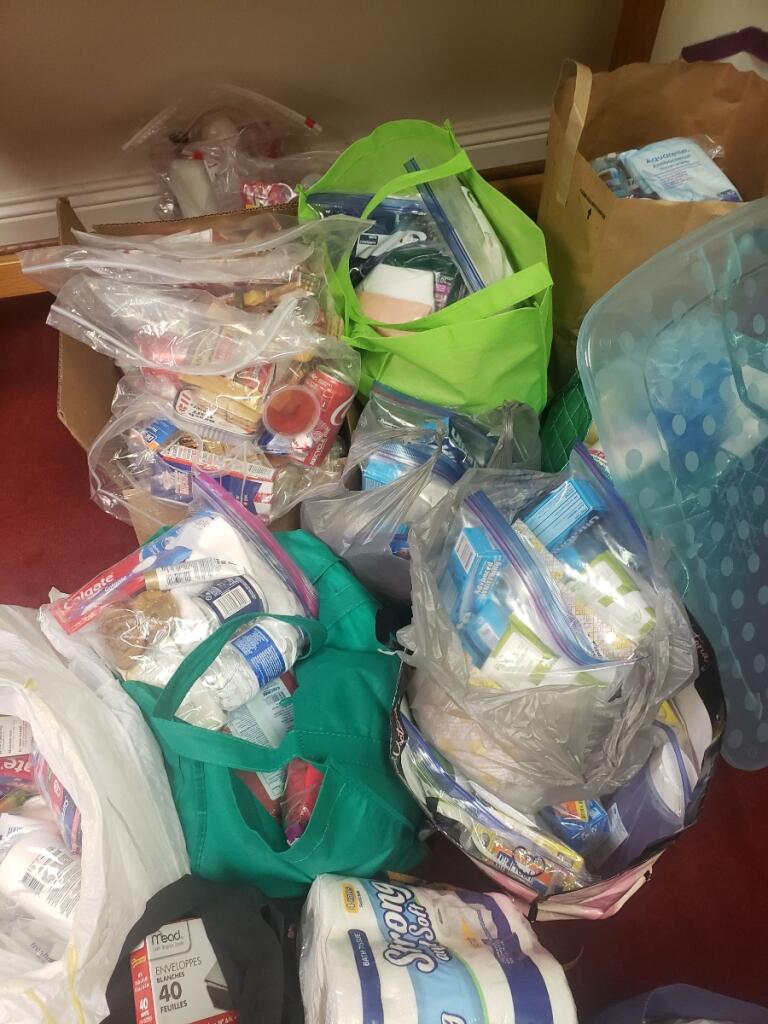 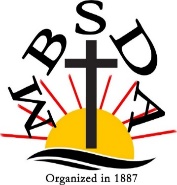 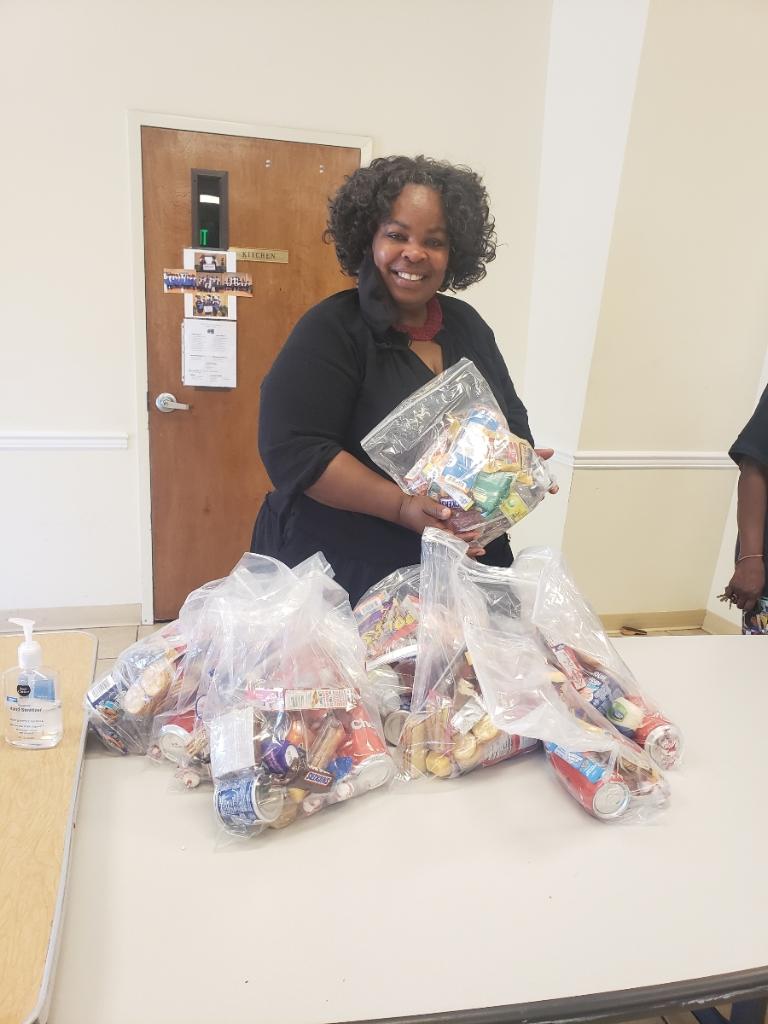 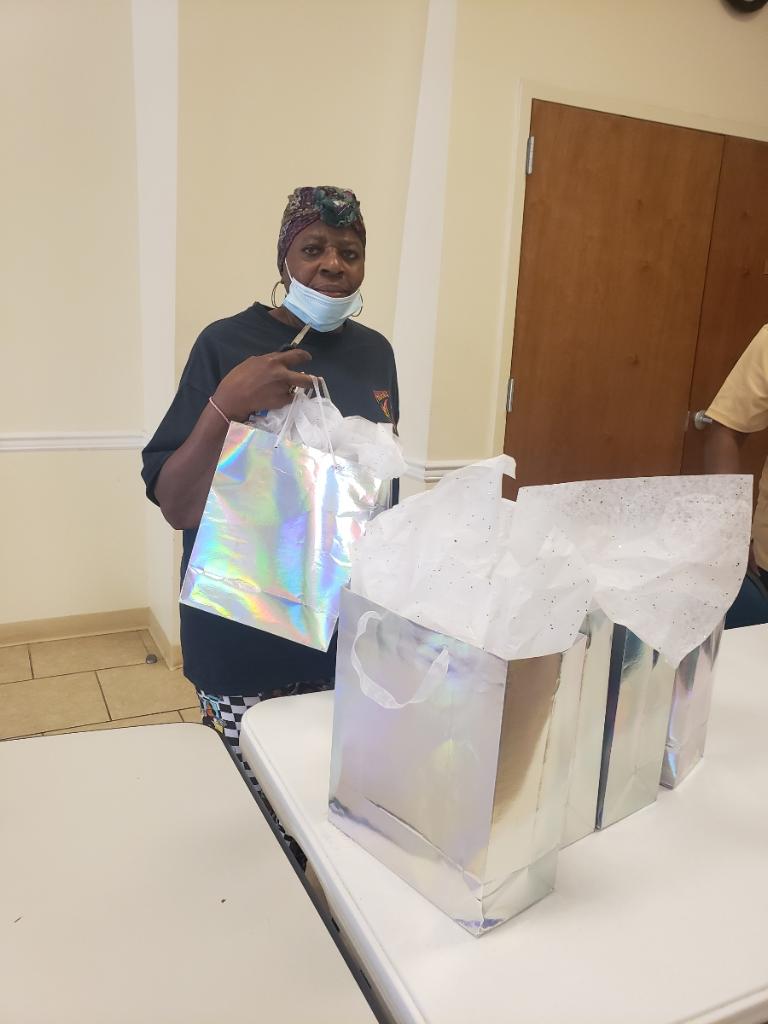 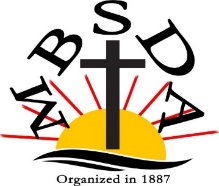 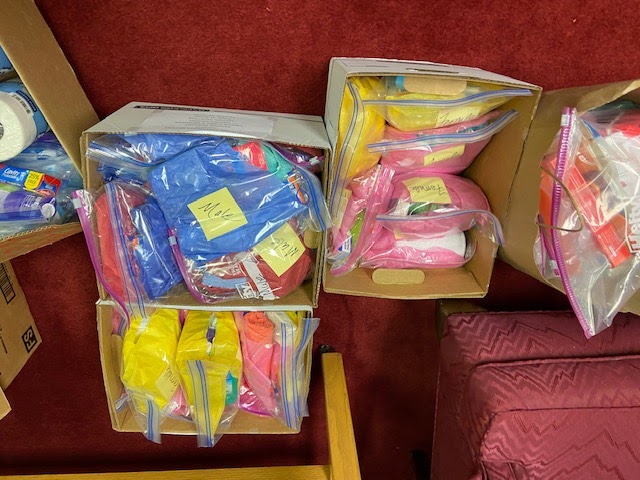 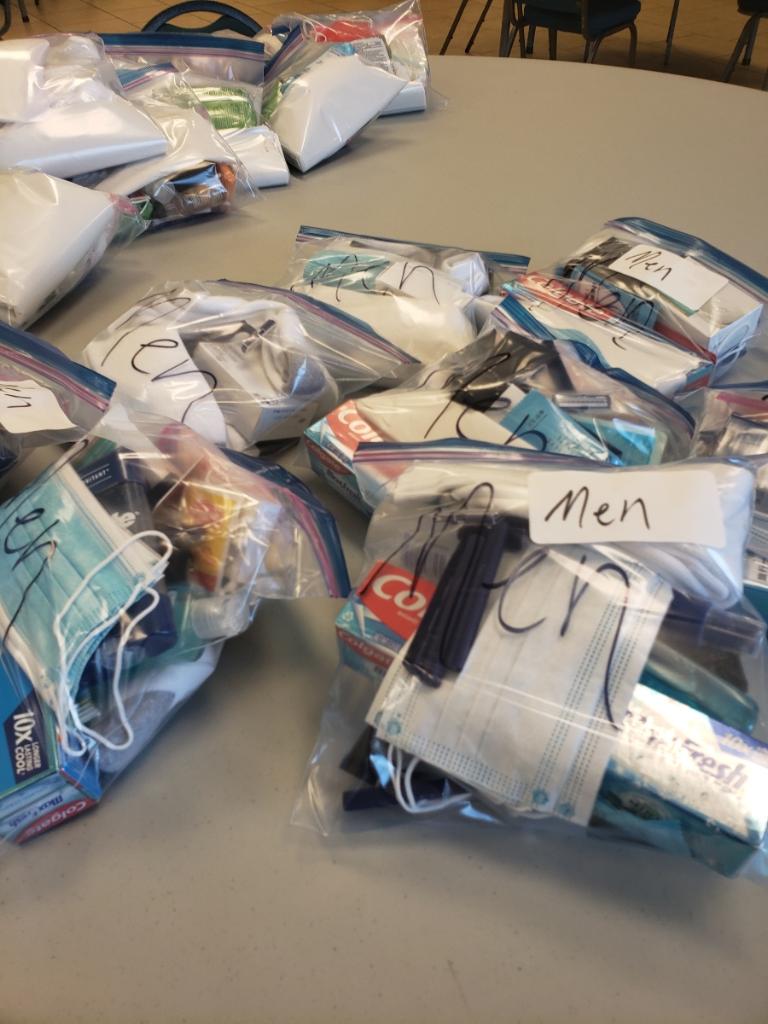 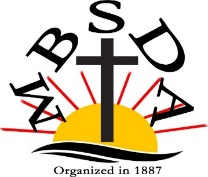 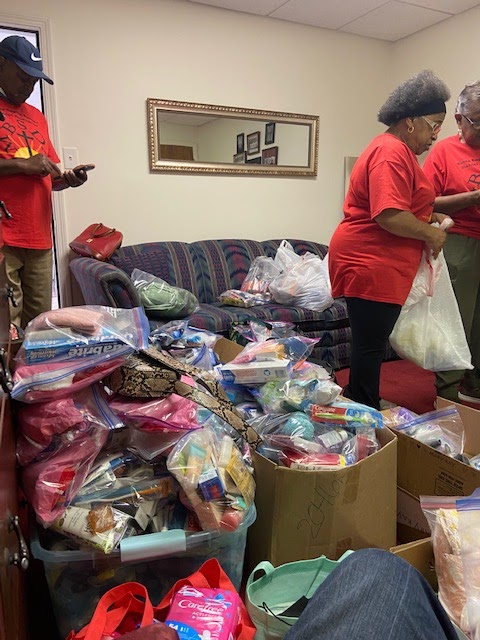 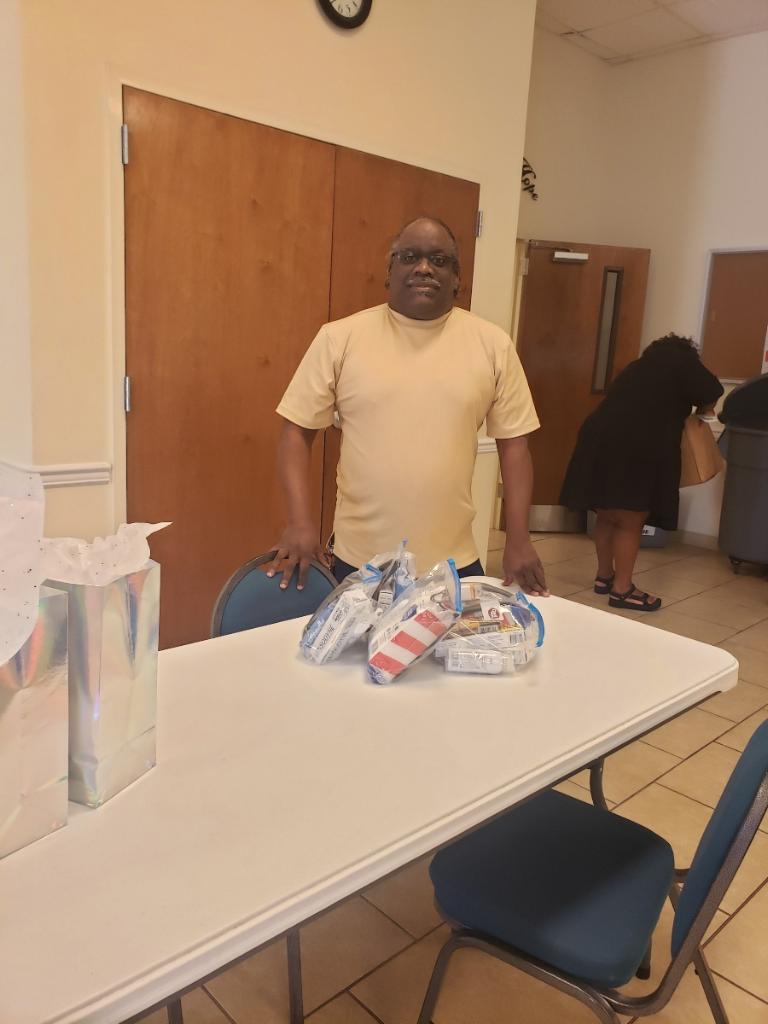 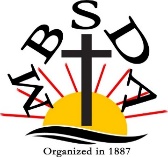 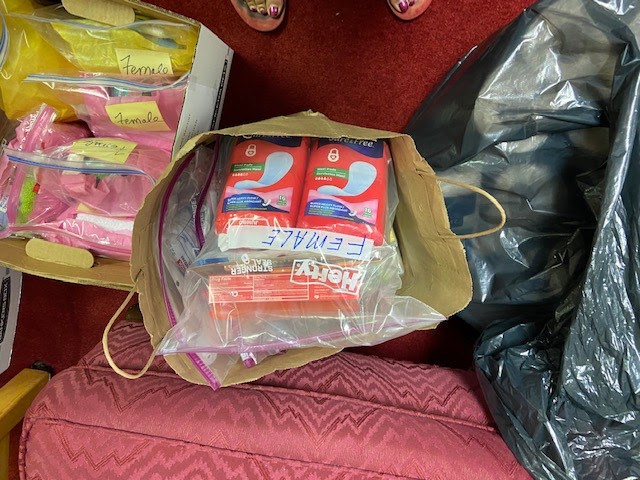 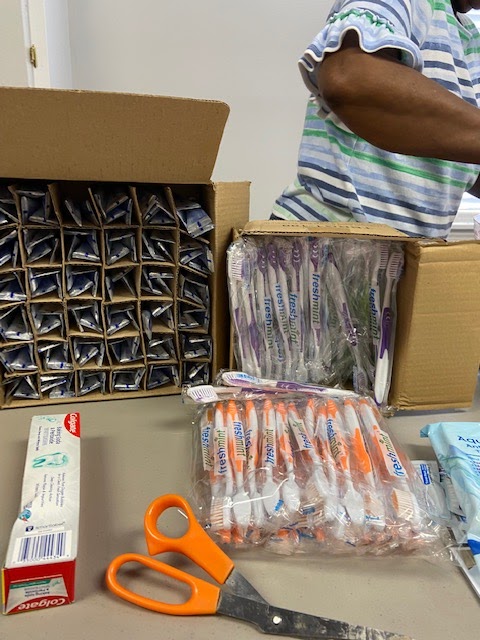 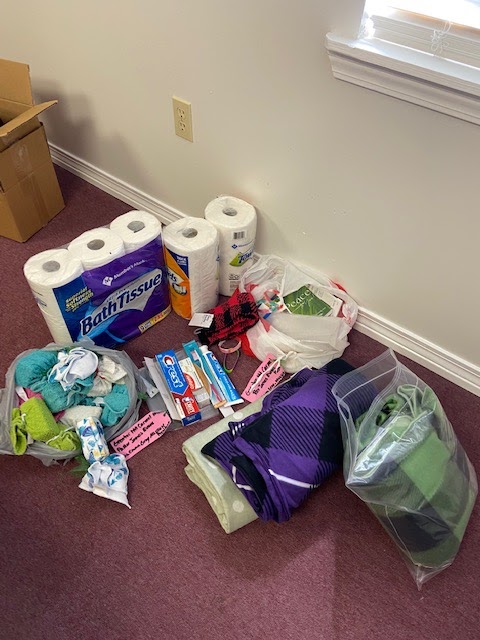 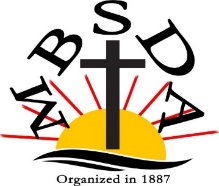 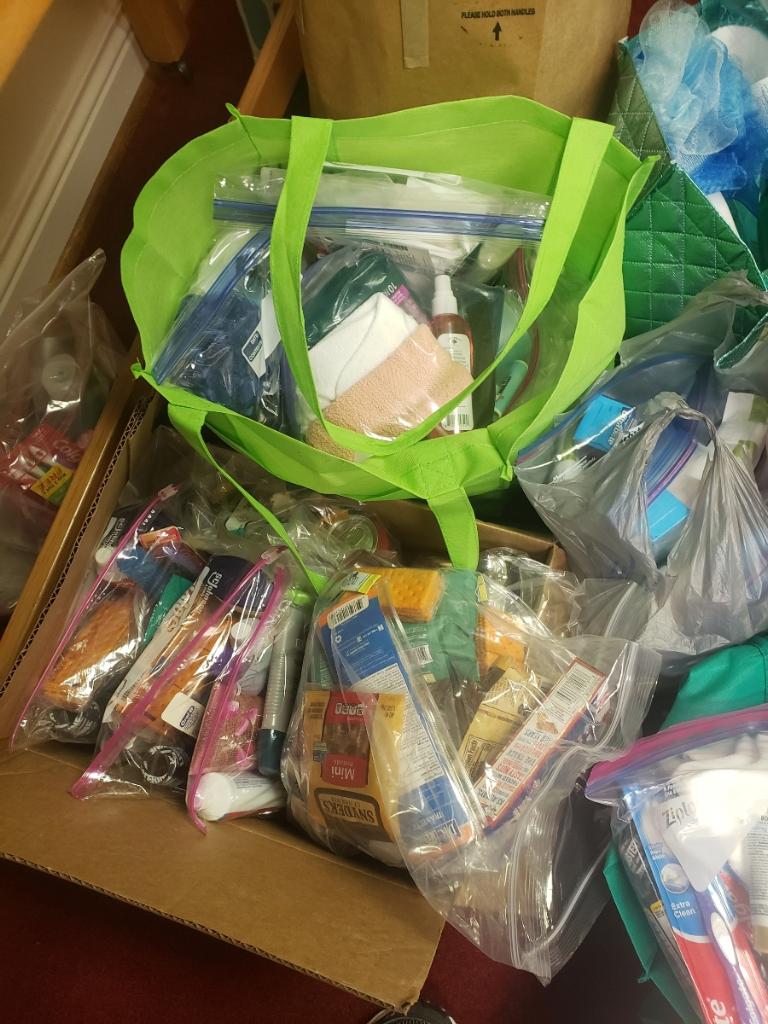 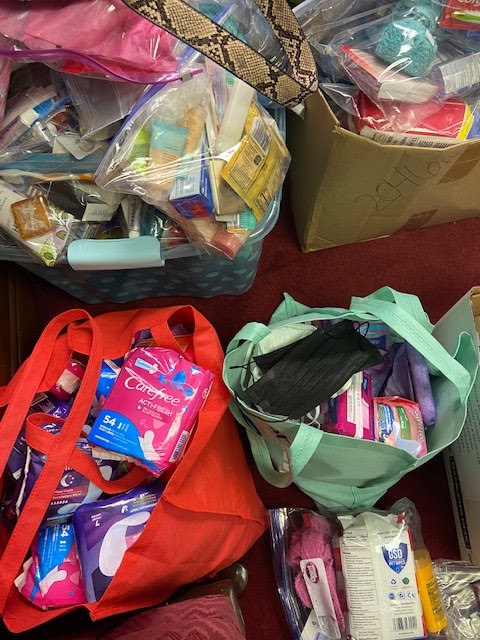 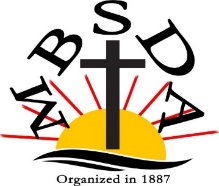 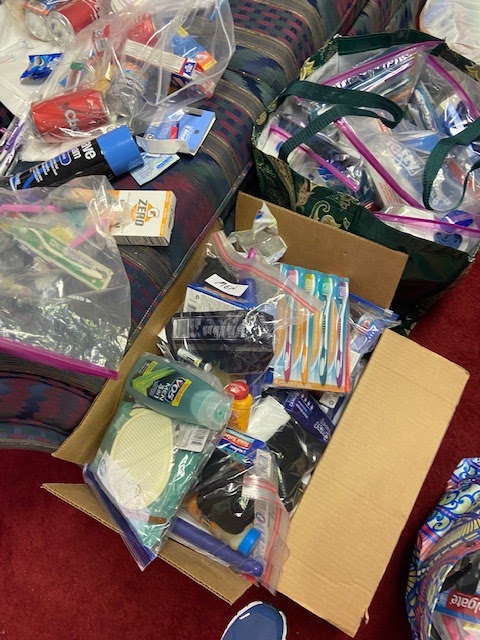 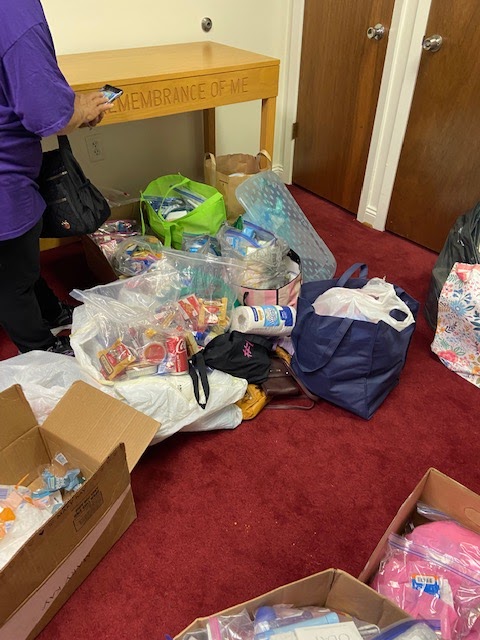 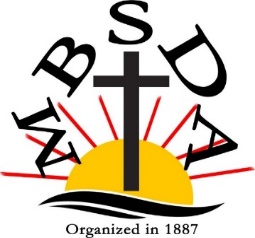 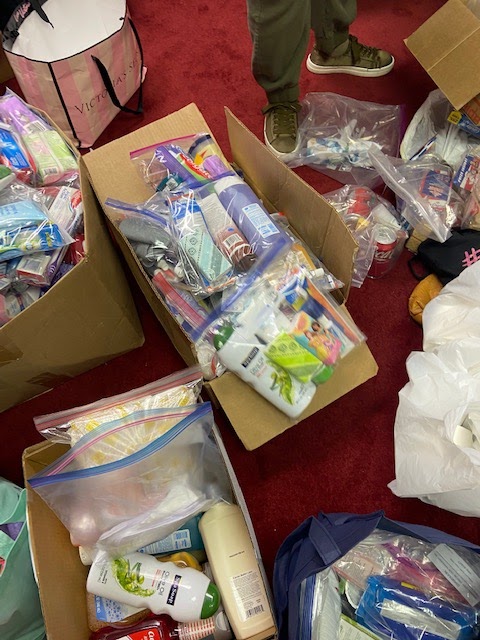 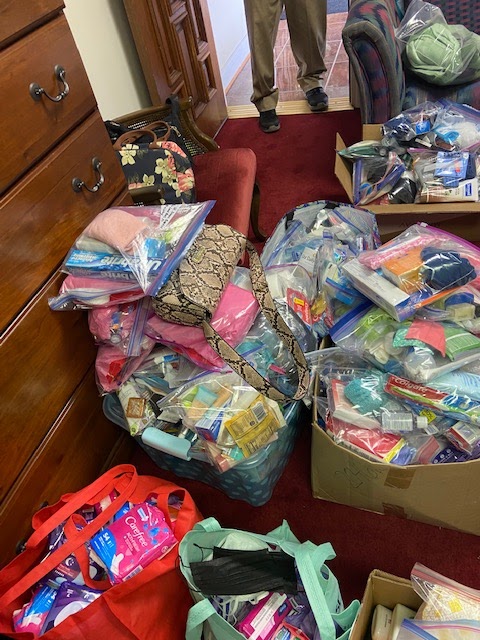 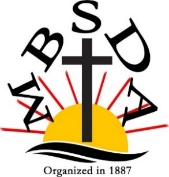 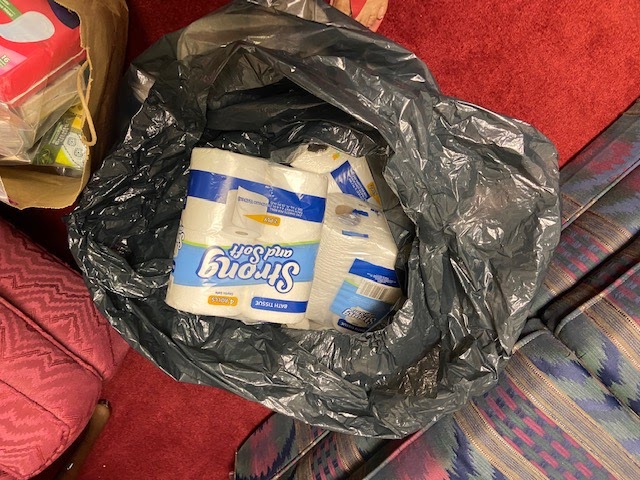 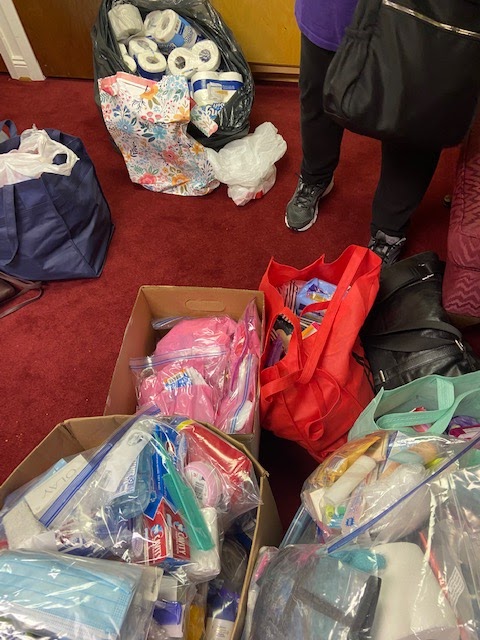 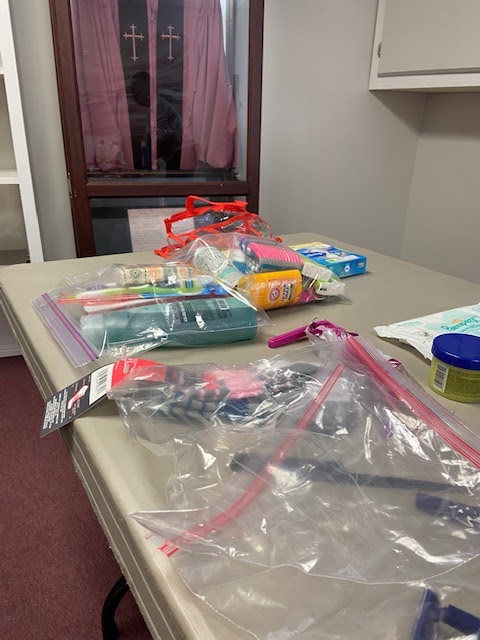 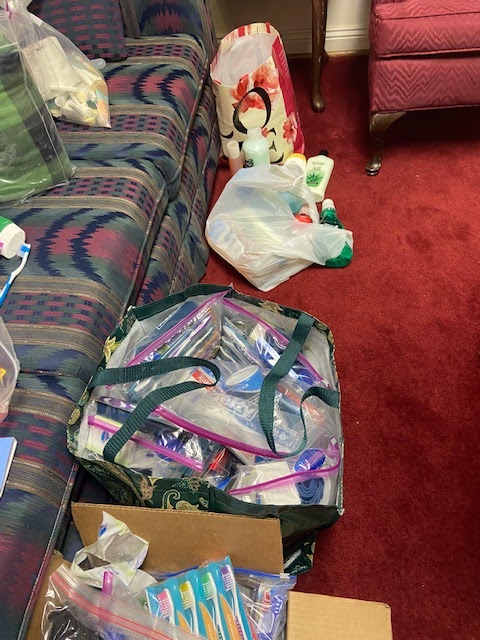 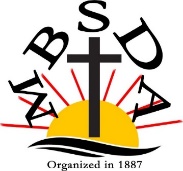 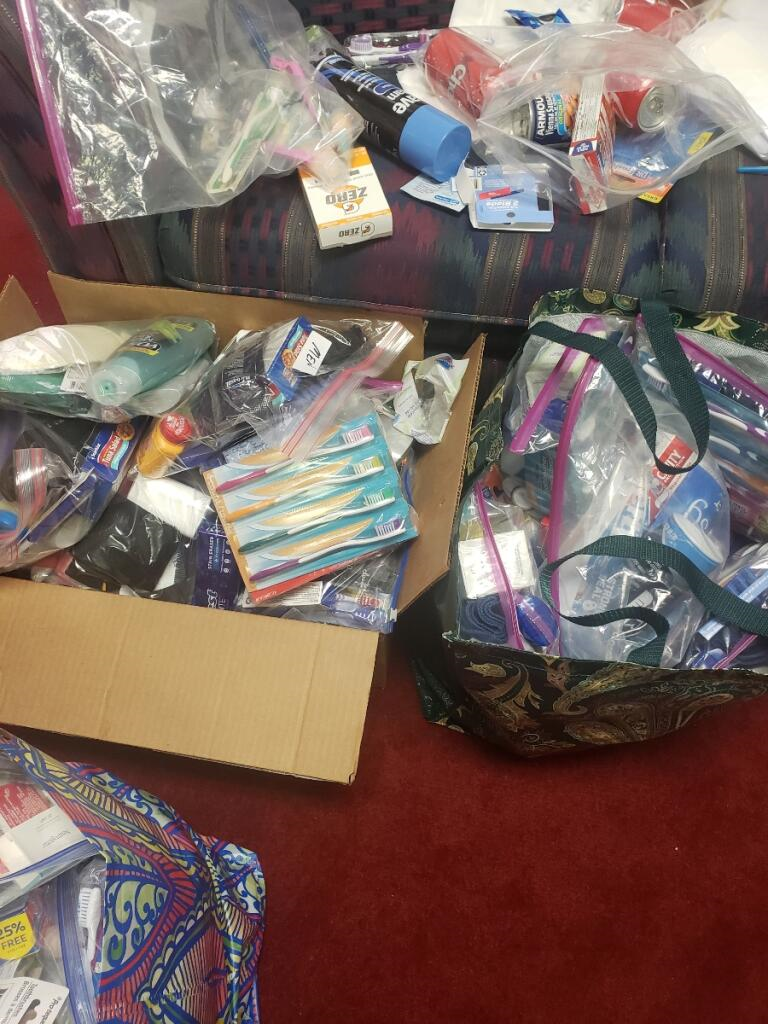 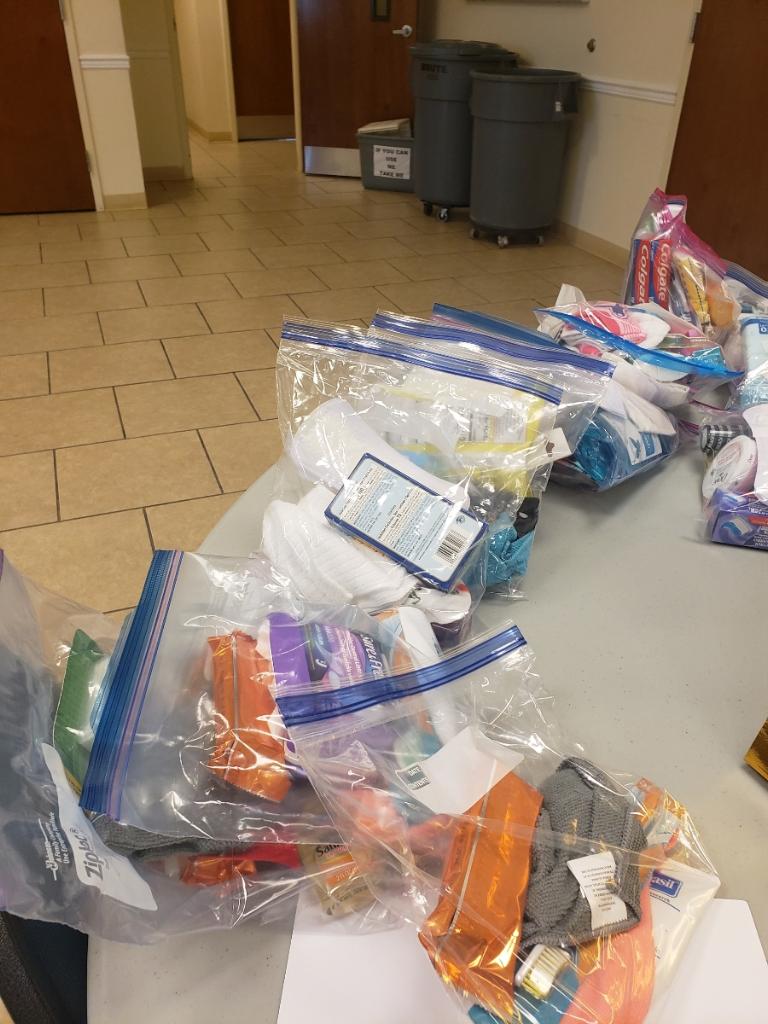 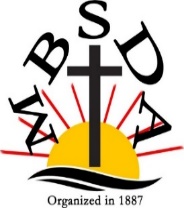 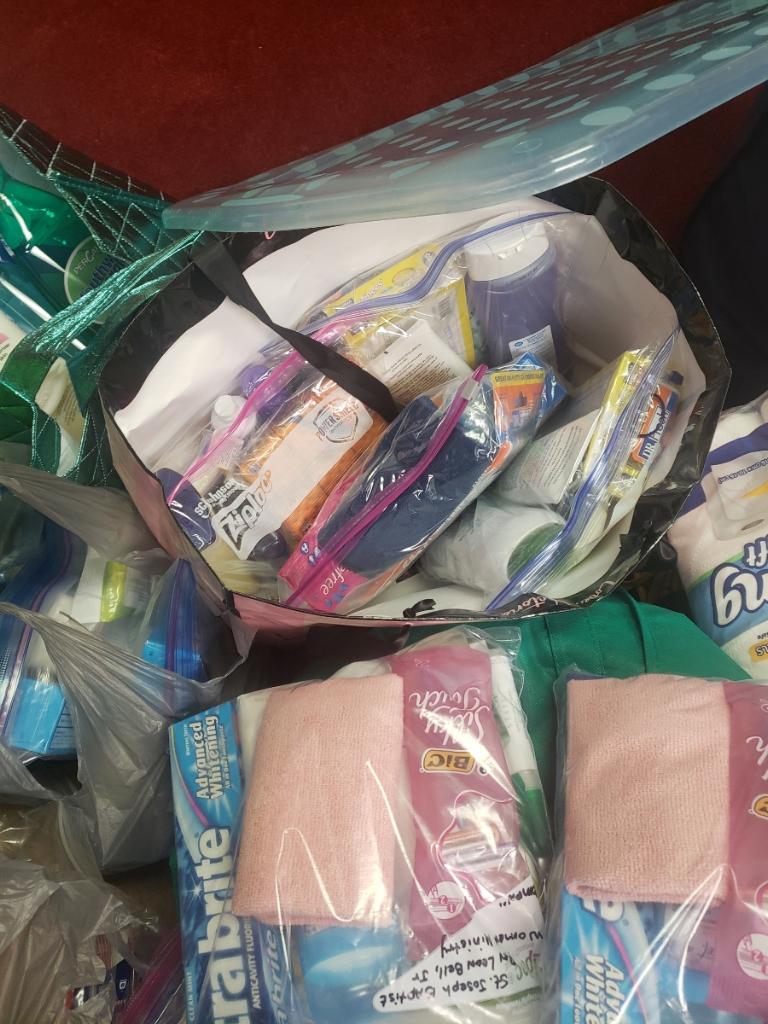 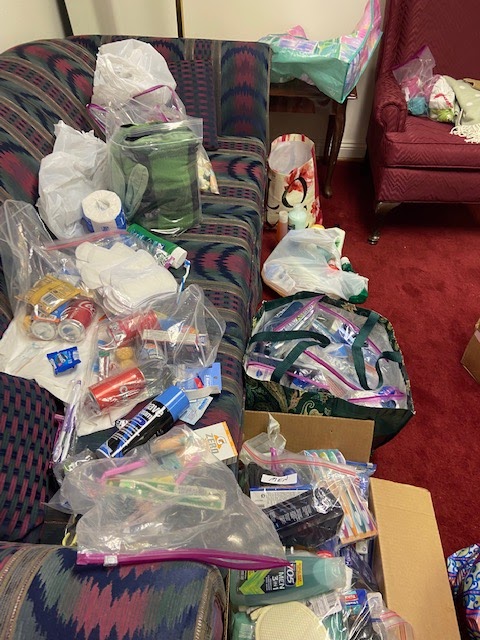 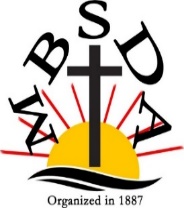 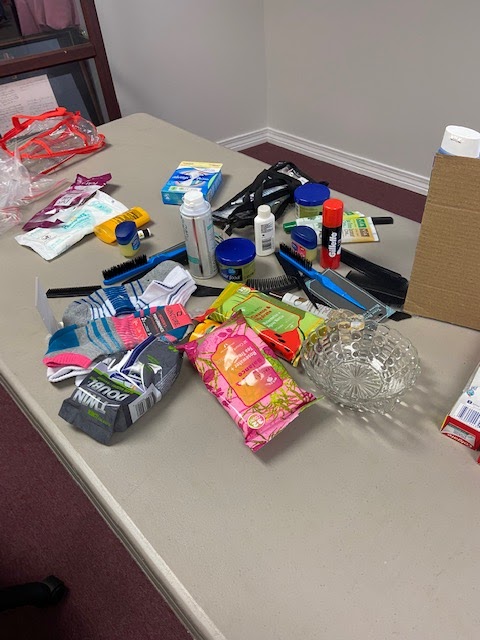 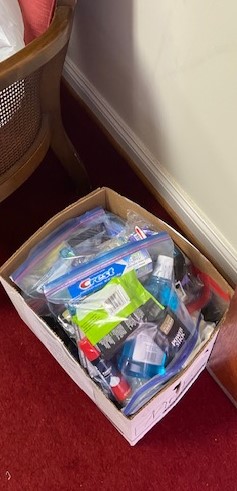 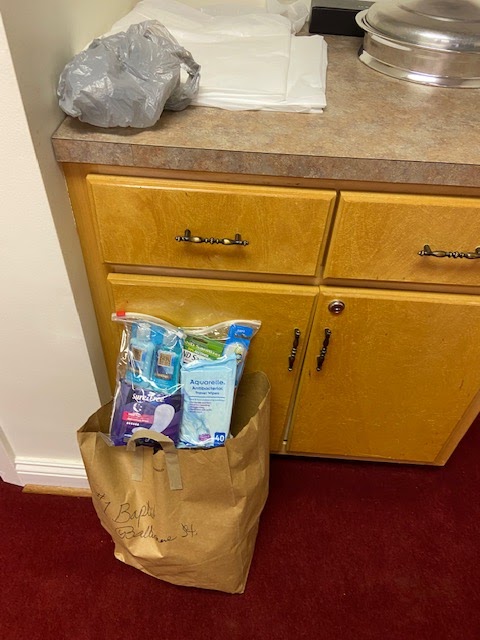 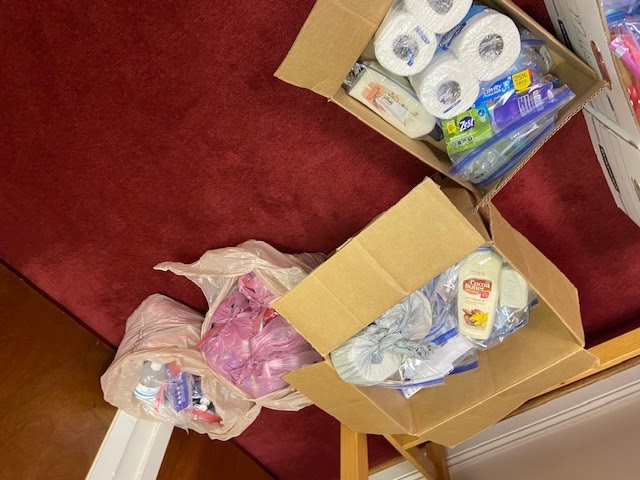 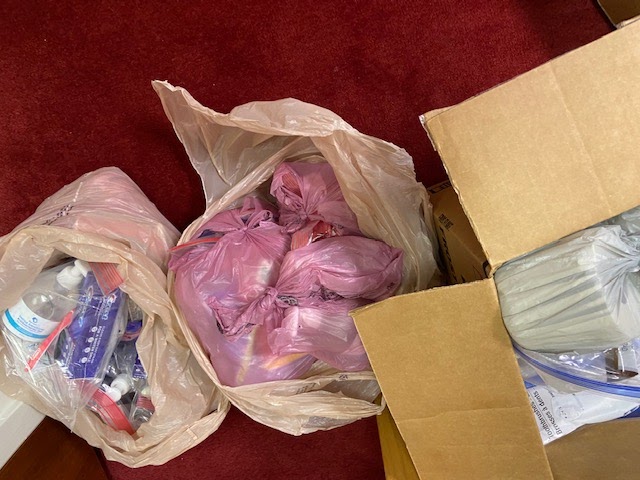 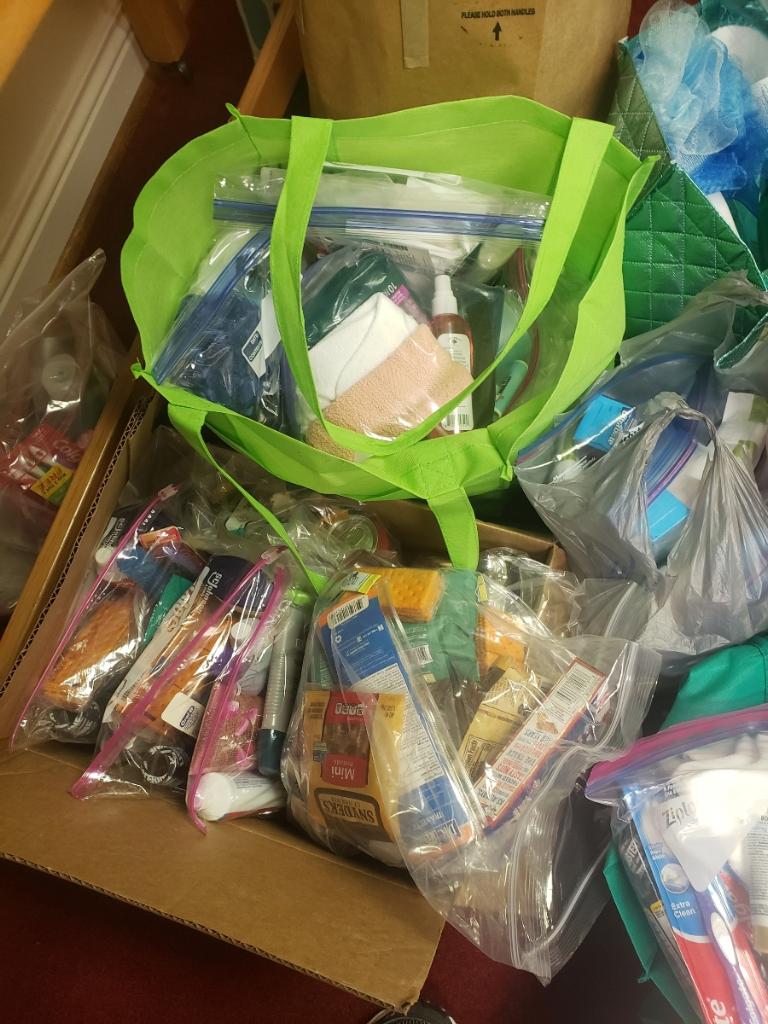 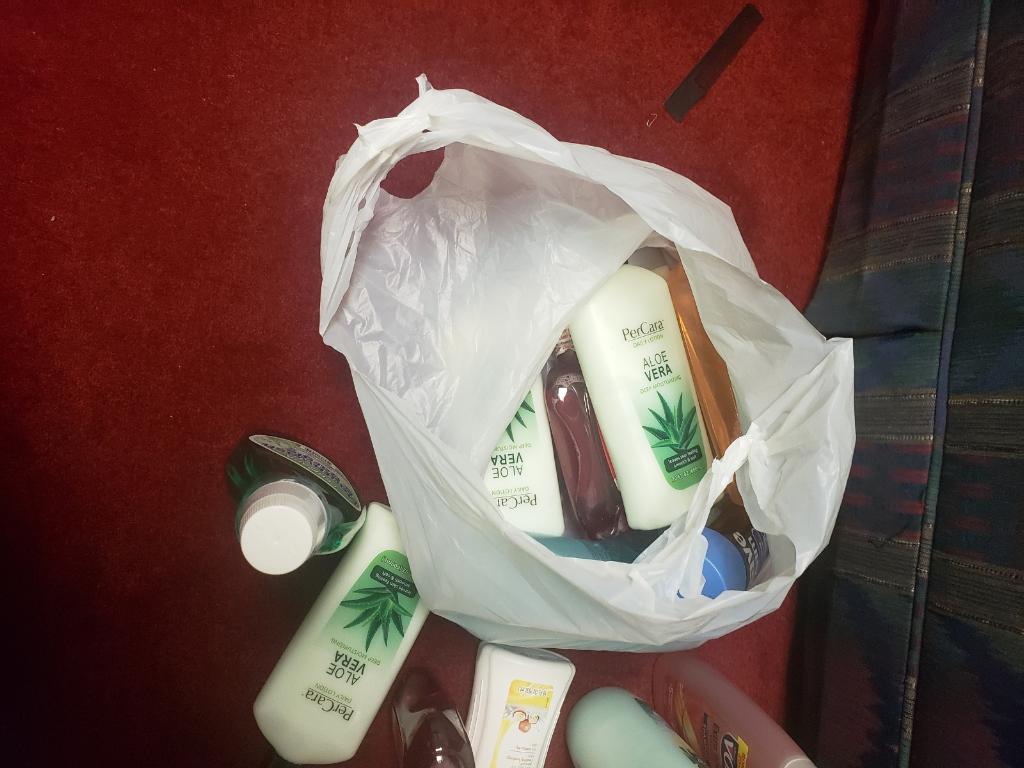 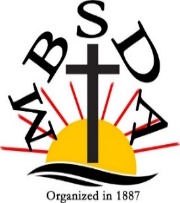 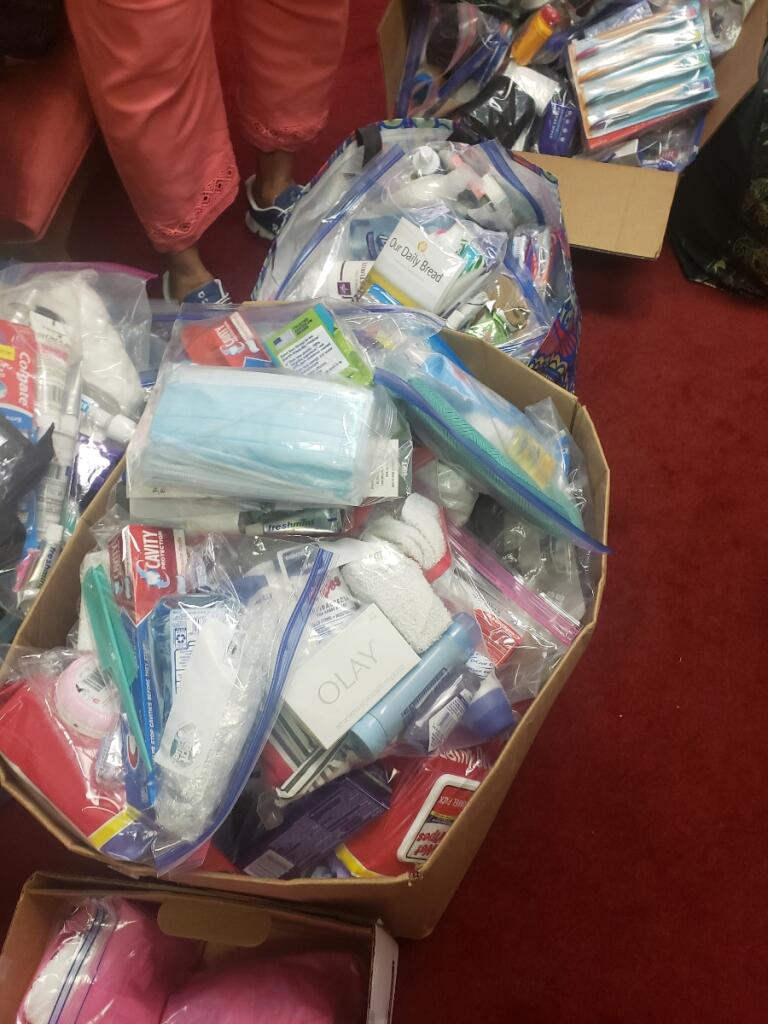 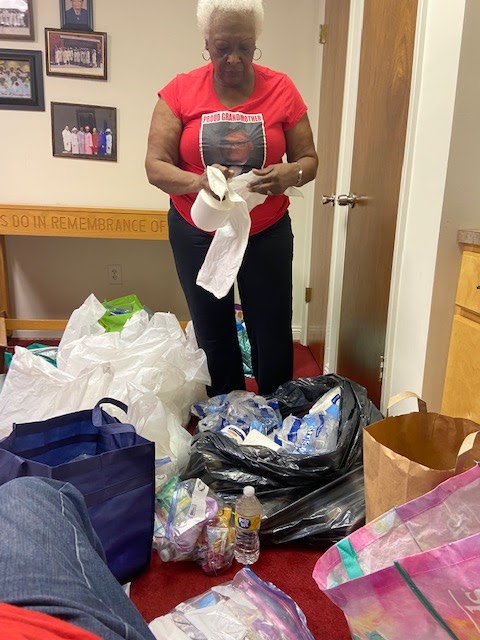 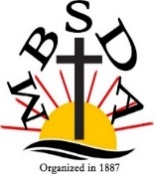 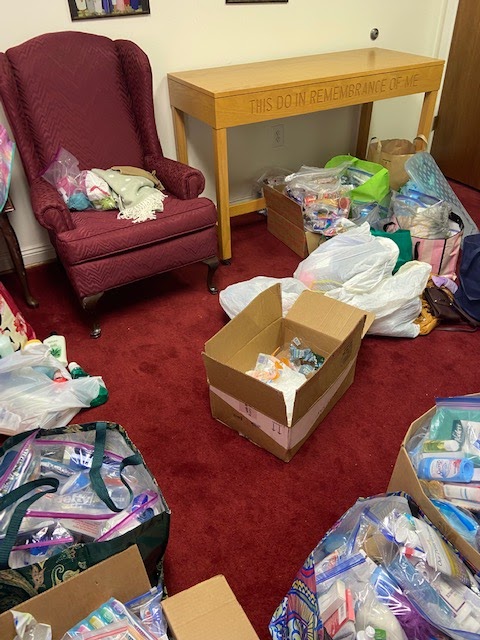 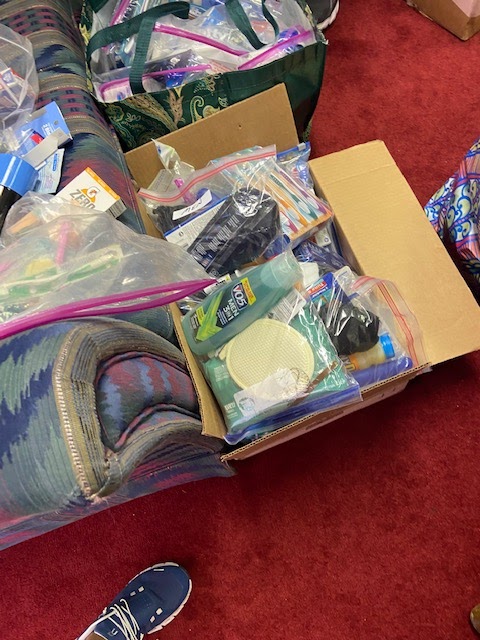 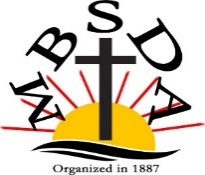 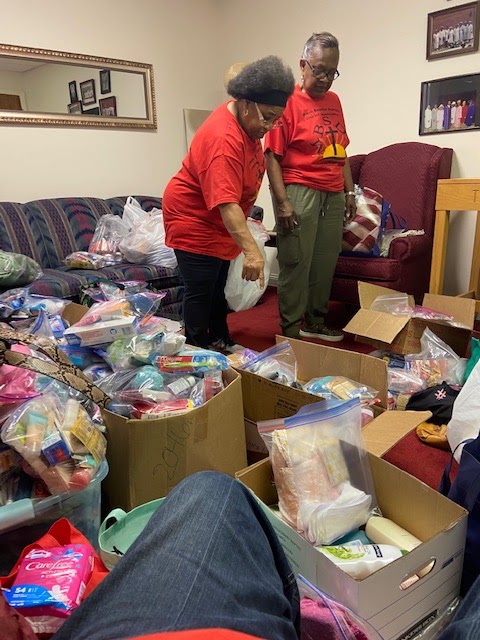 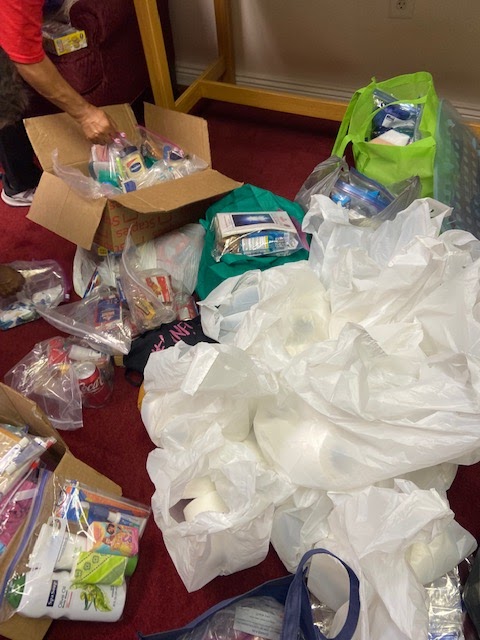 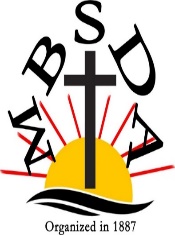 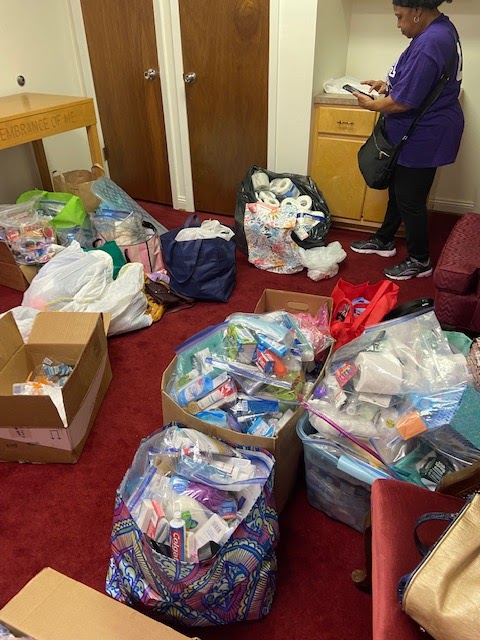 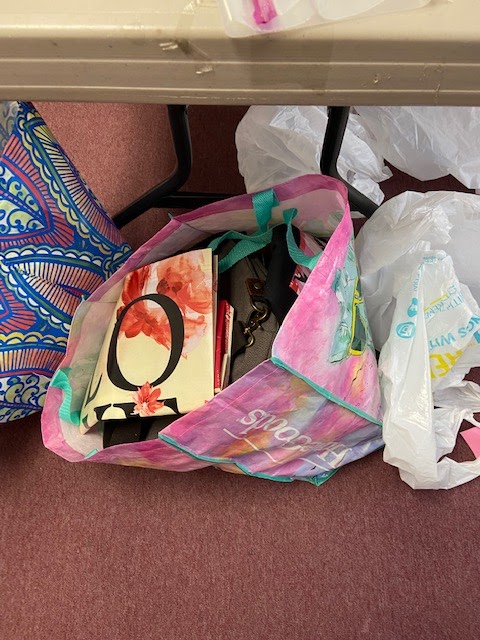 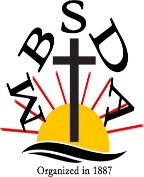 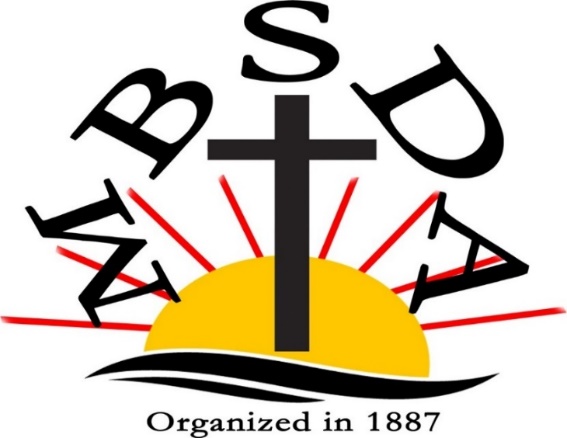 SupportingONE MEAL A DAY MINISTRY2023* 5 Visits*
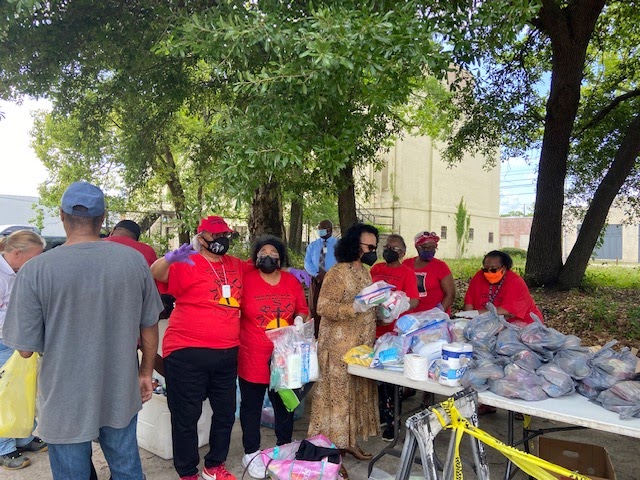 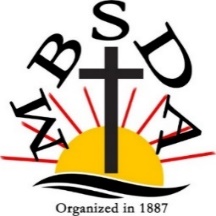 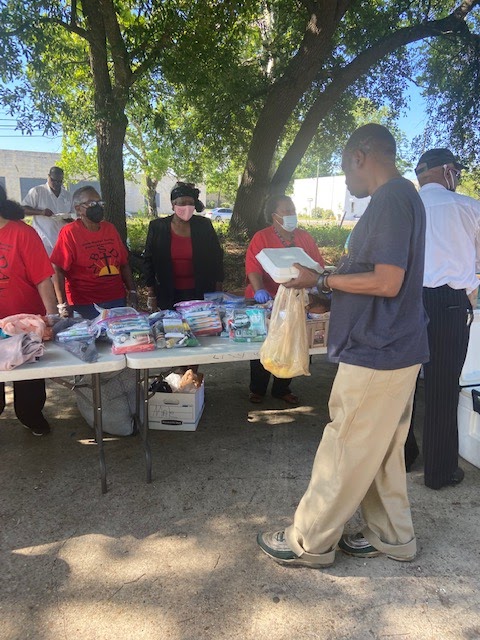 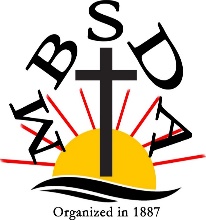 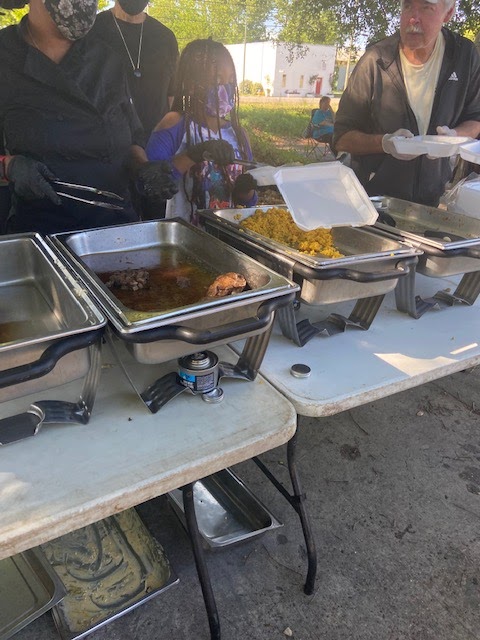 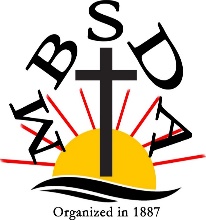 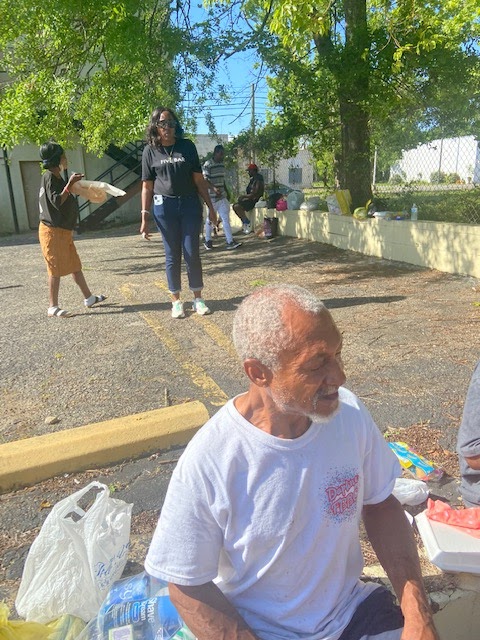 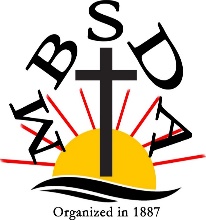 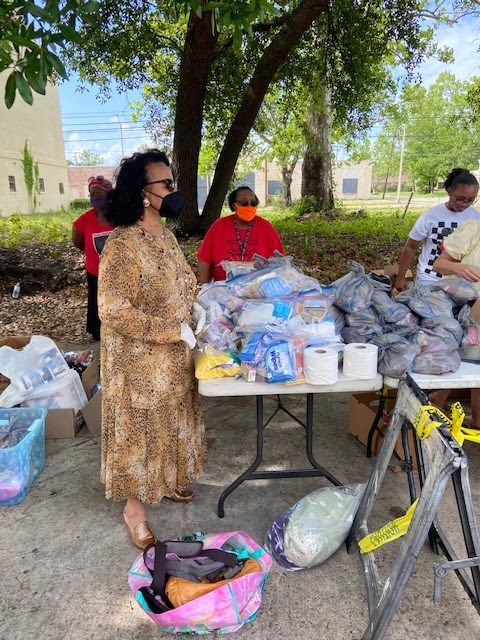 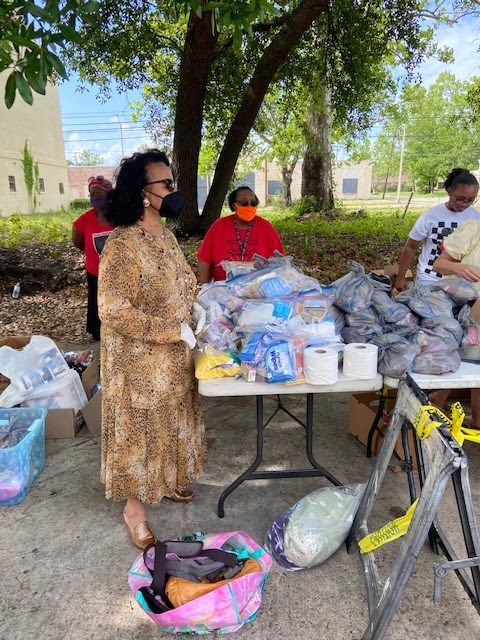 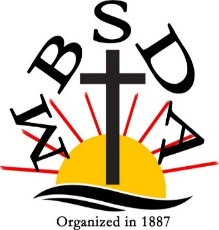 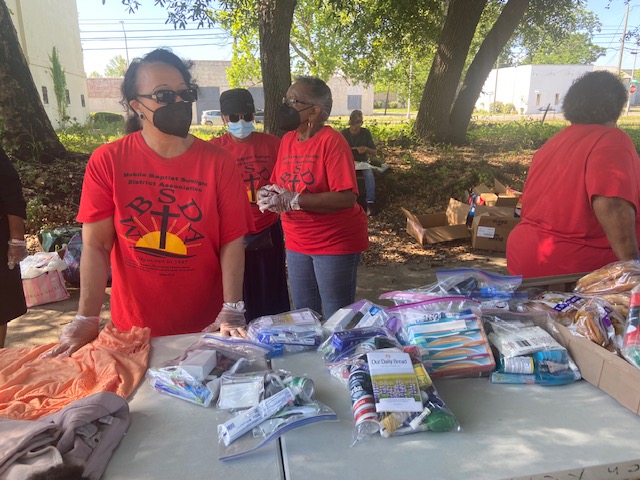 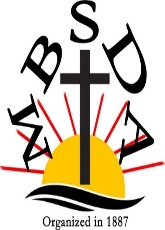 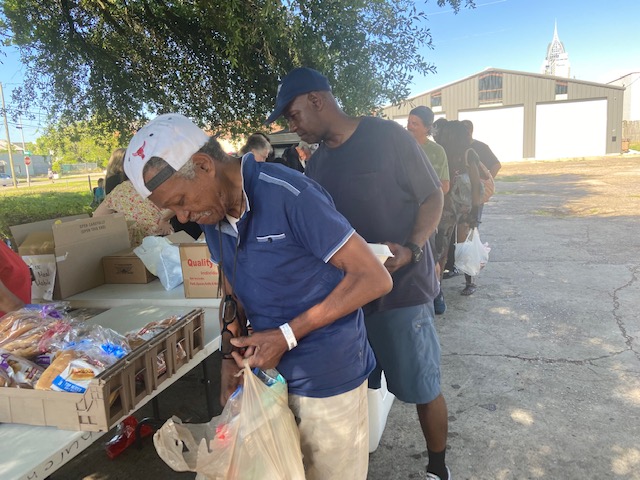 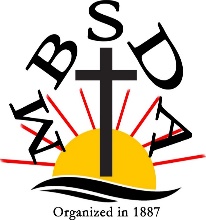 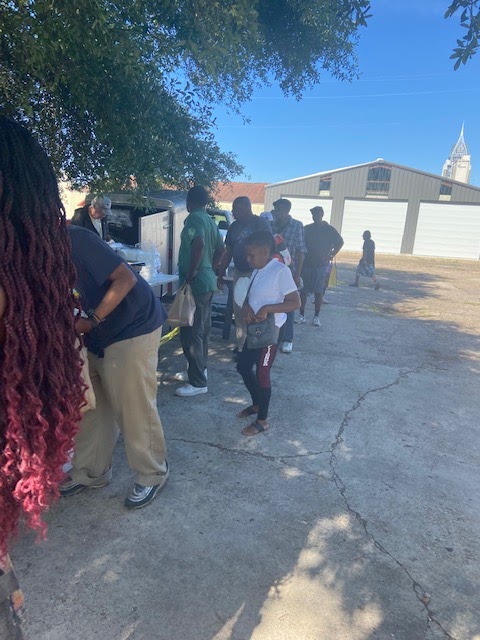 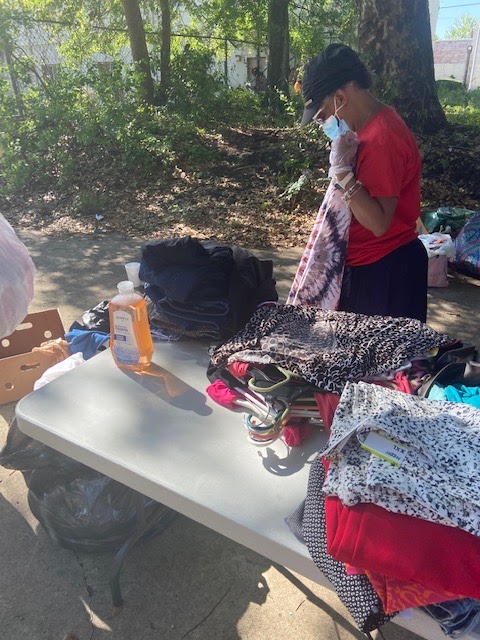 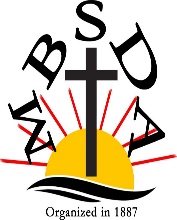 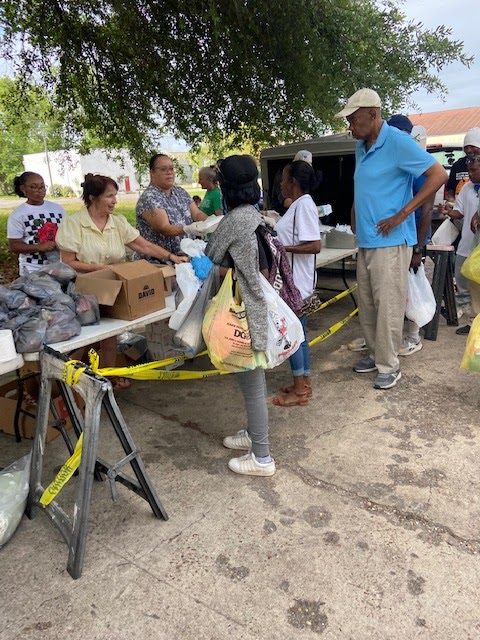 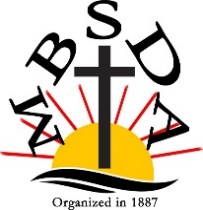 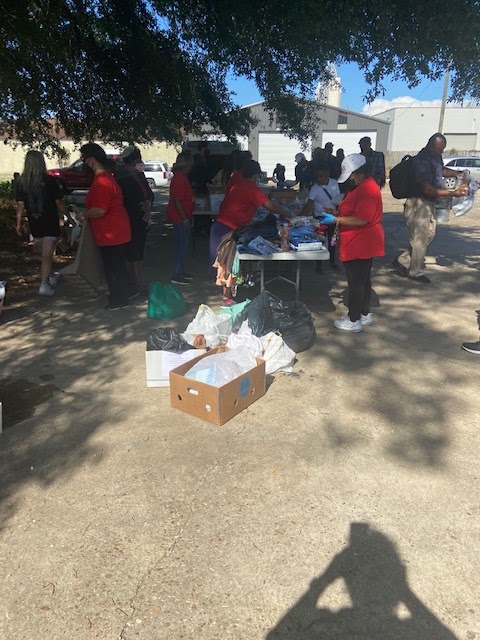 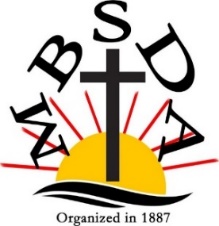 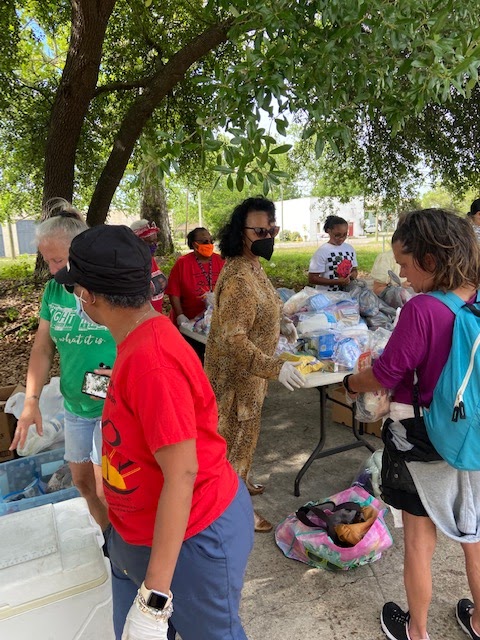 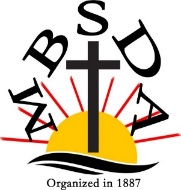 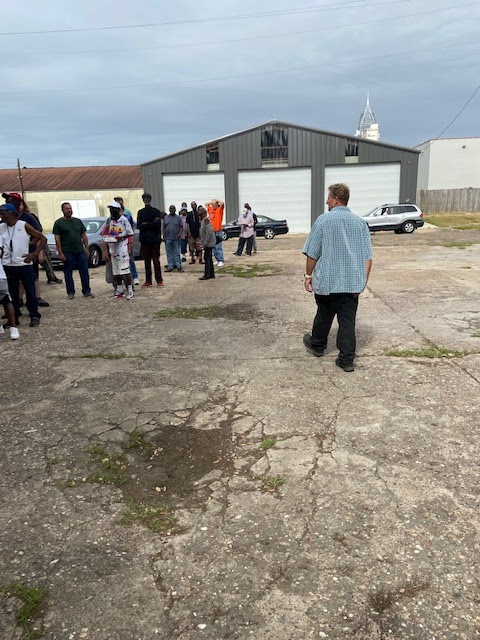 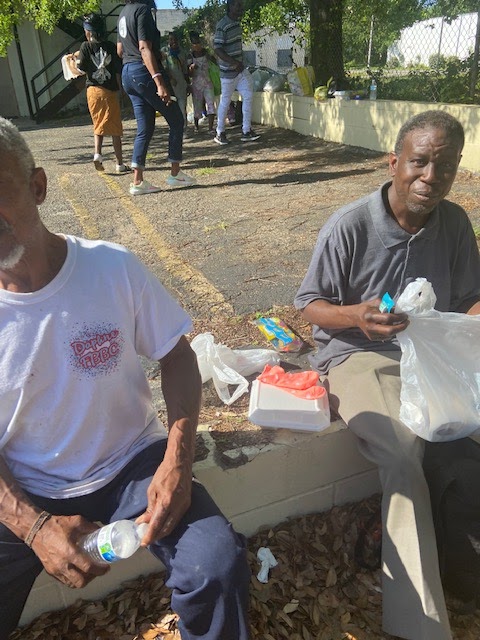 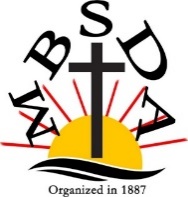 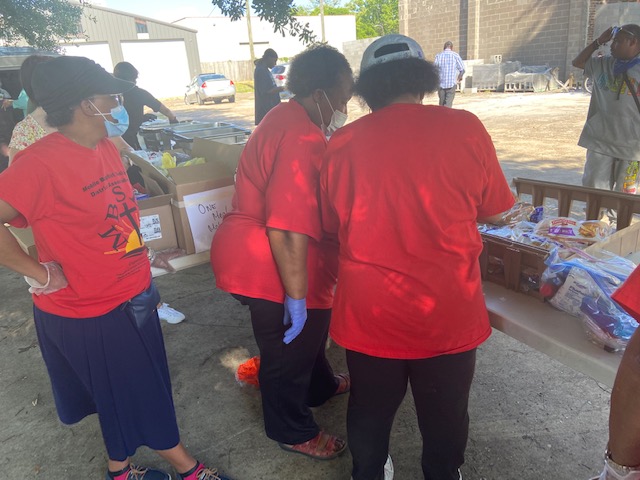 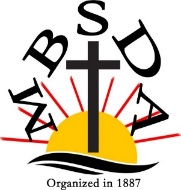 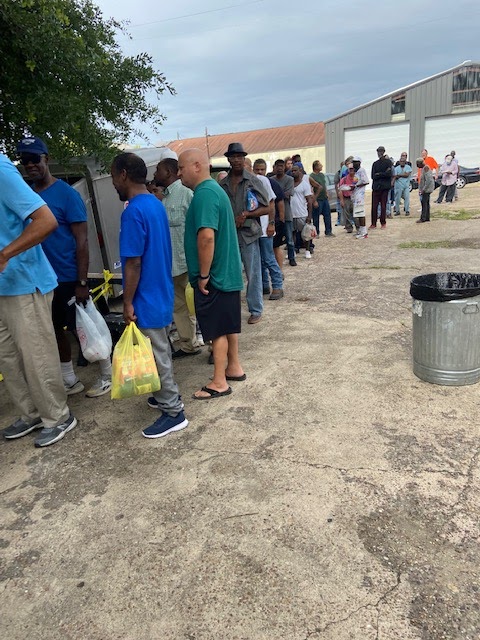 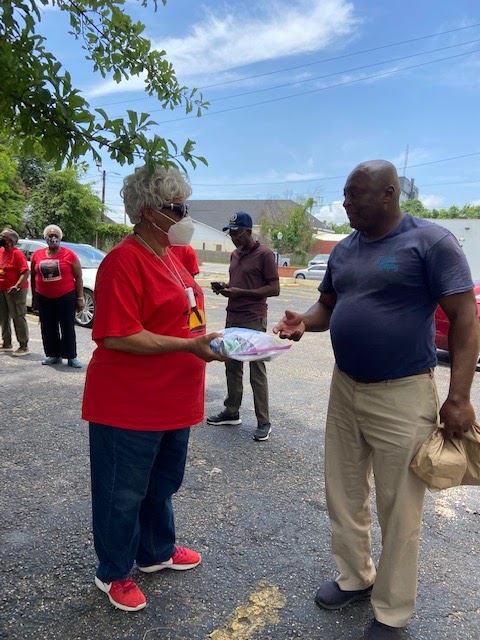 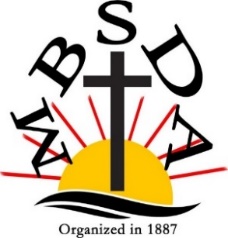 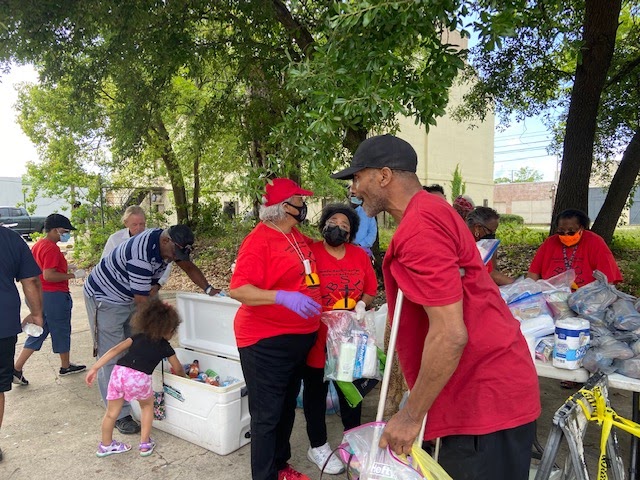 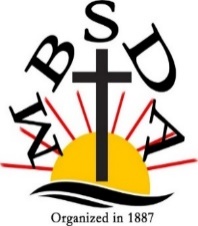 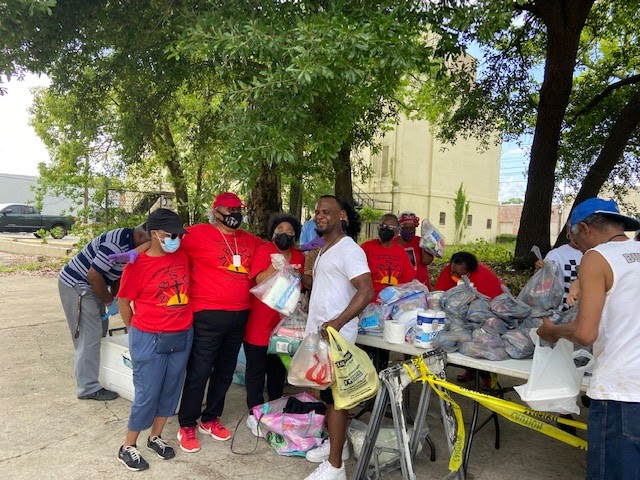 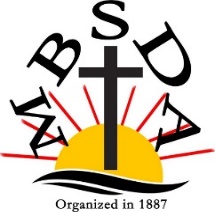 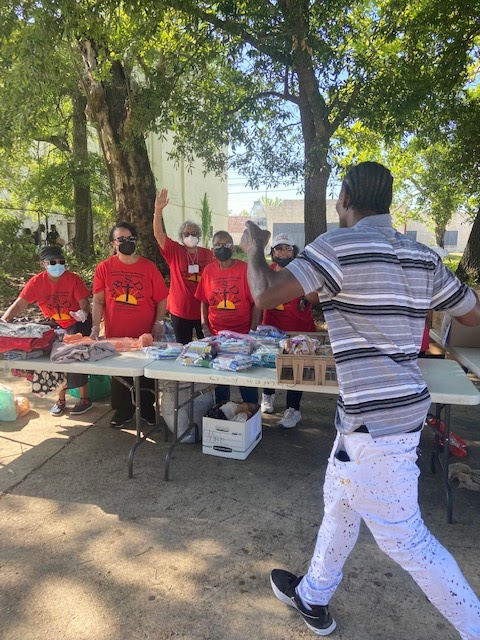 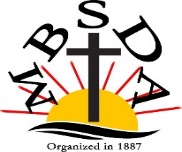 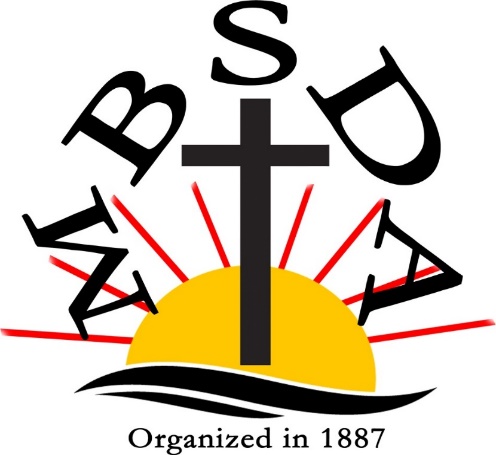 Supporting St. Louis Street FoodMinistry
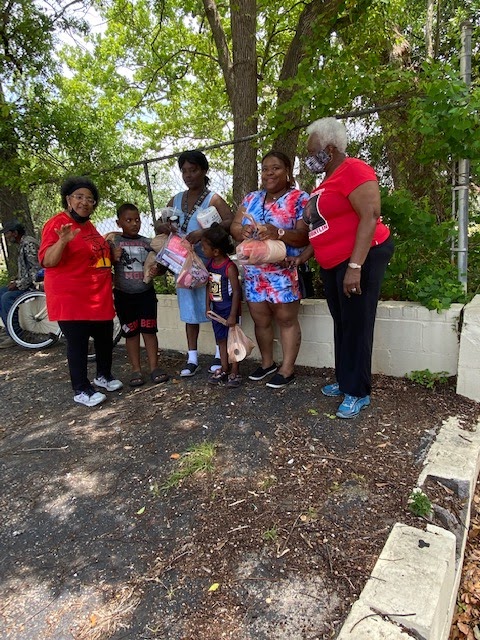 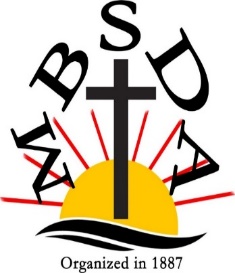 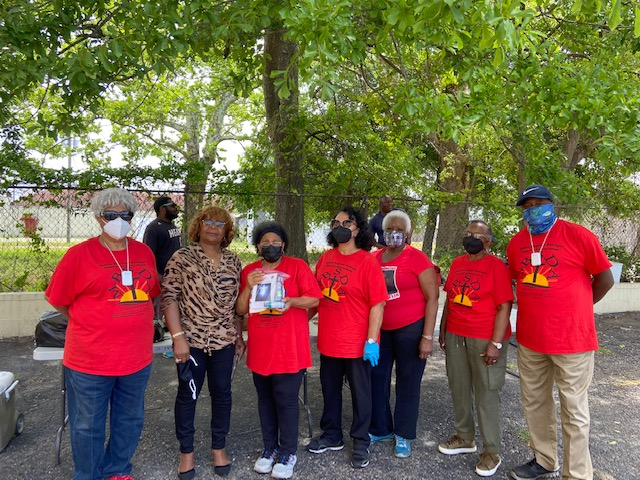 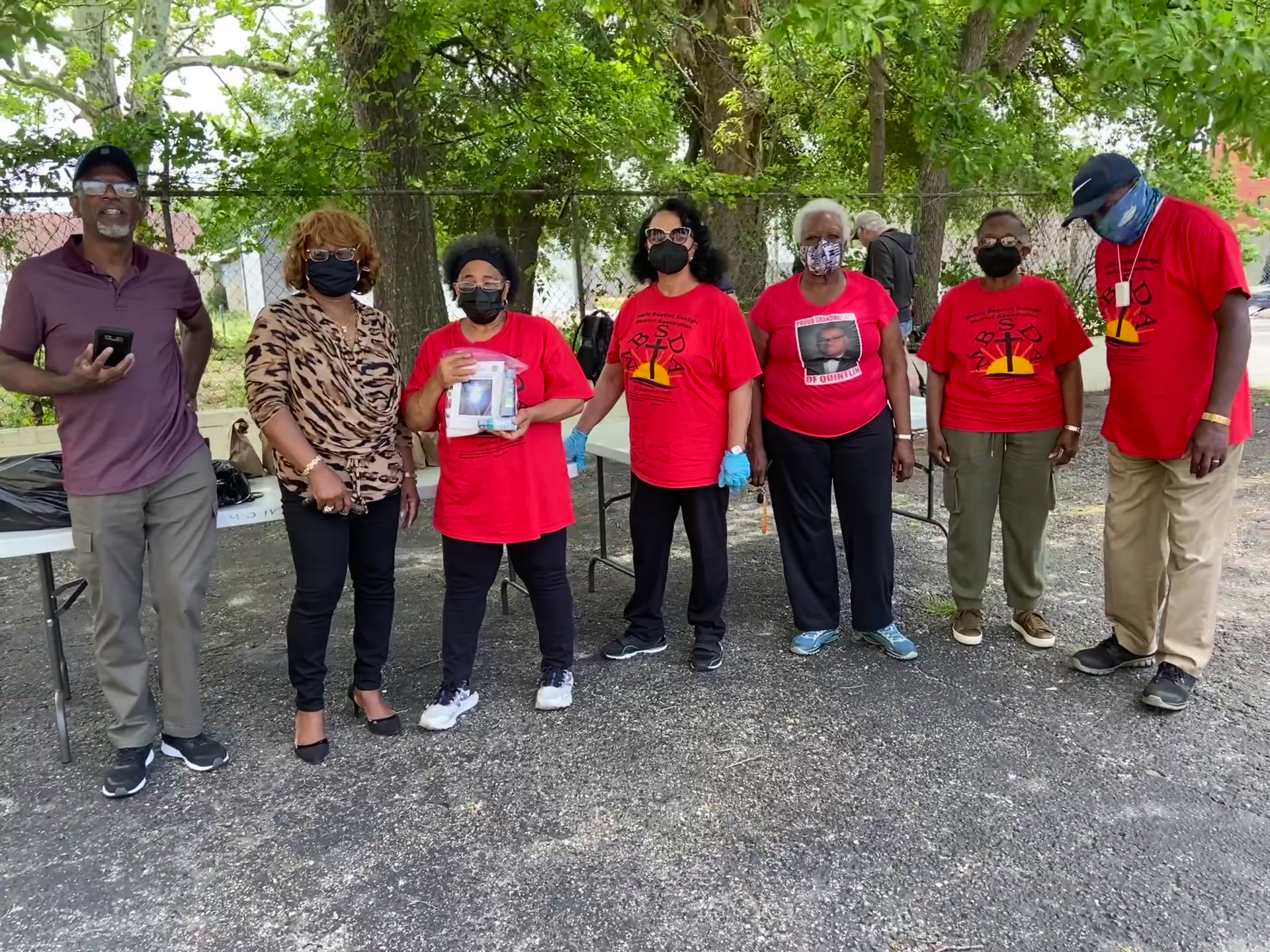 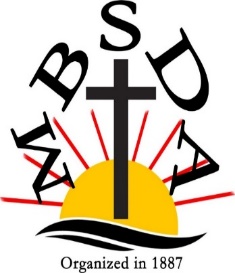 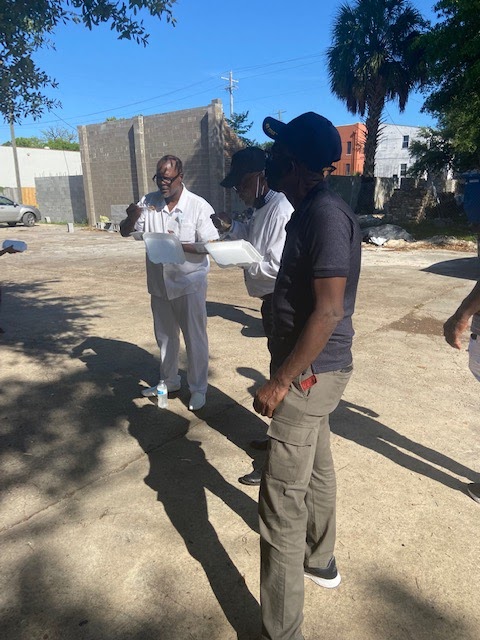 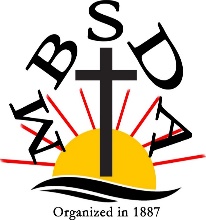 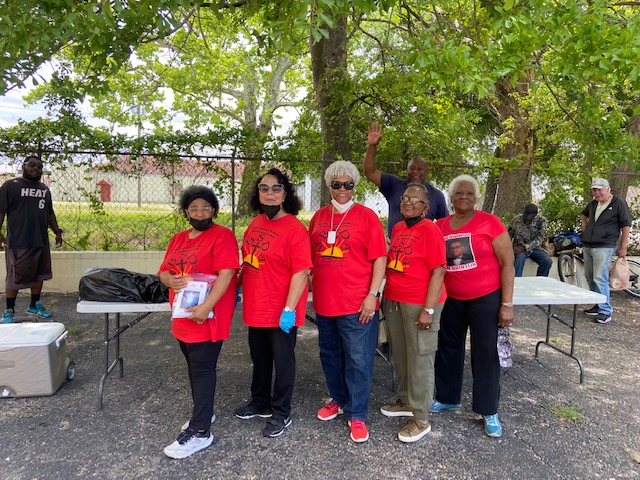 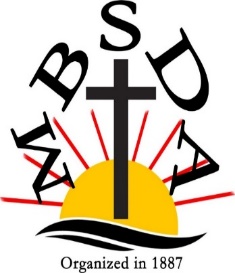 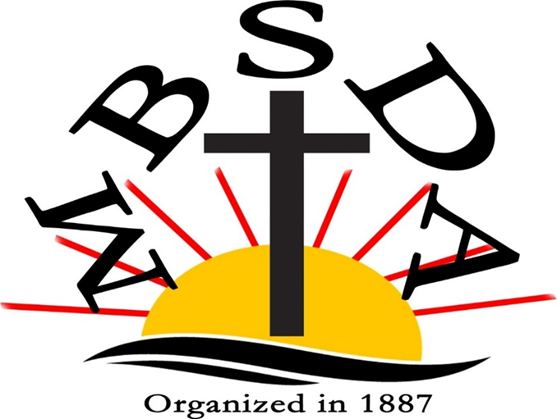 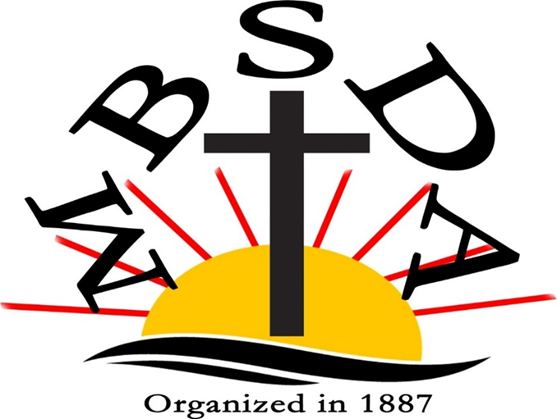 Supporting 
Mobile County 
PUBLIC SCHOOLS
2022
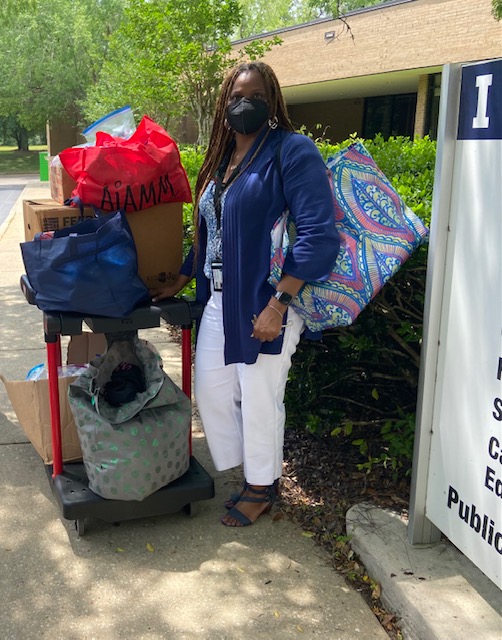 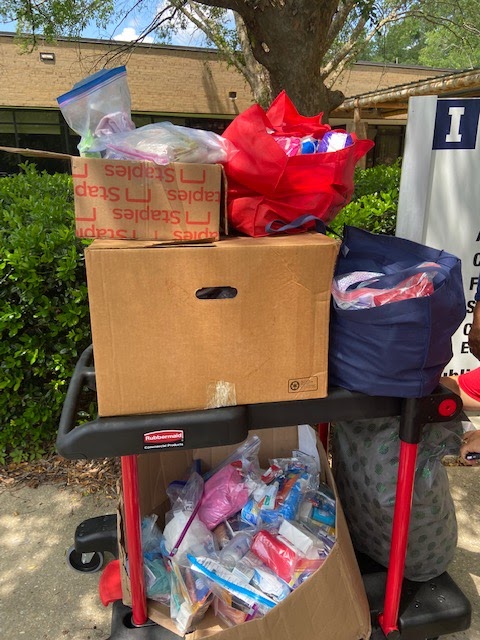 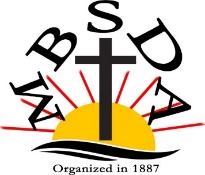 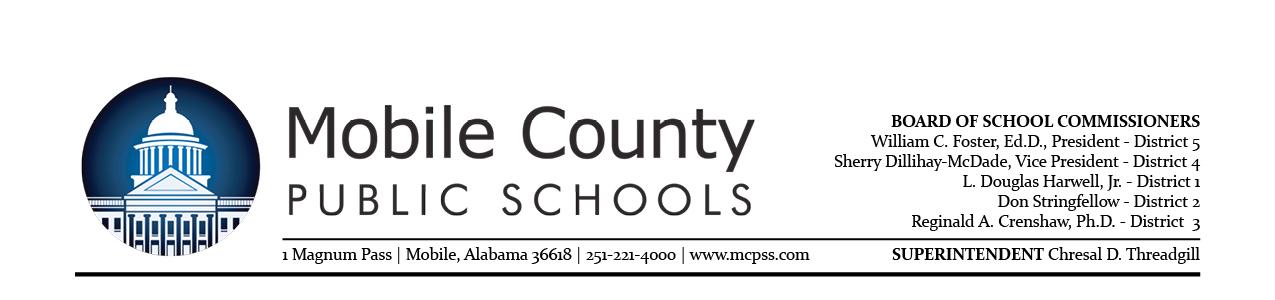 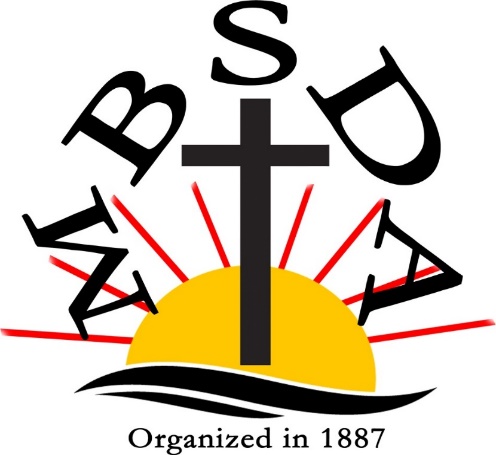 Sunlight District OutreachFeeding  the Gulf CoastMarch 2022
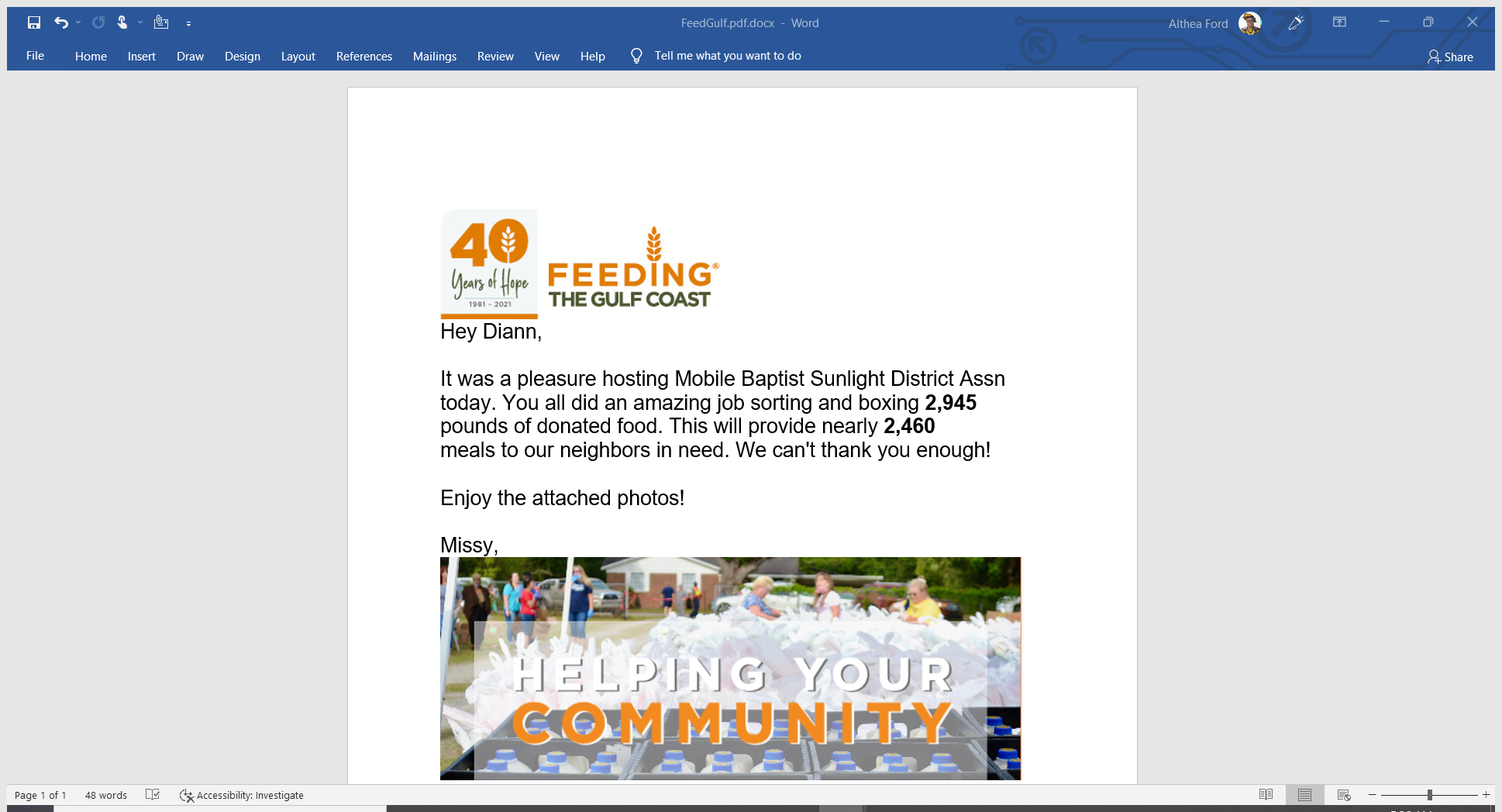 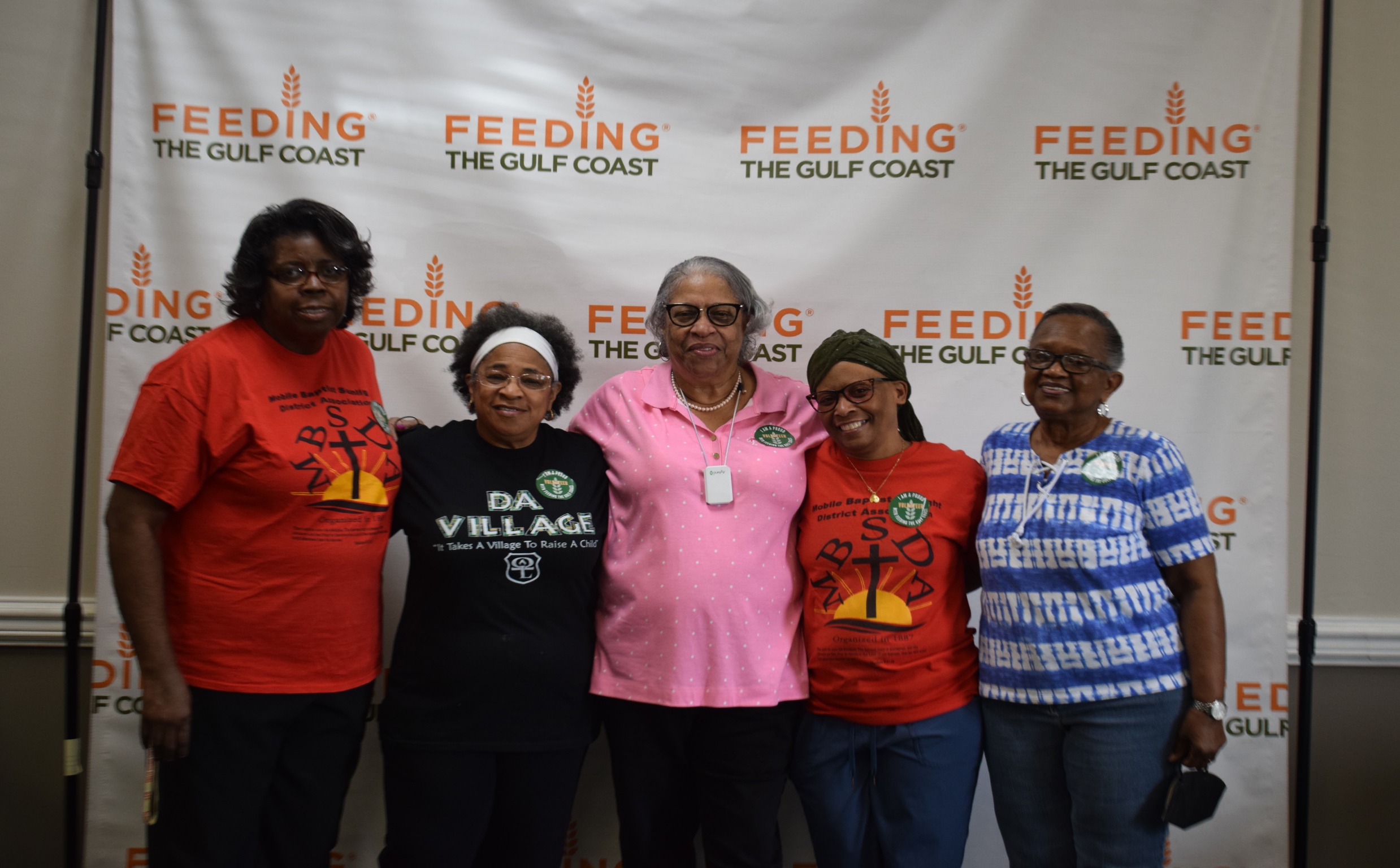 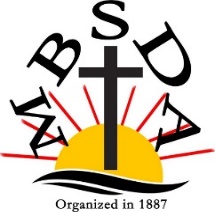 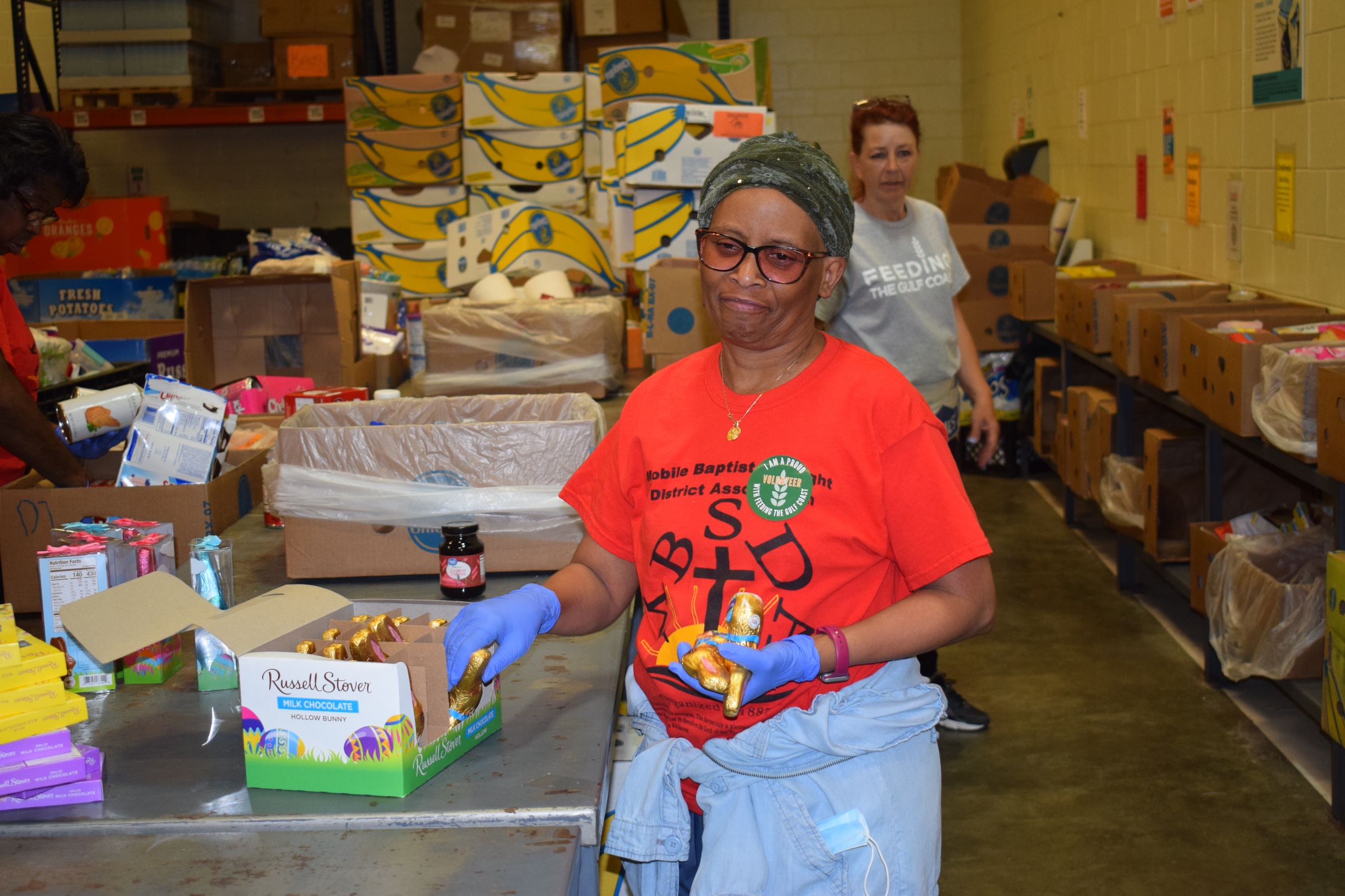 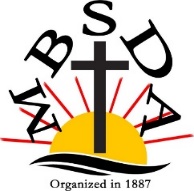 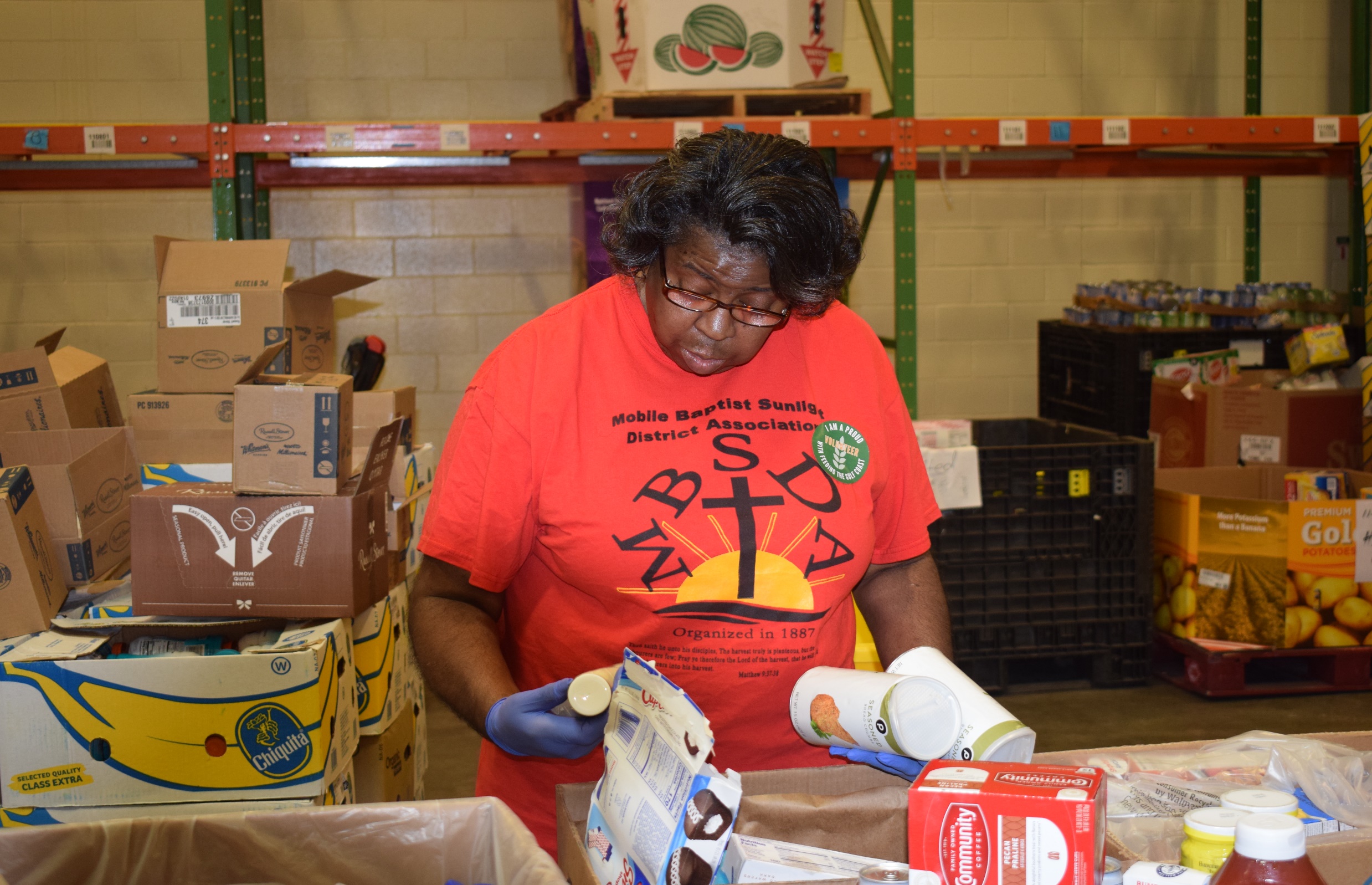 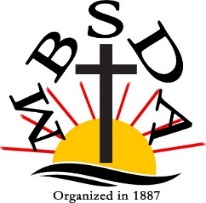 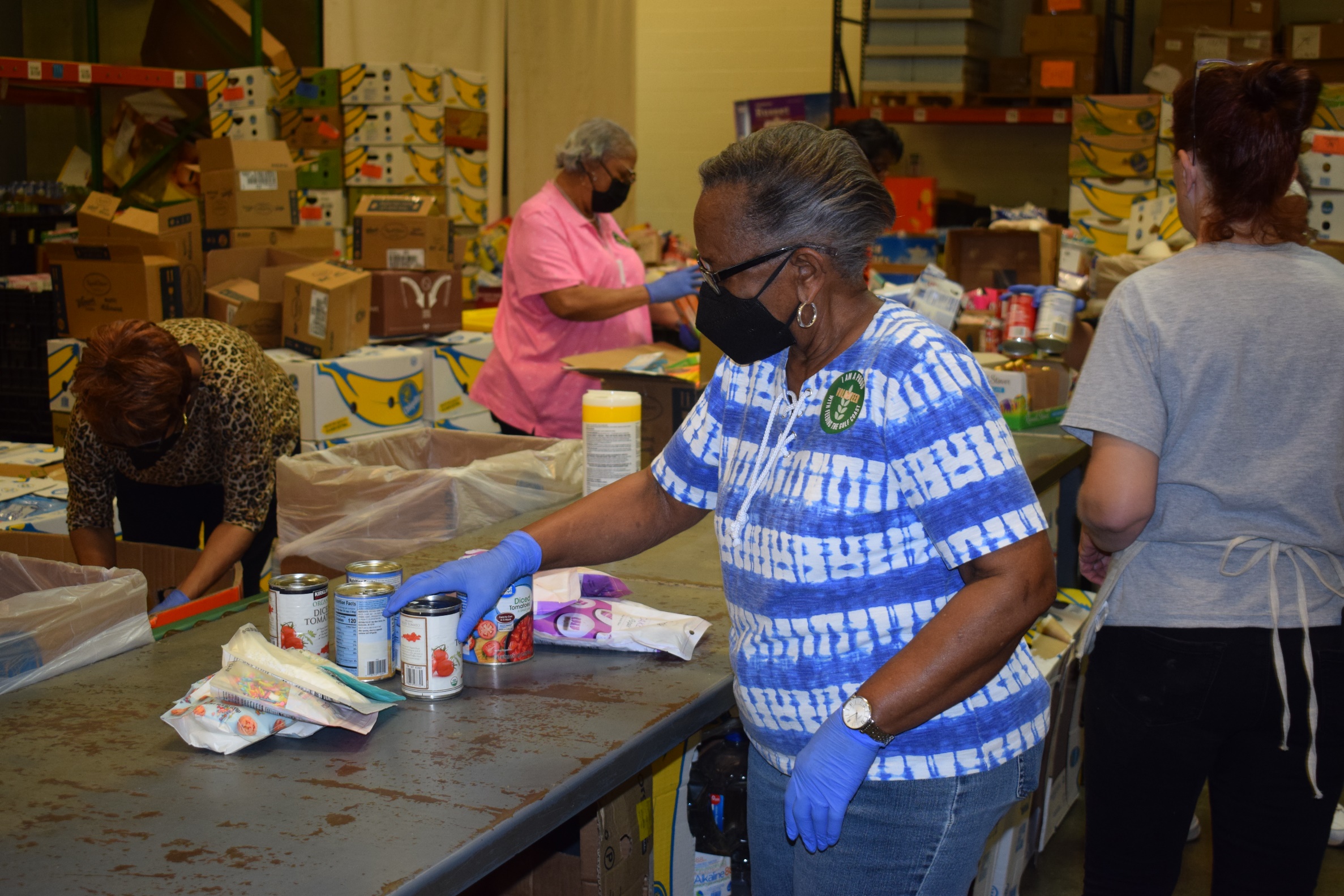 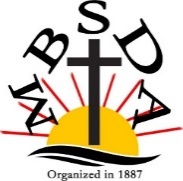 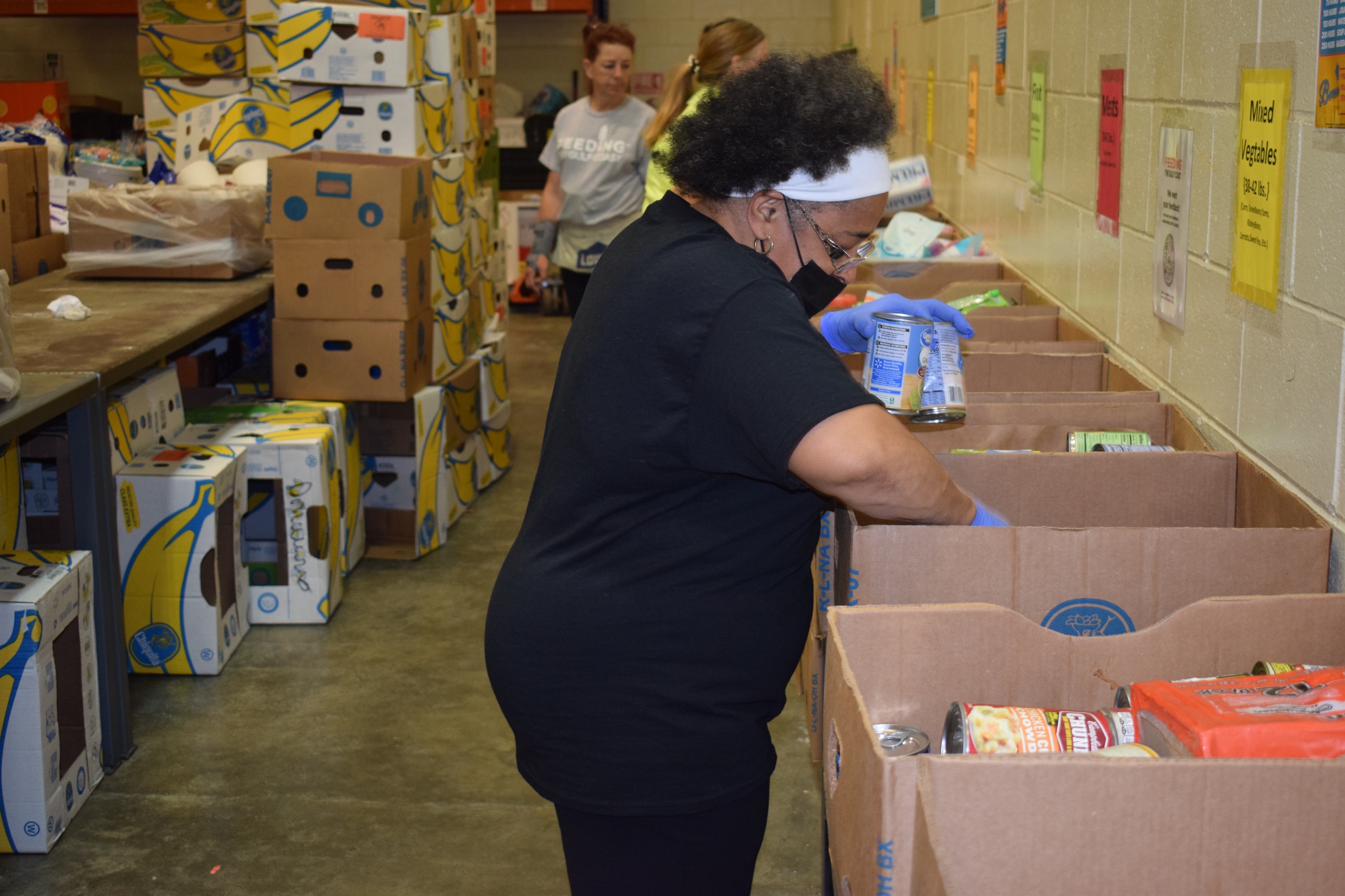 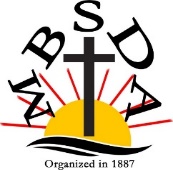 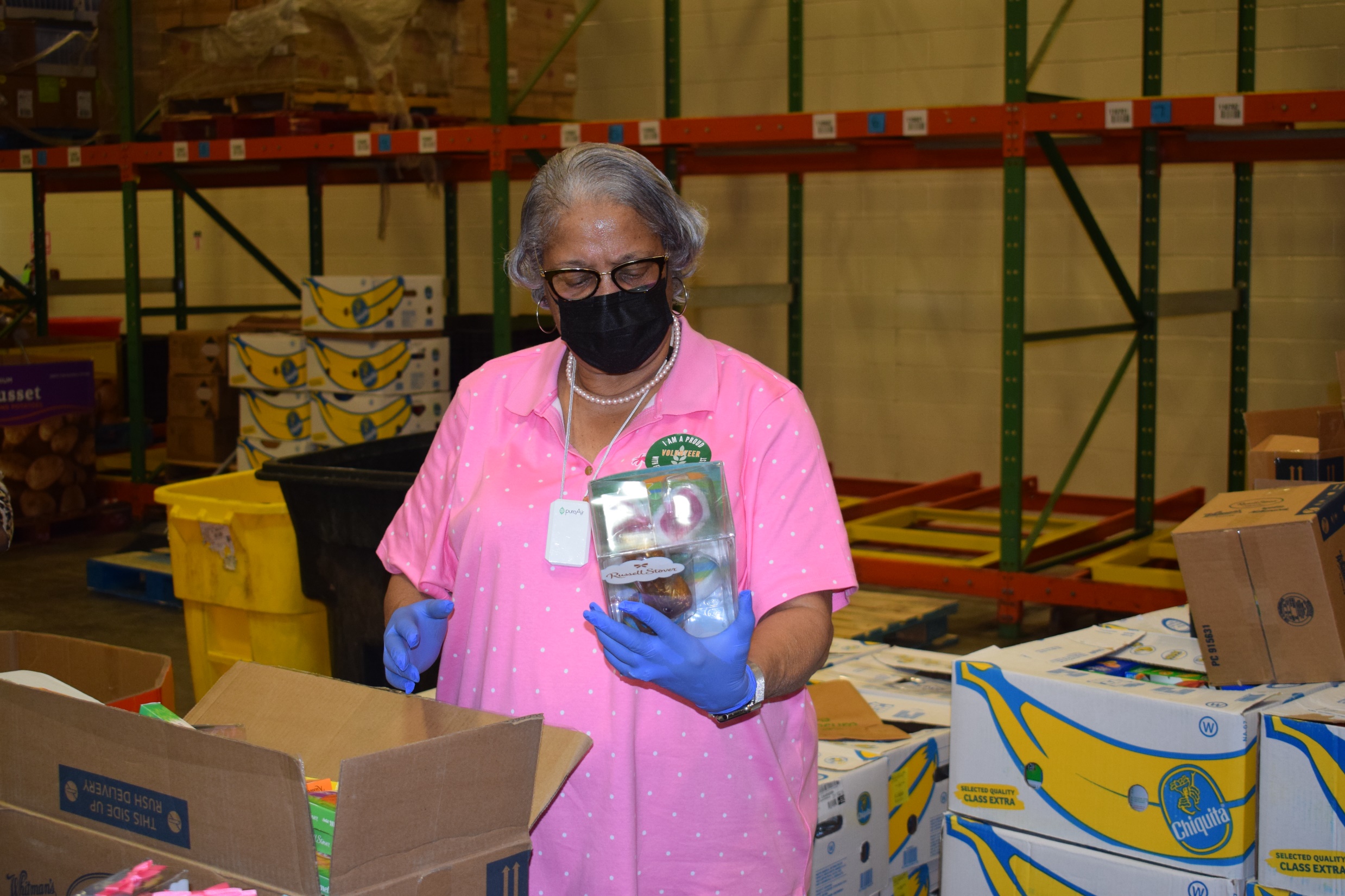 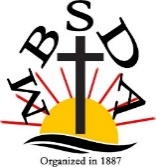 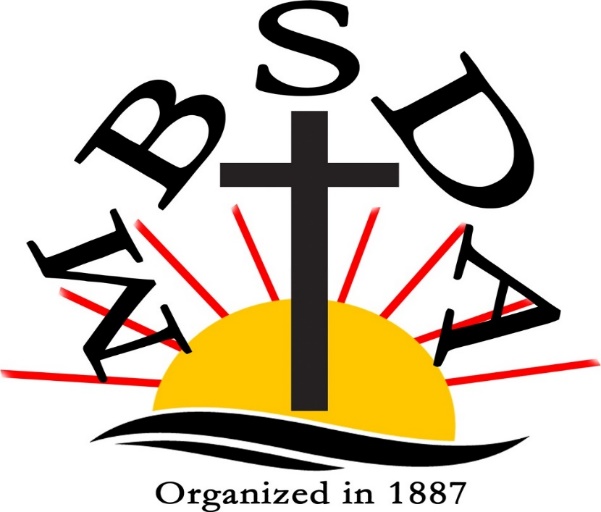 Supporting Waterfront Rescue Mission*2 Visits*
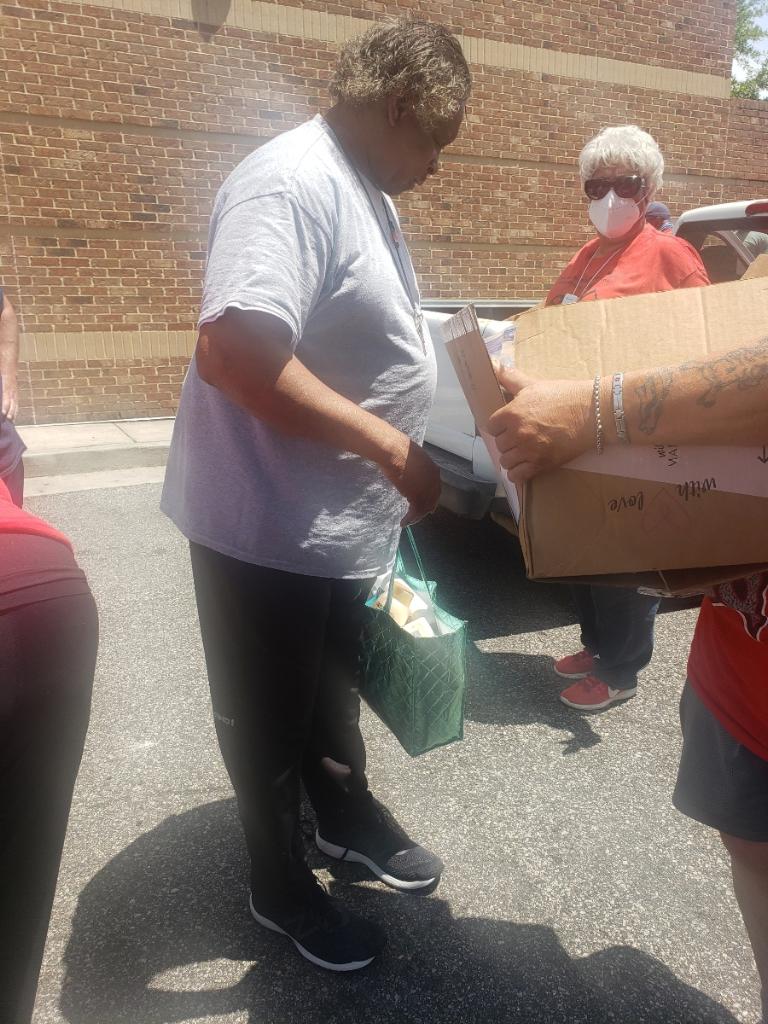 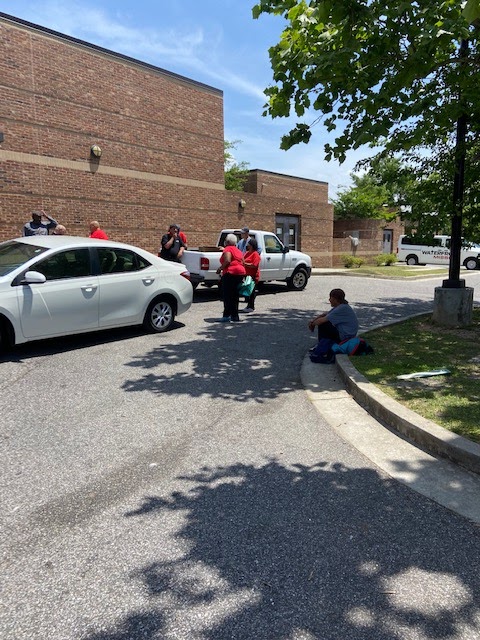 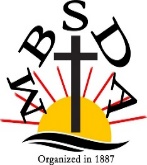 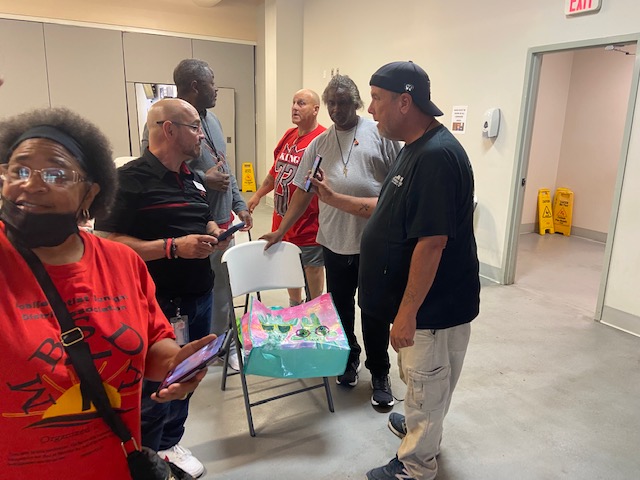 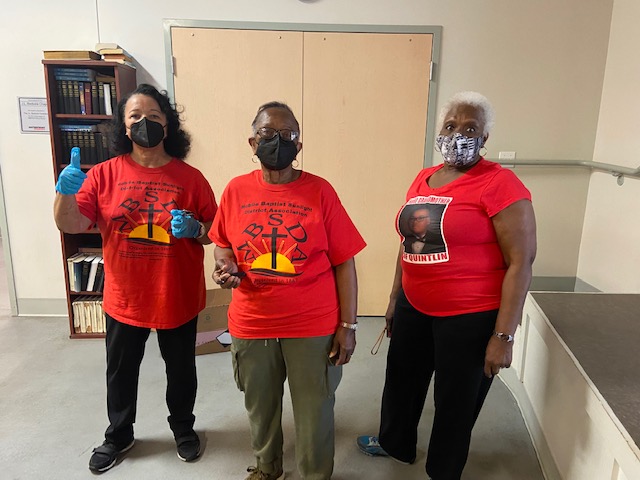 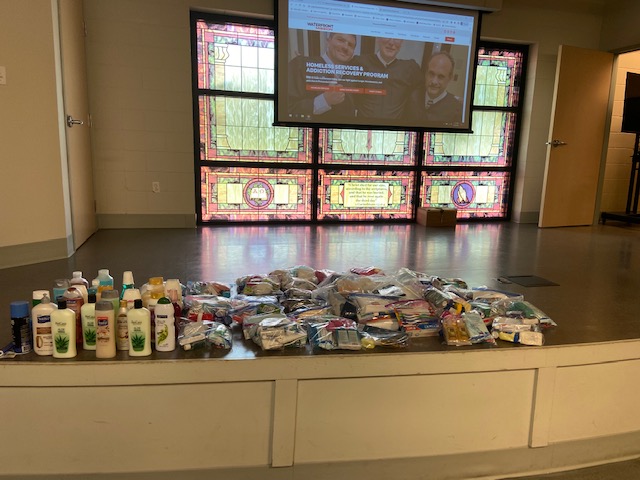 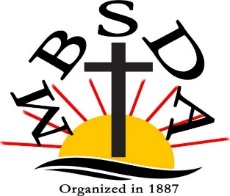 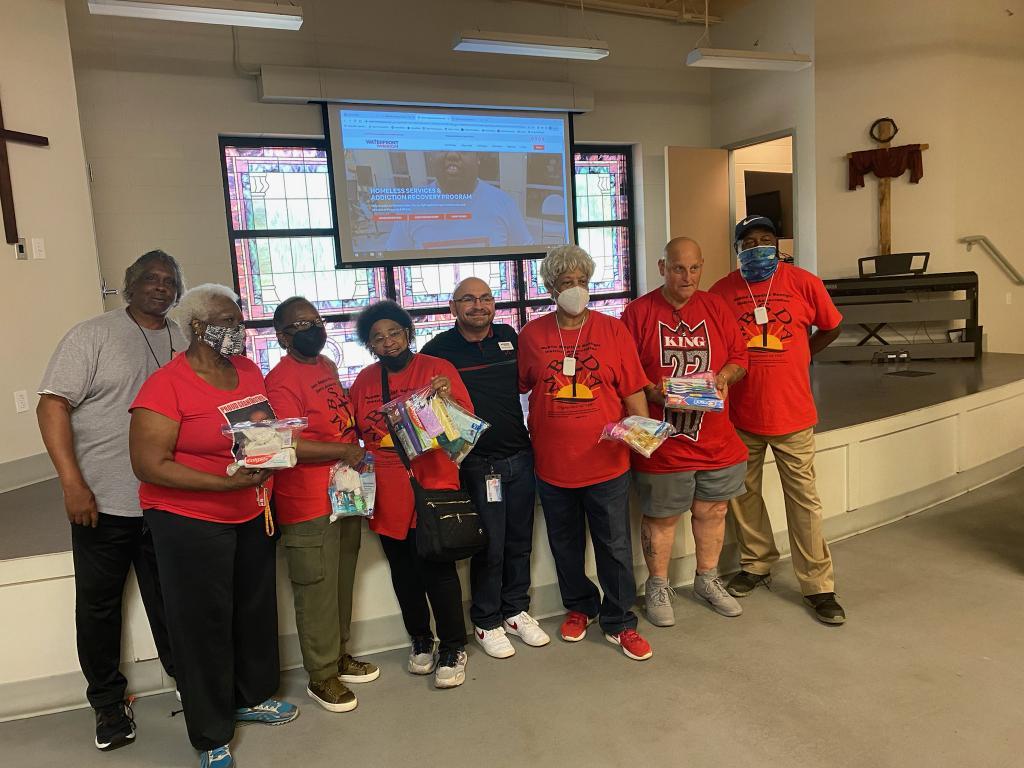 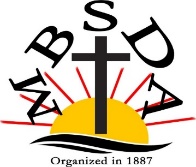 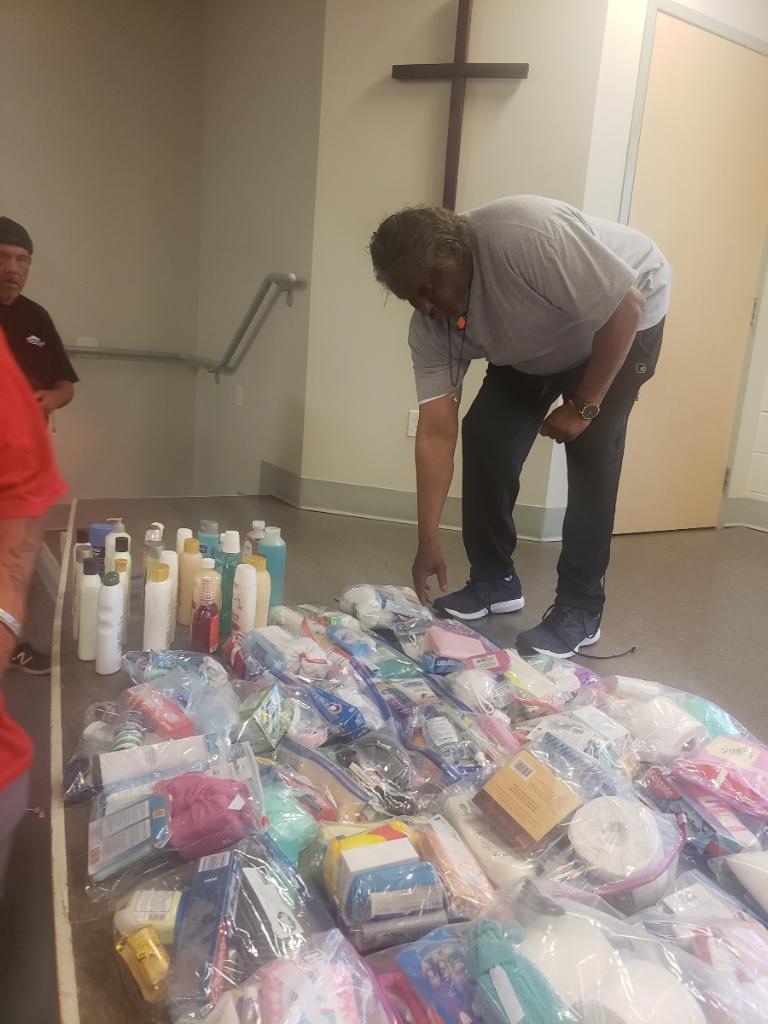 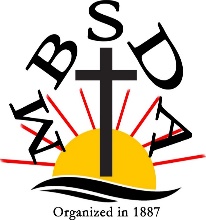 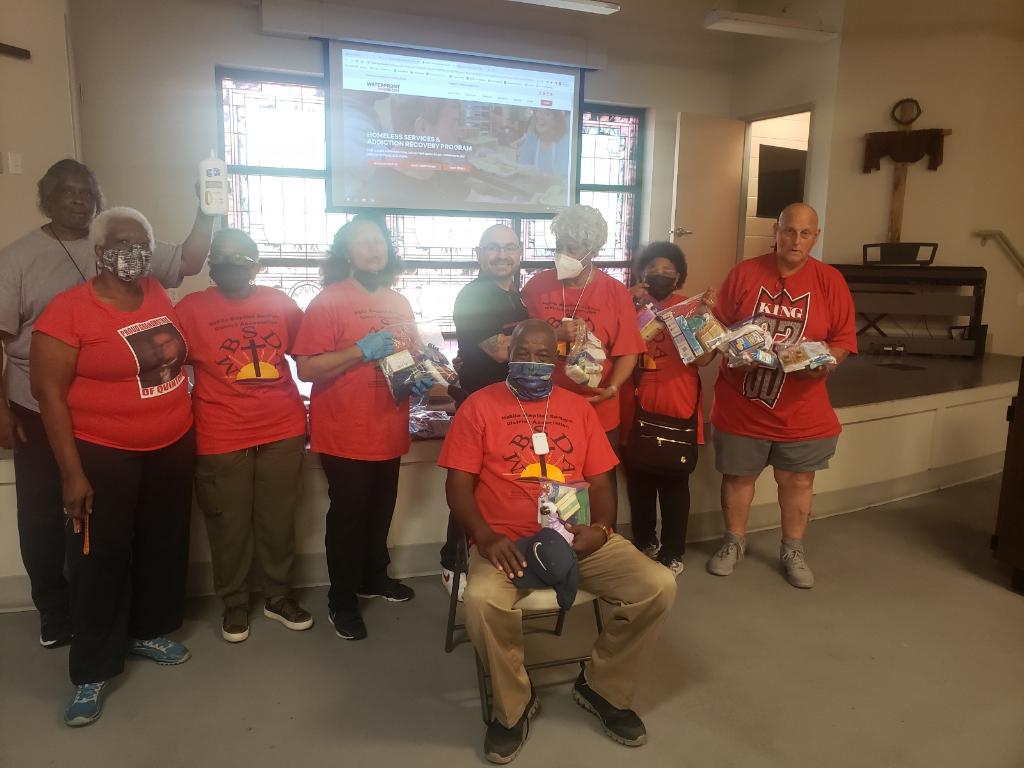 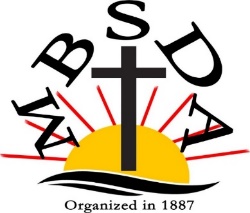 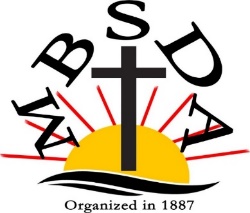 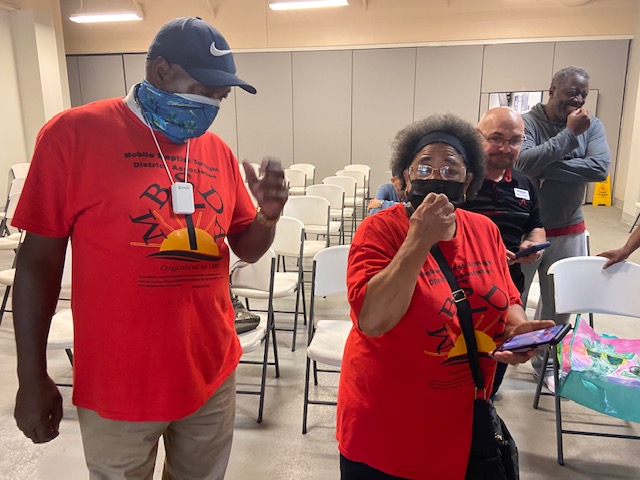 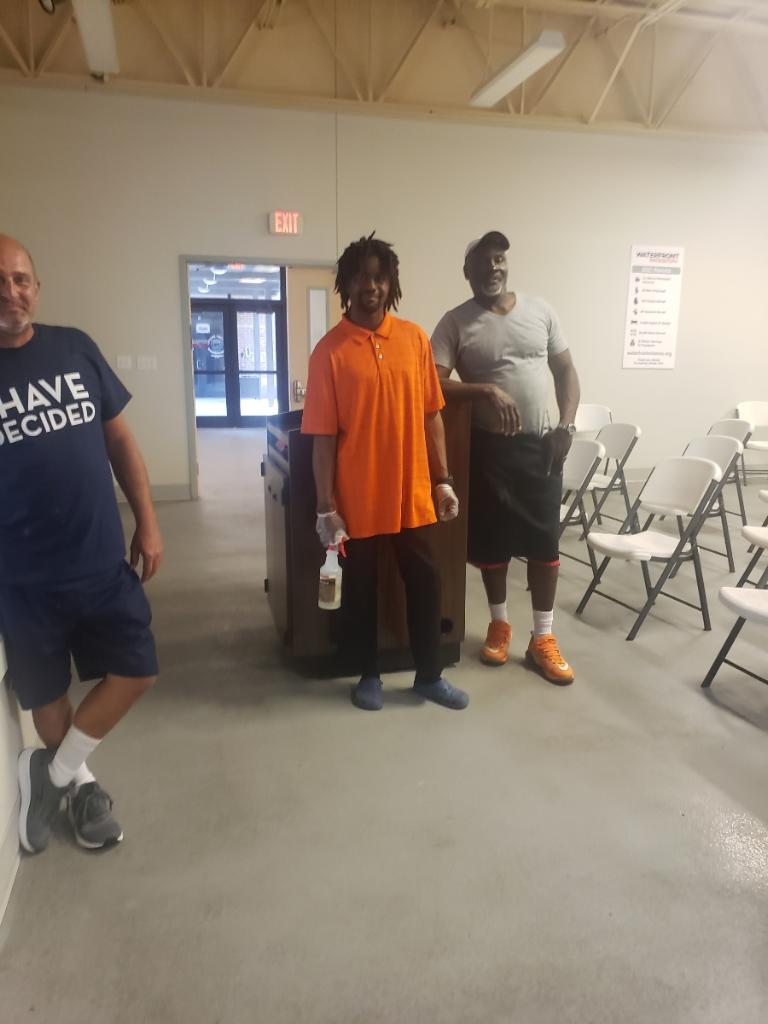 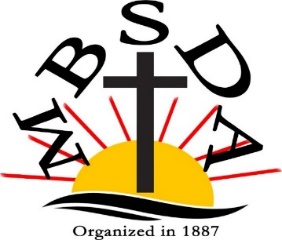 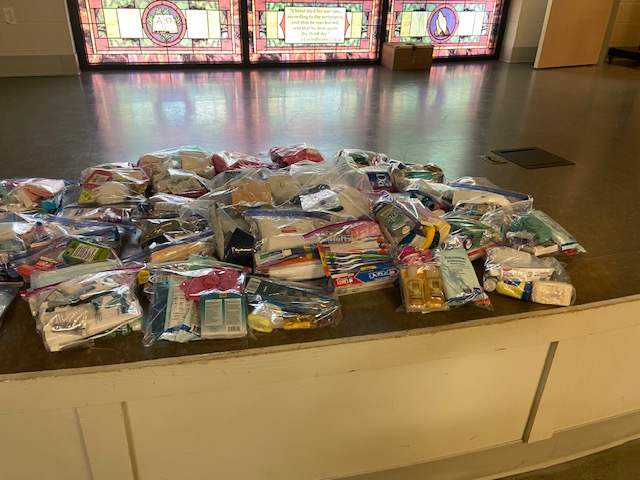 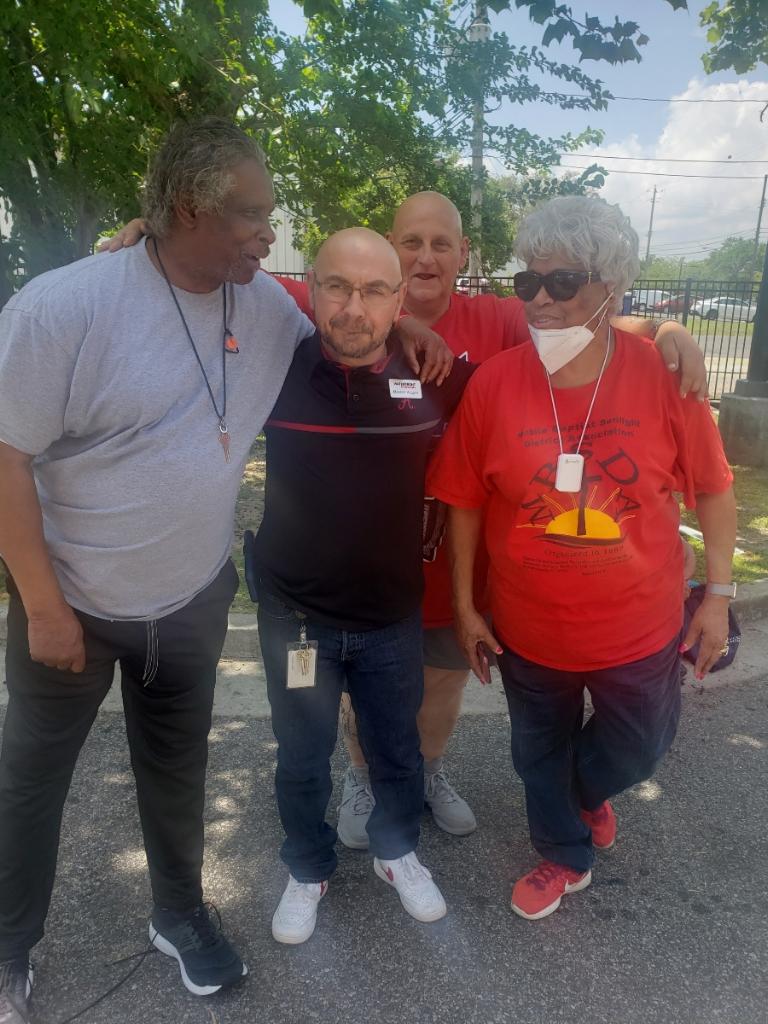 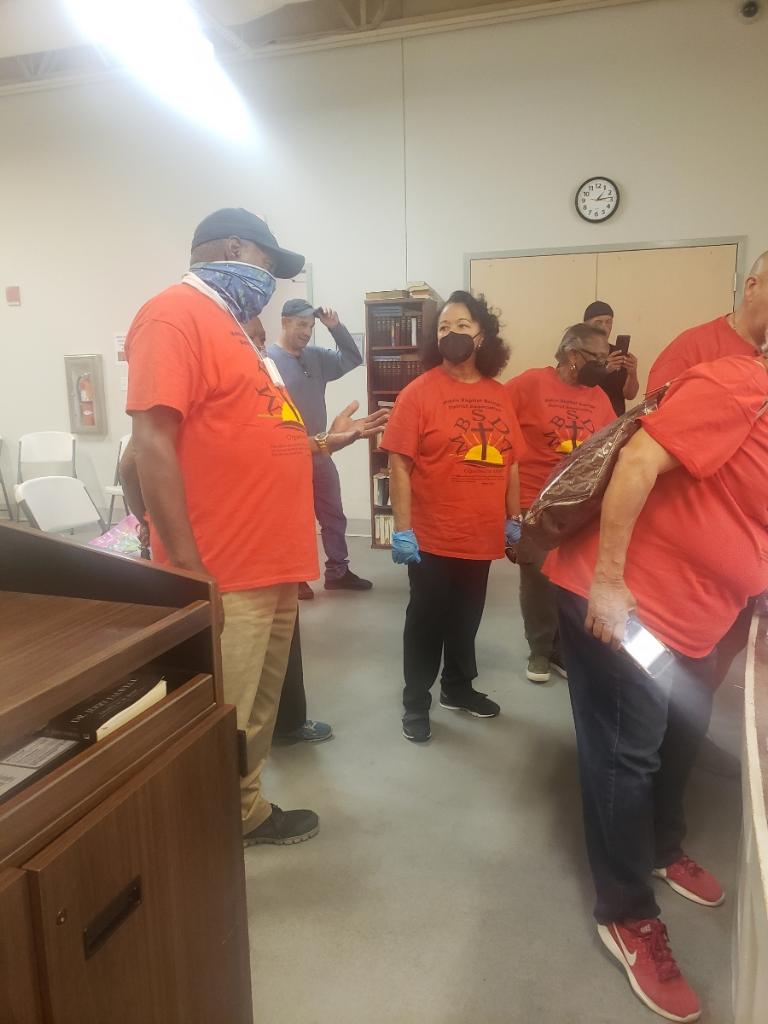 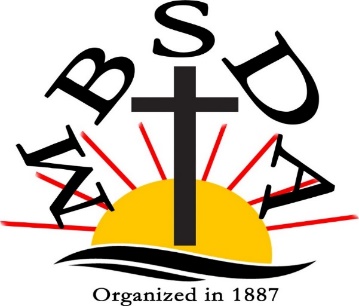 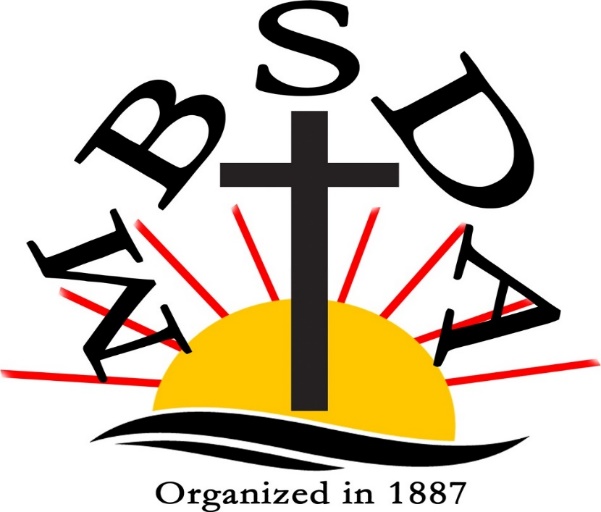 OutreachFashion ShareLove Baskets2021
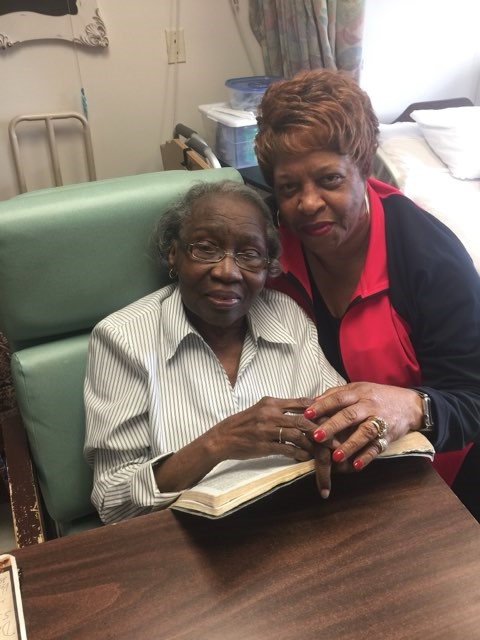 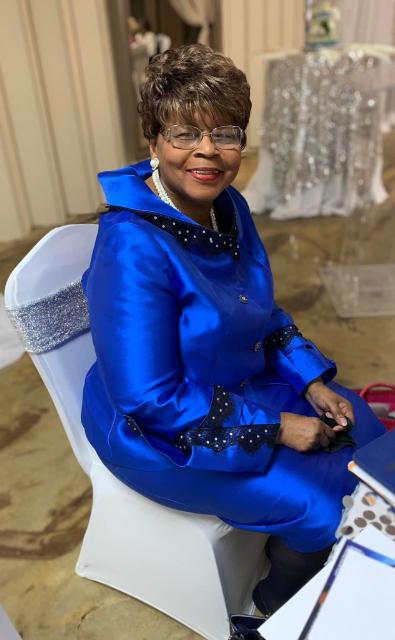 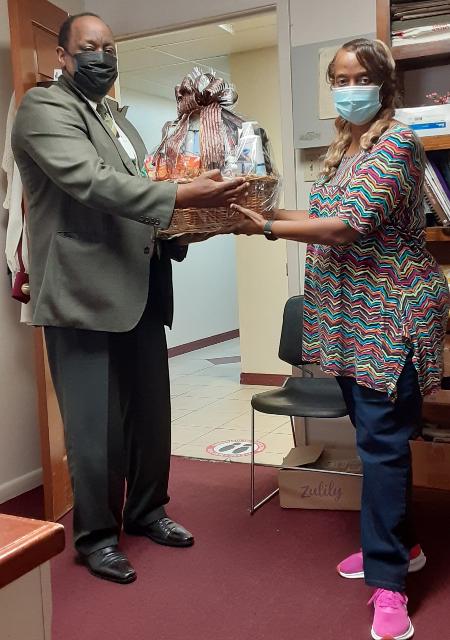 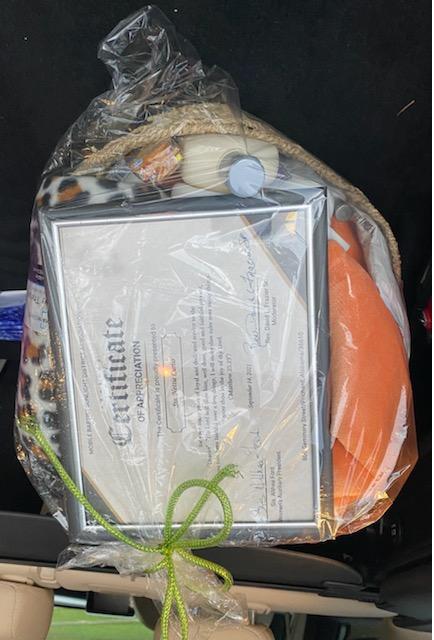 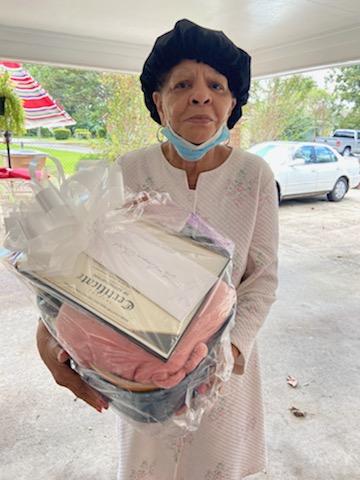 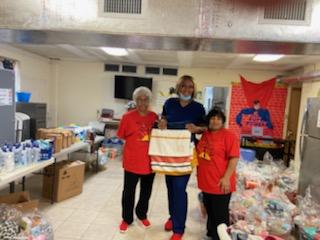 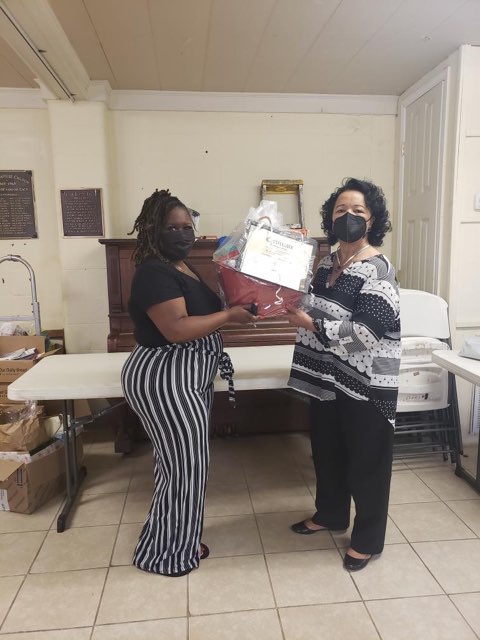 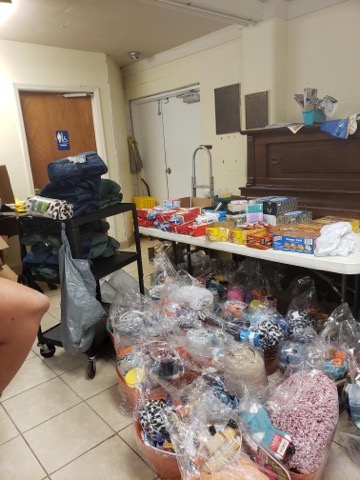 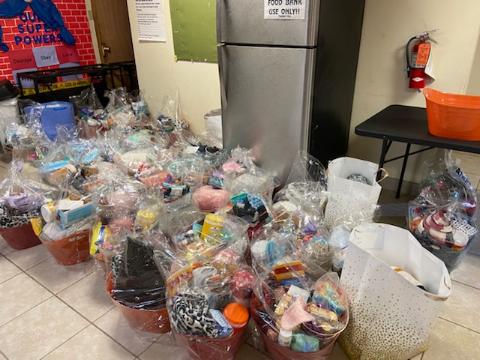 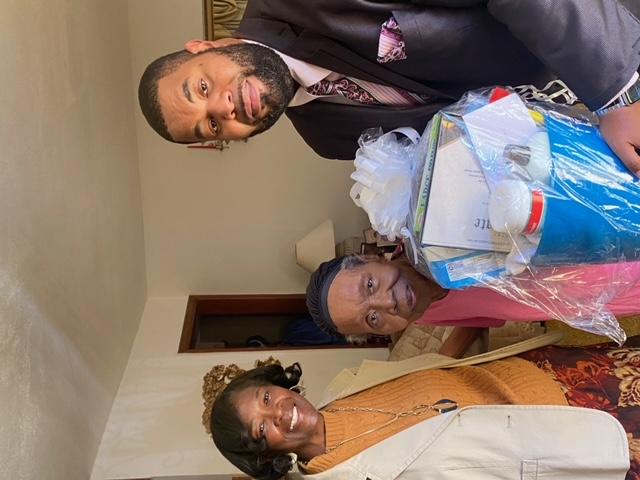 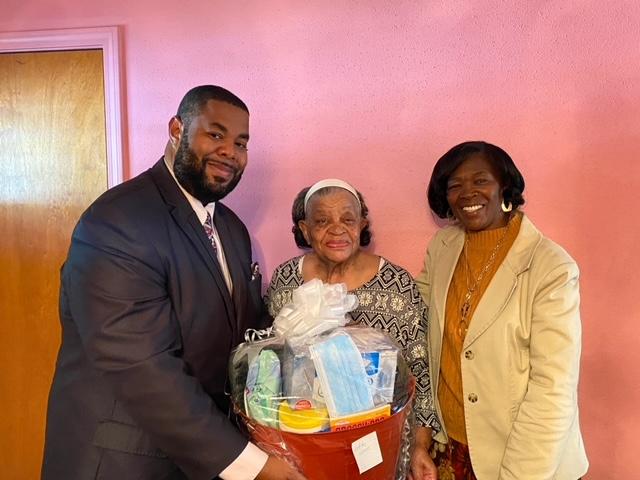 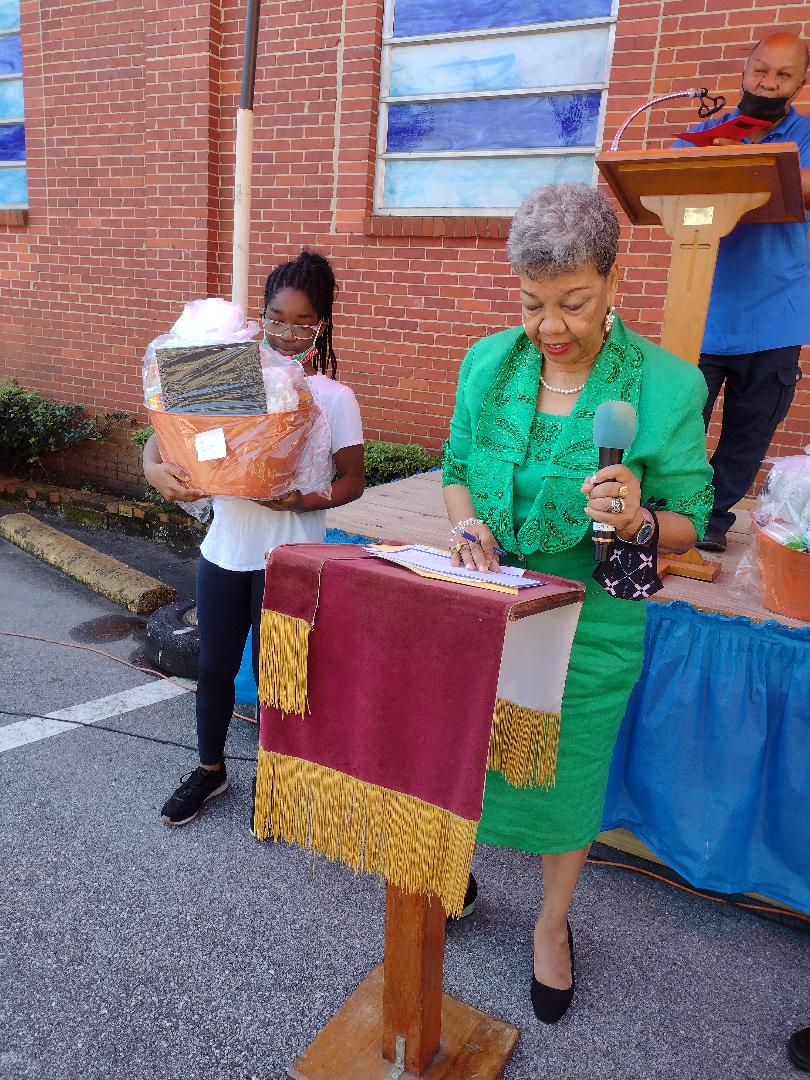 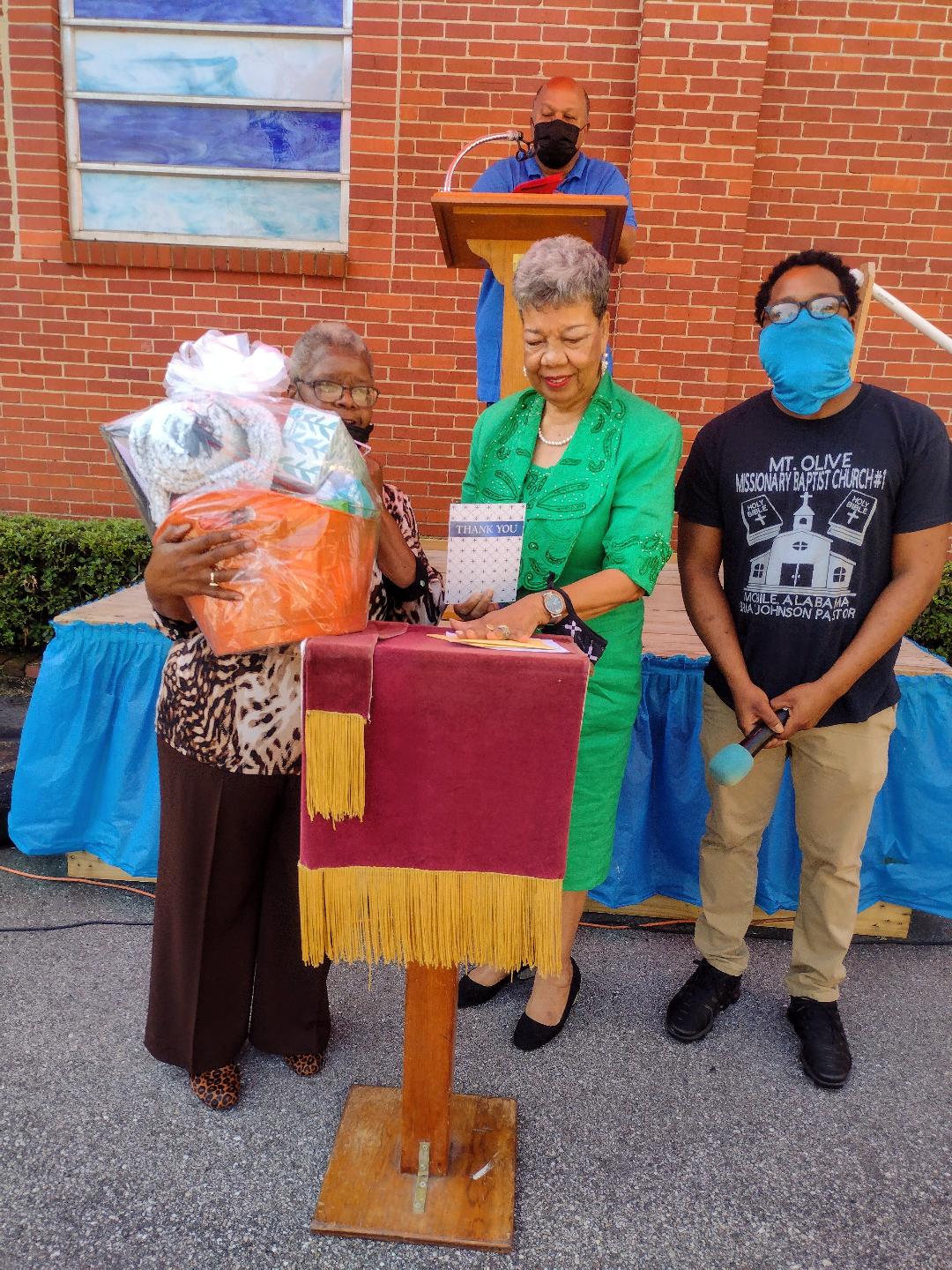 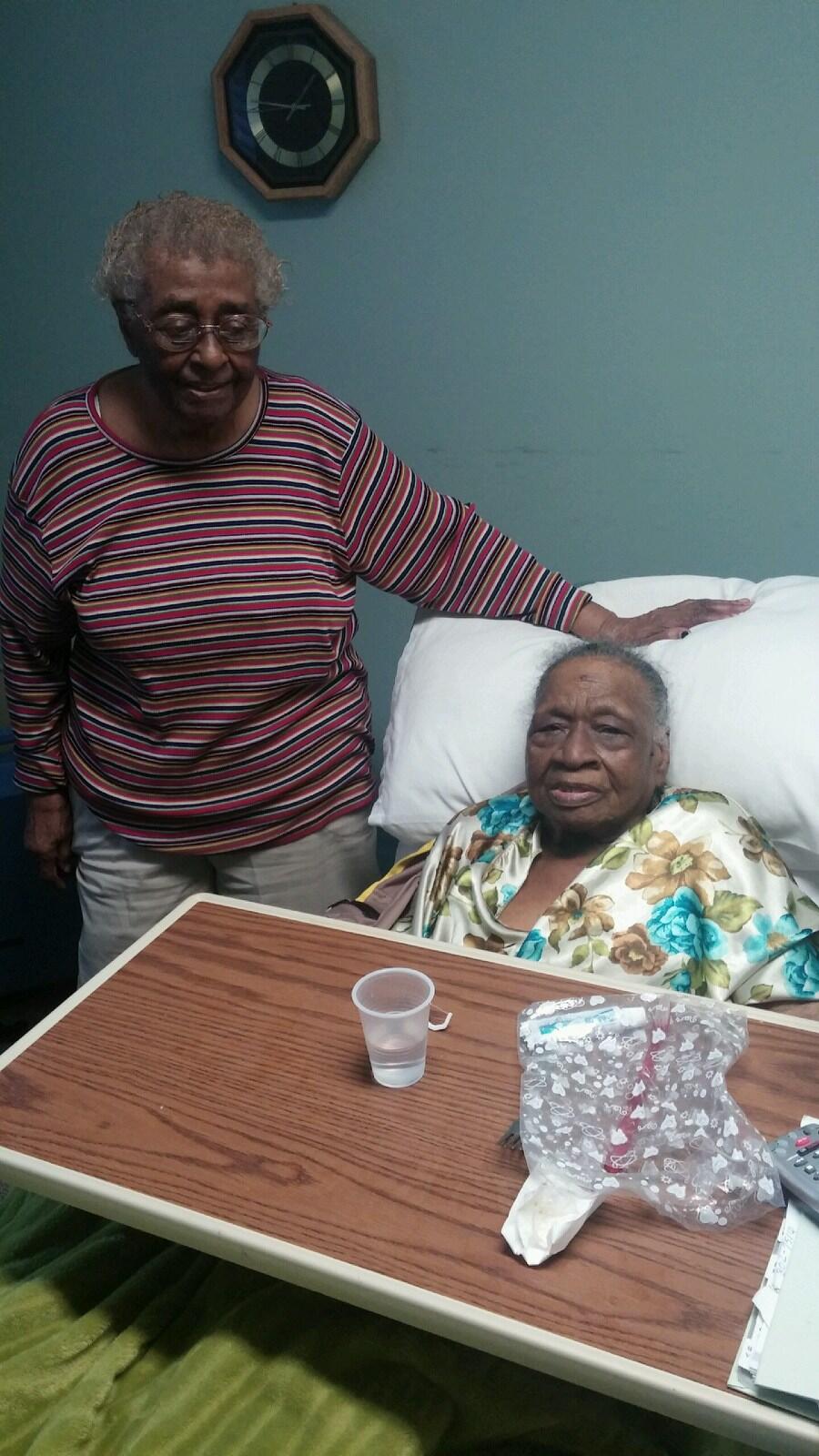 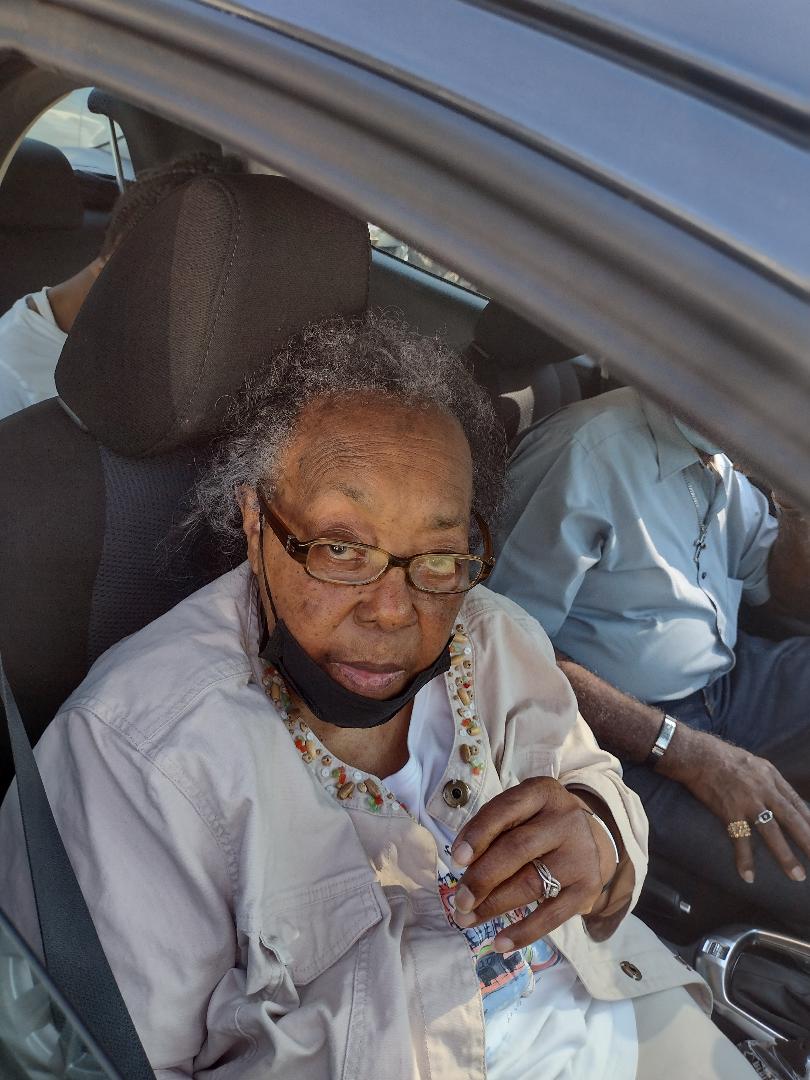 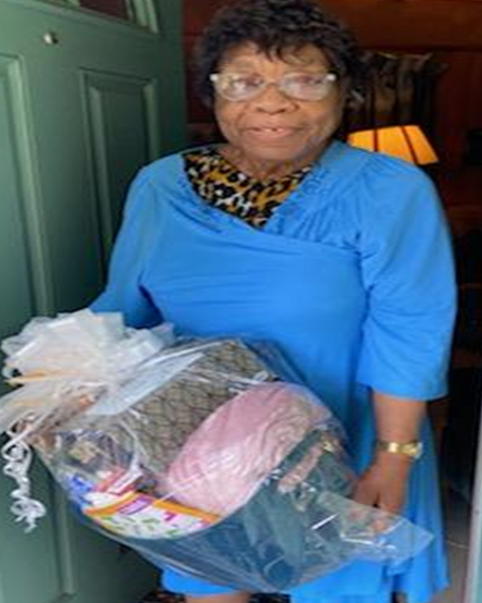 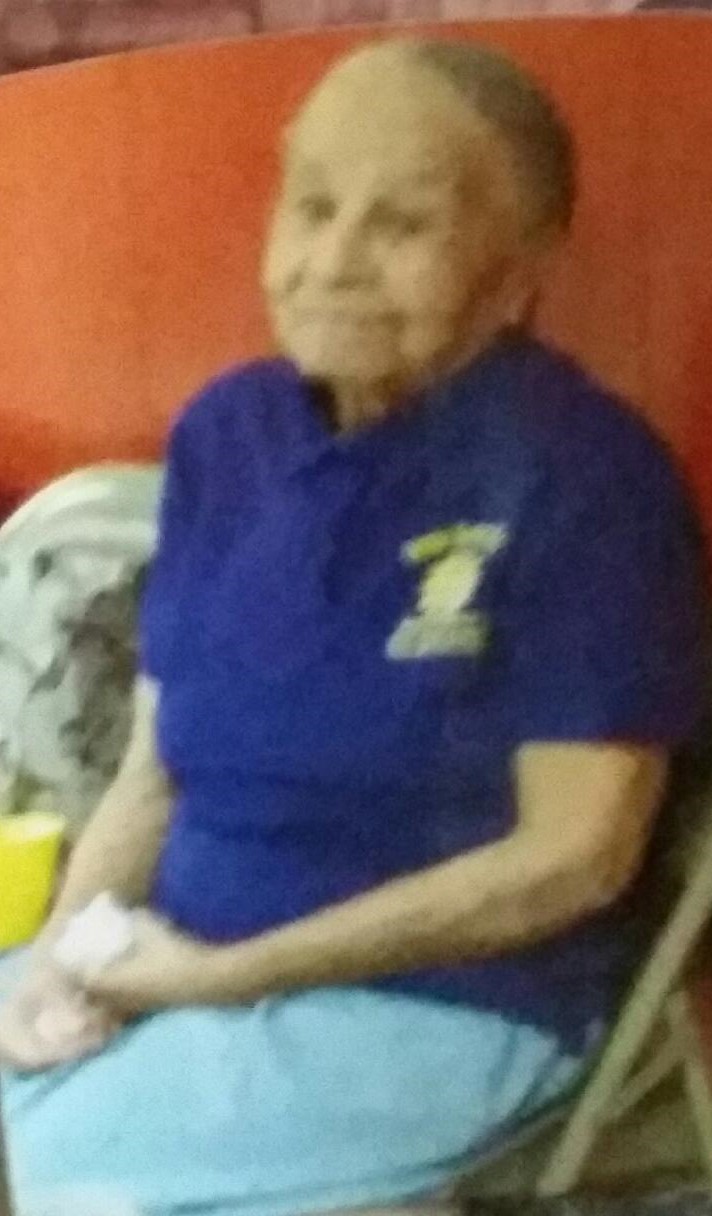 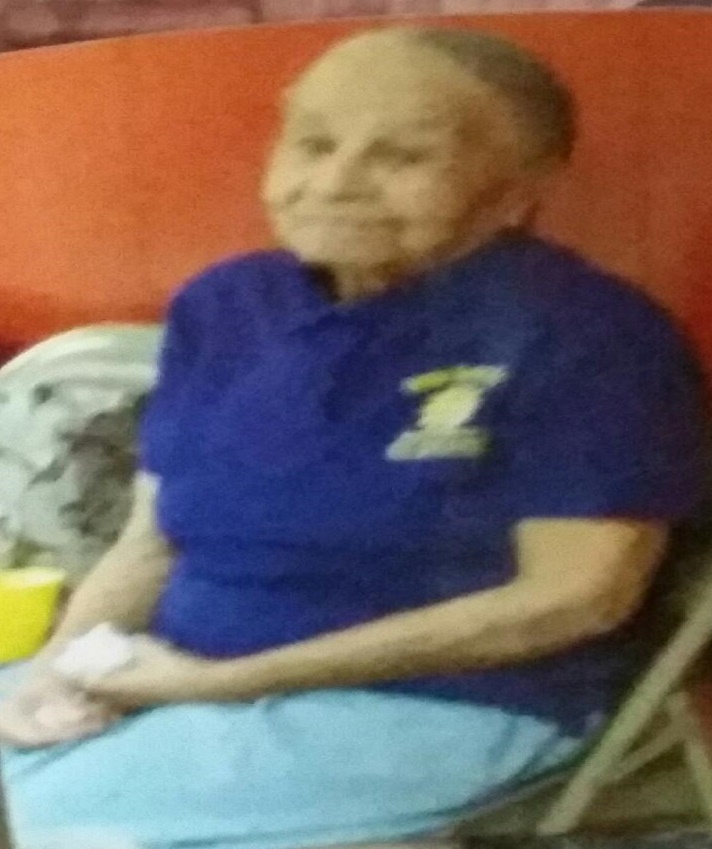 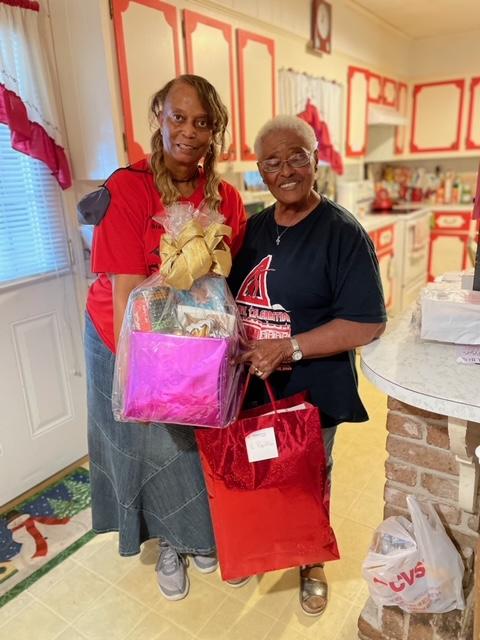 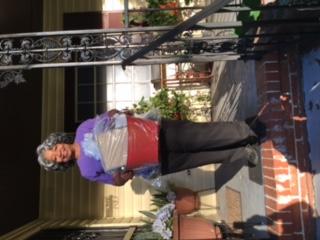 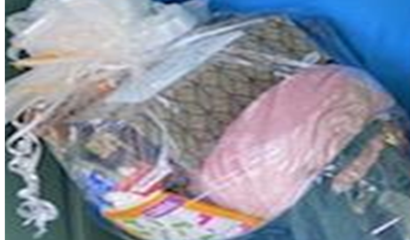 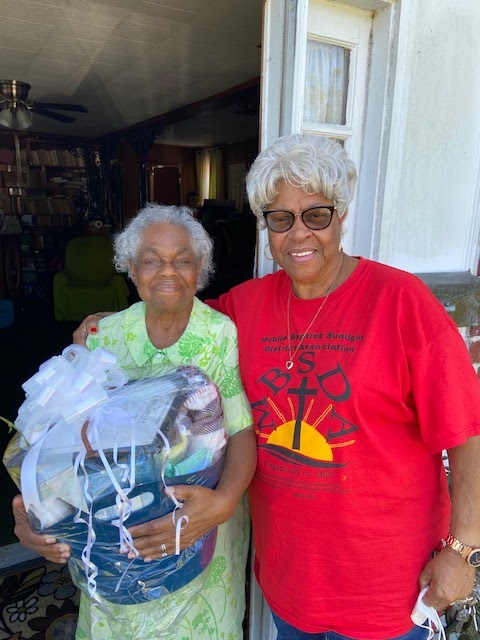 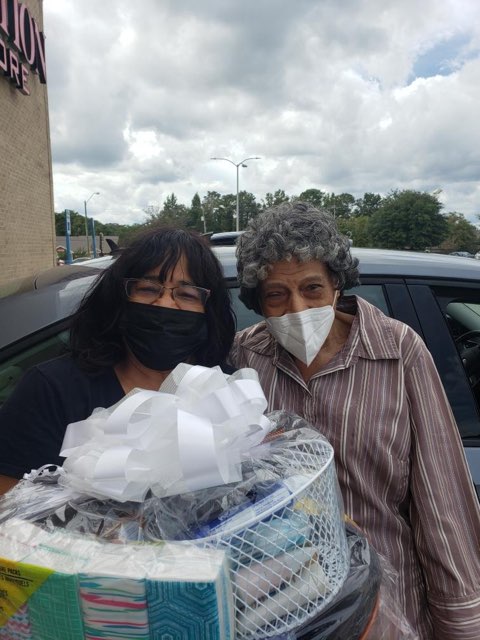 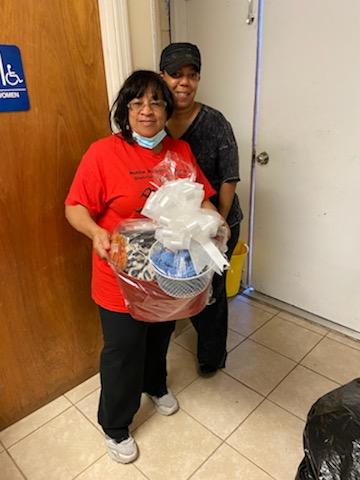 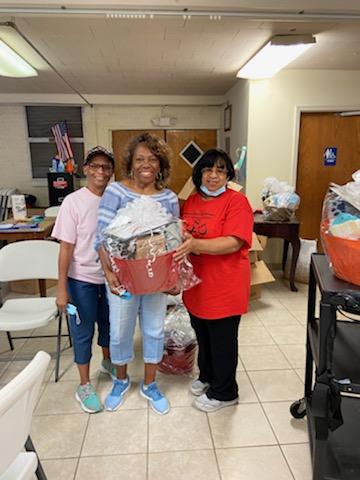 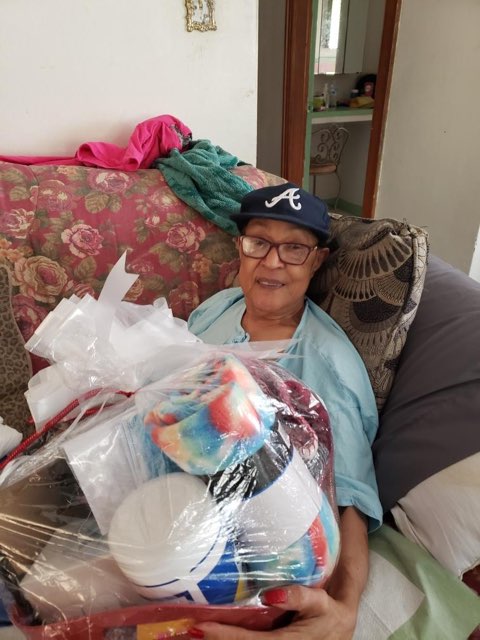 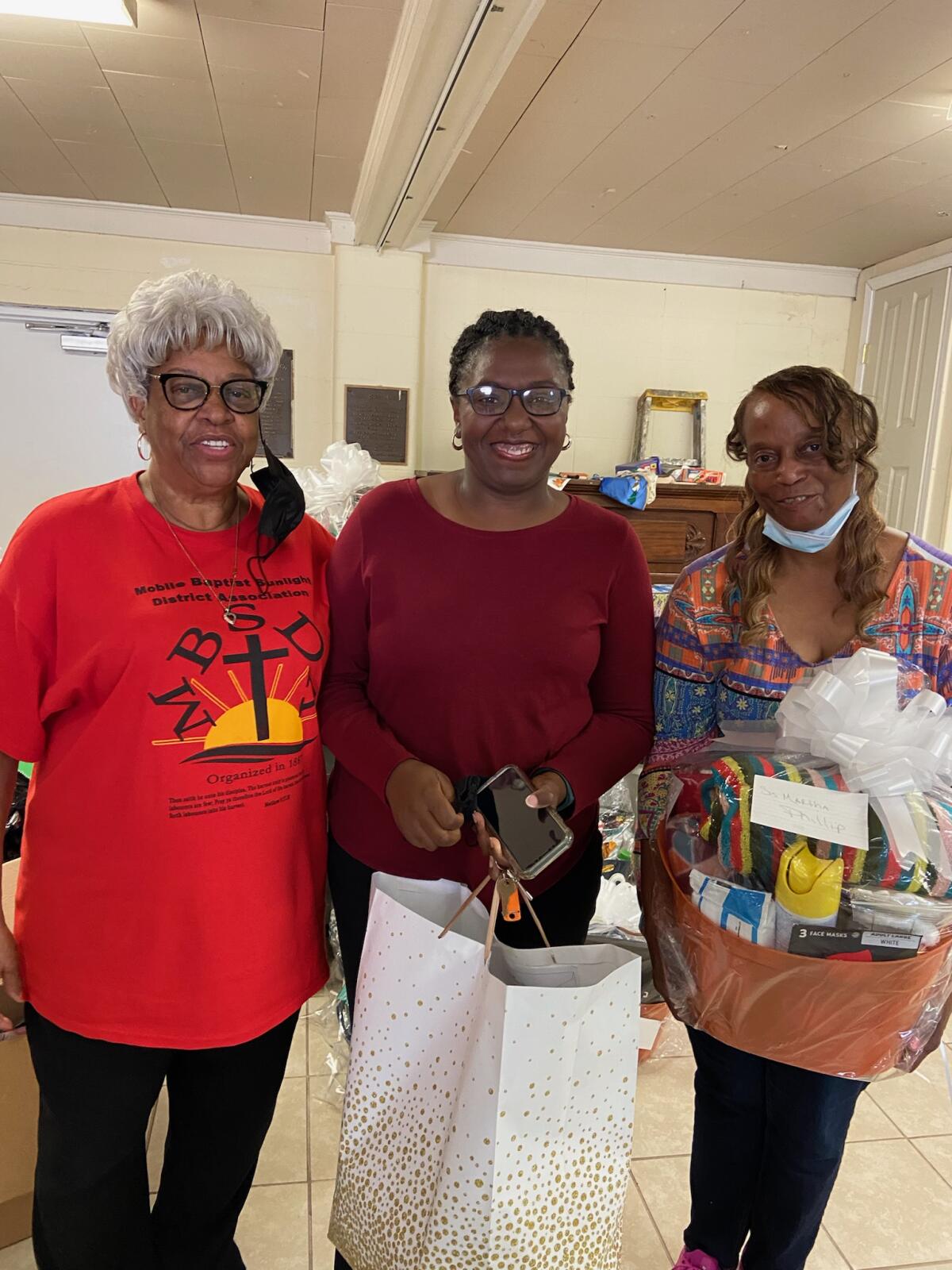 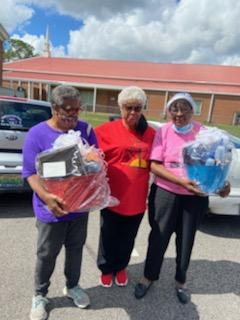 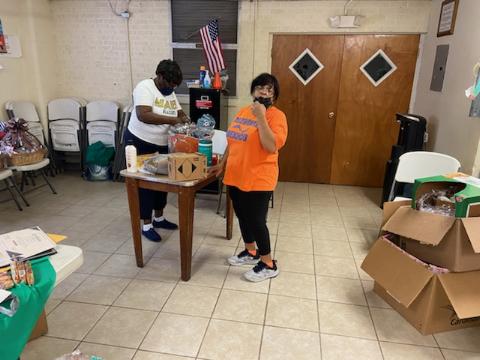 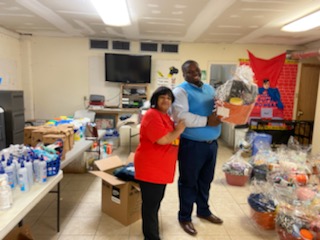 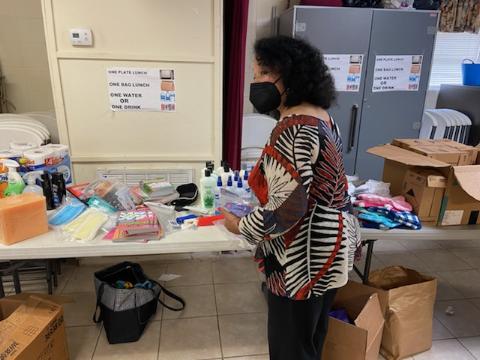 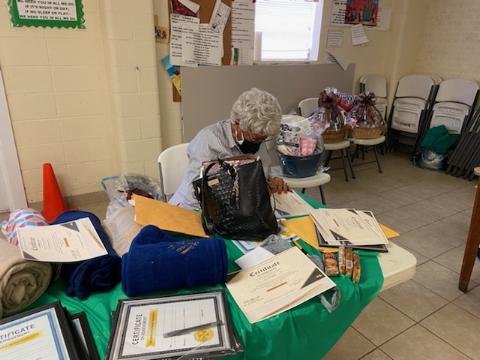 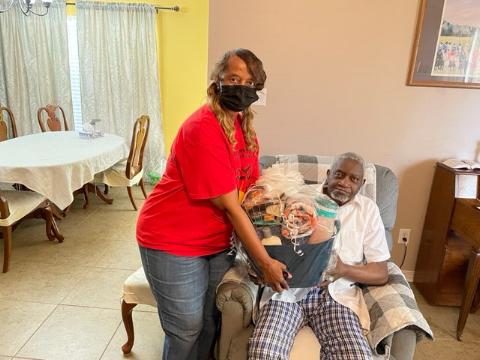 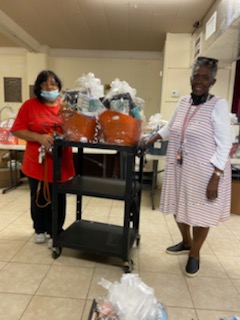 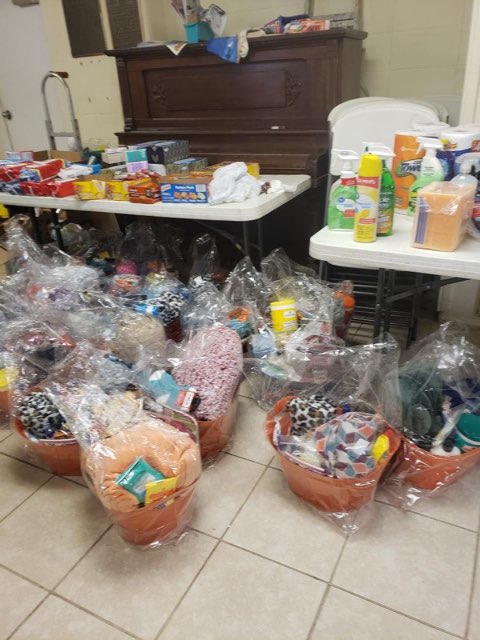 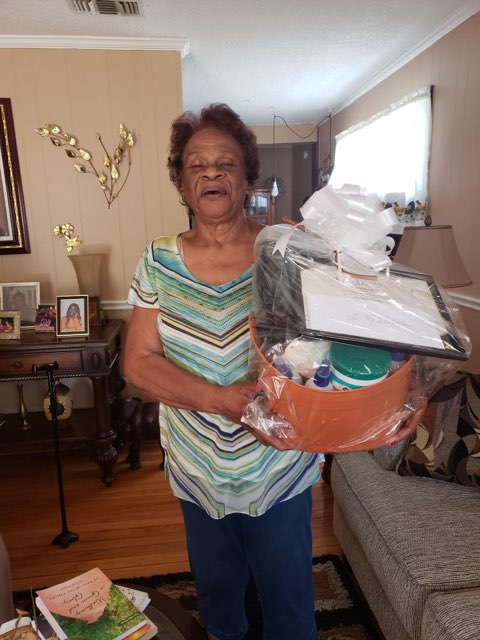 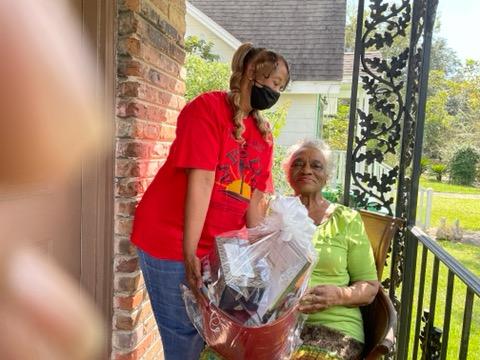 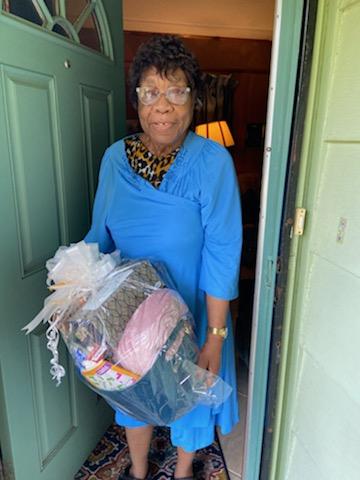 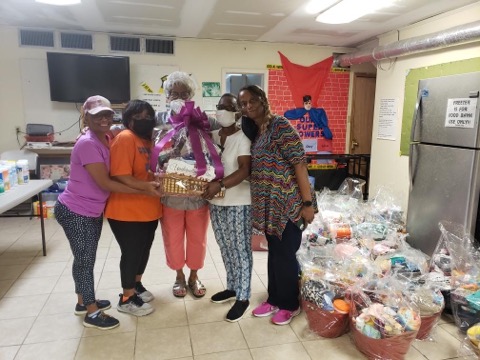 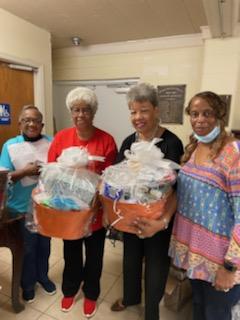 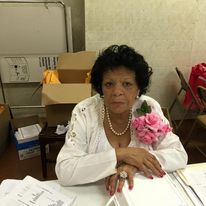 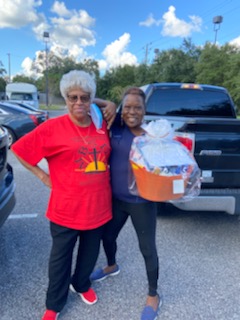 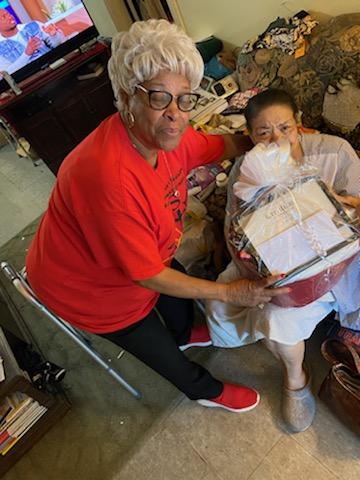 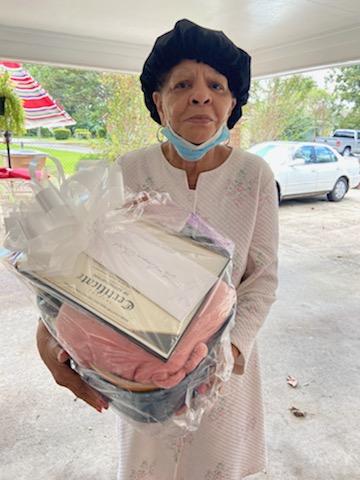 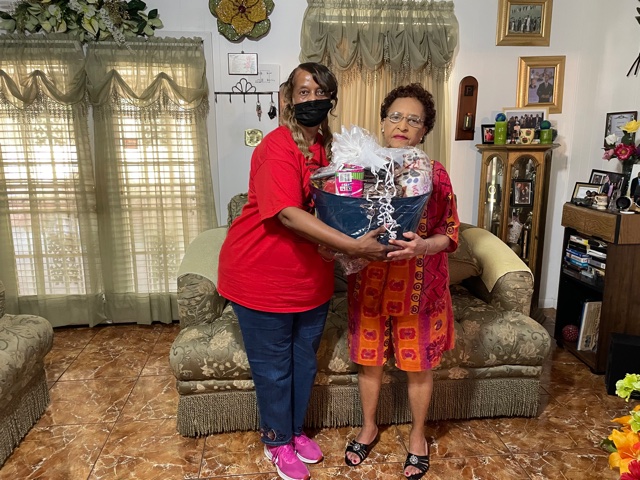 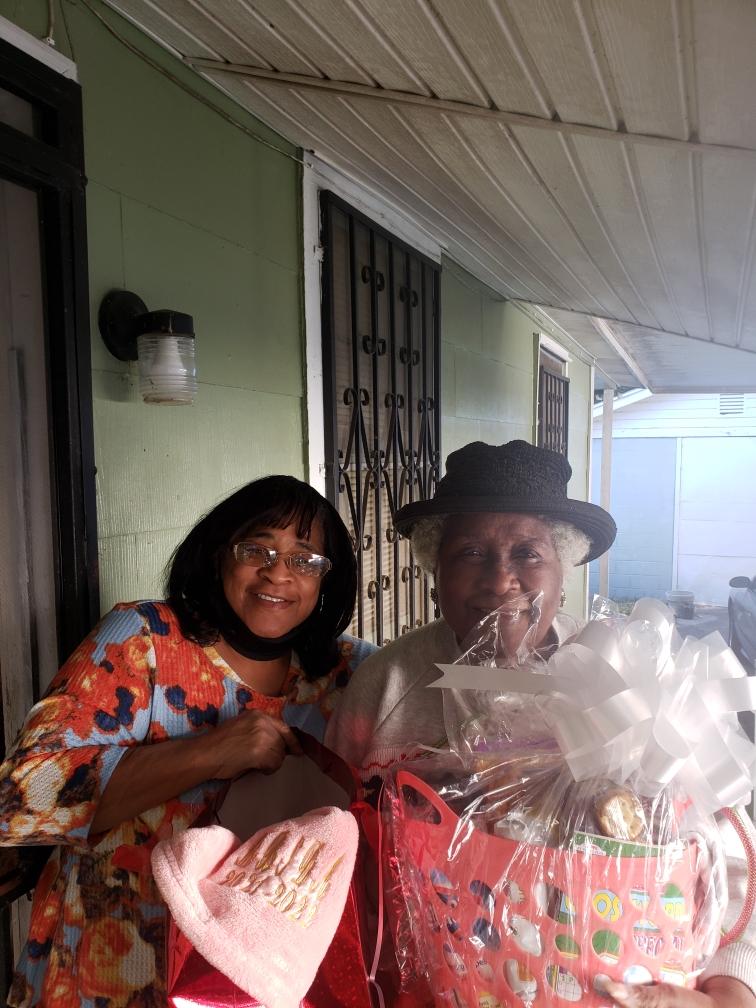 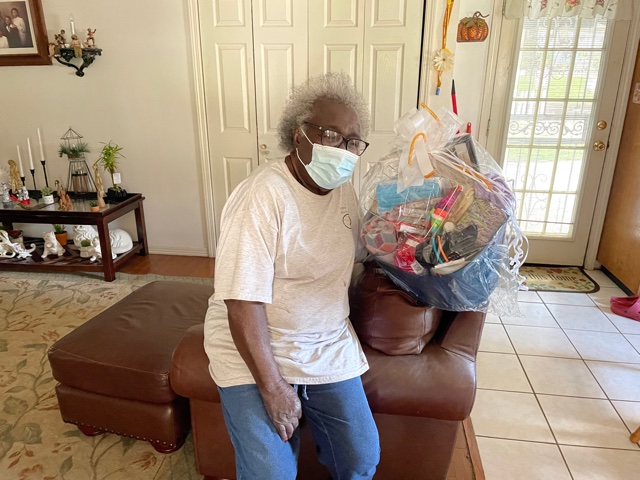 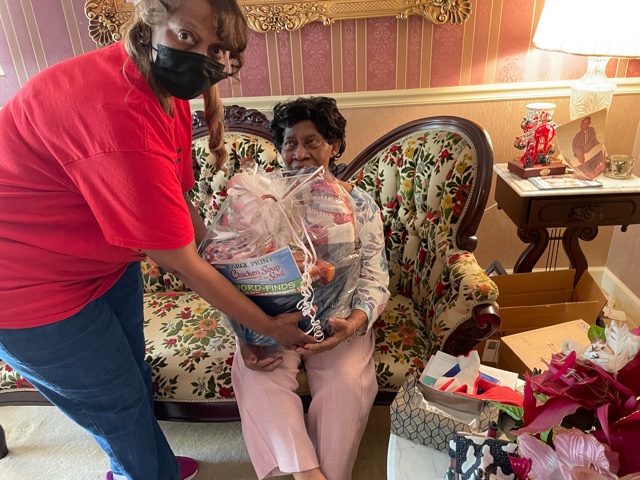 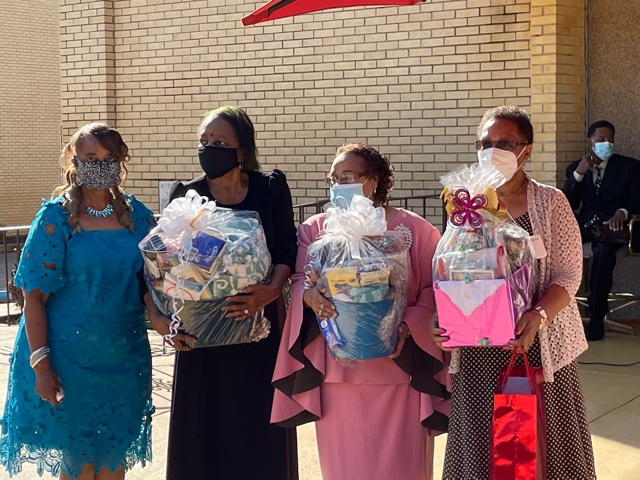 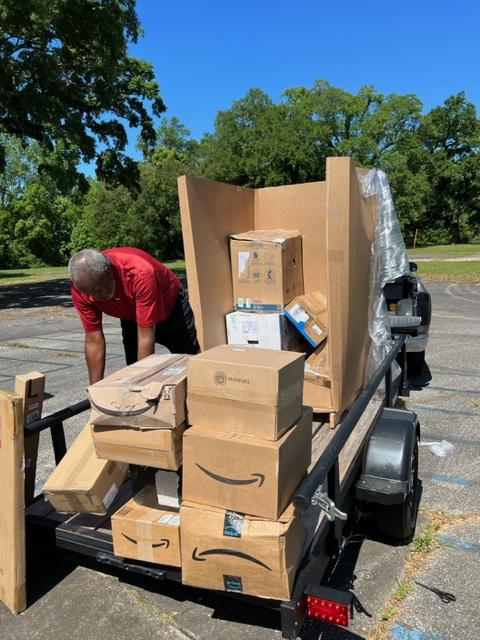 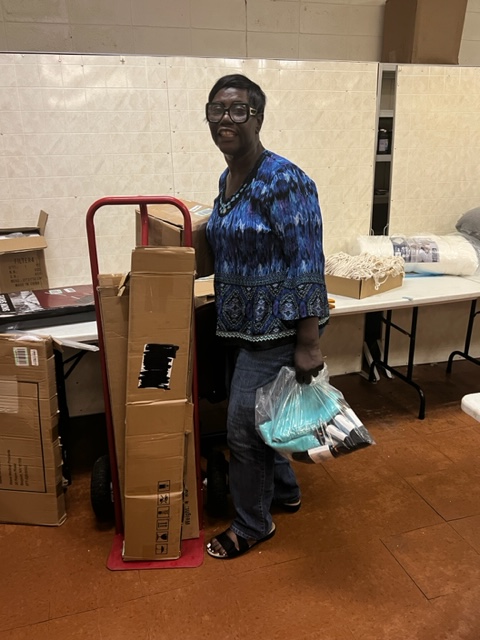 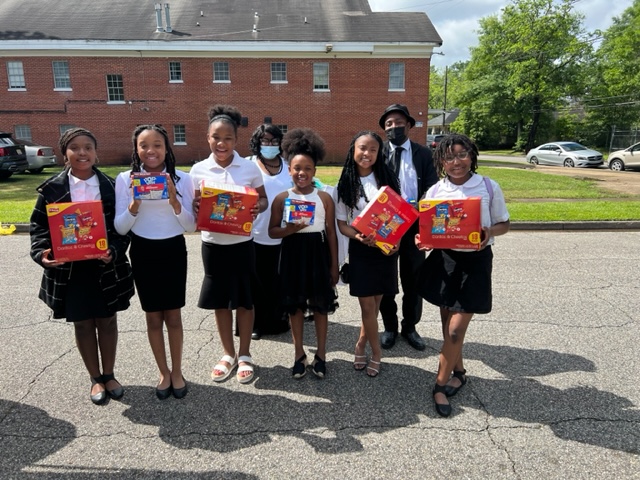 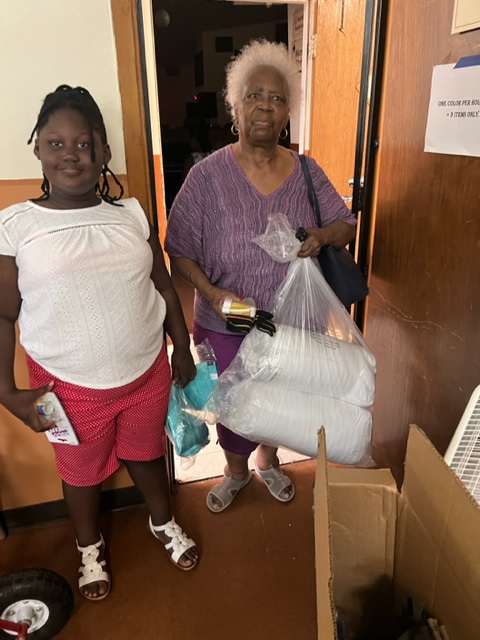 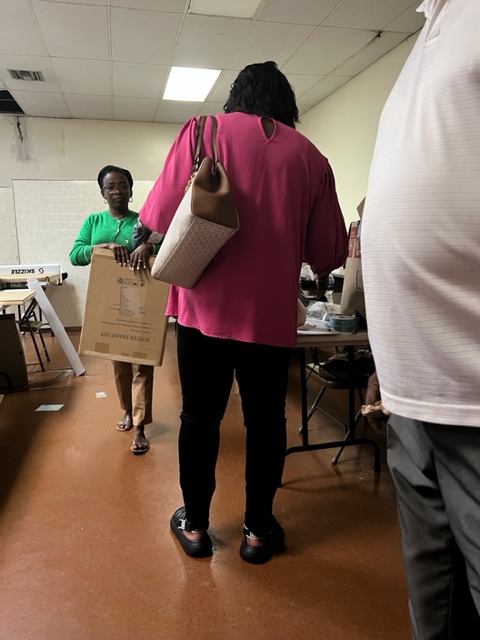 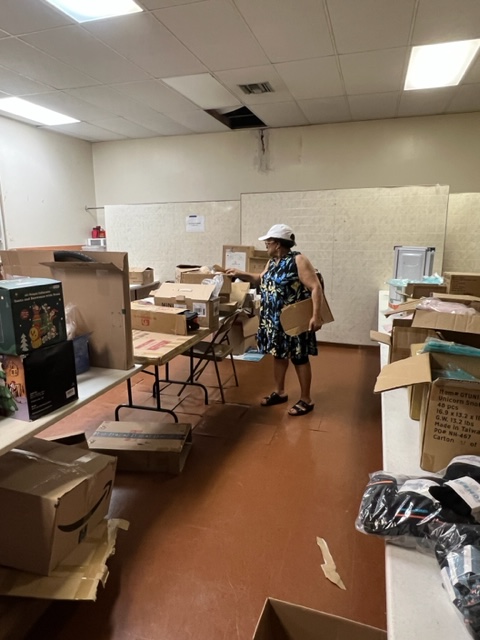 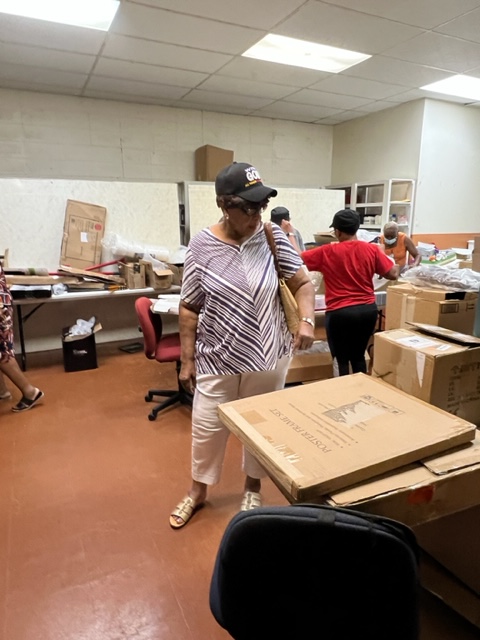 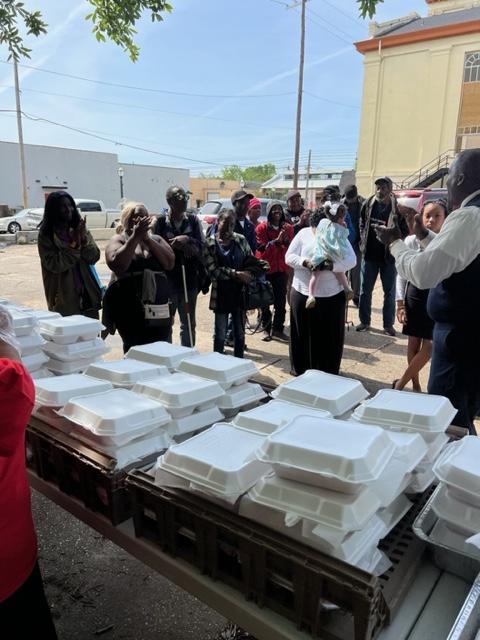 Mission Of Power Monthly Meeting
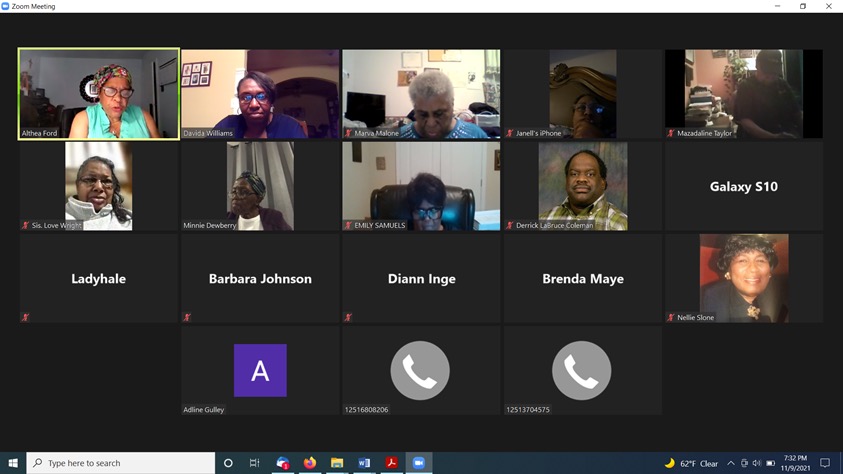 Other Activities of the District
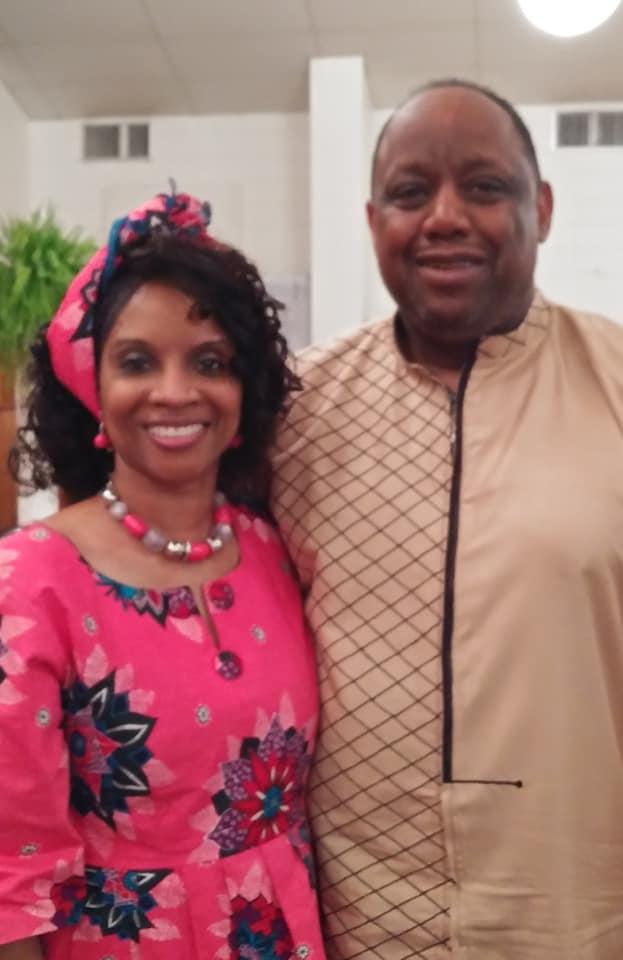 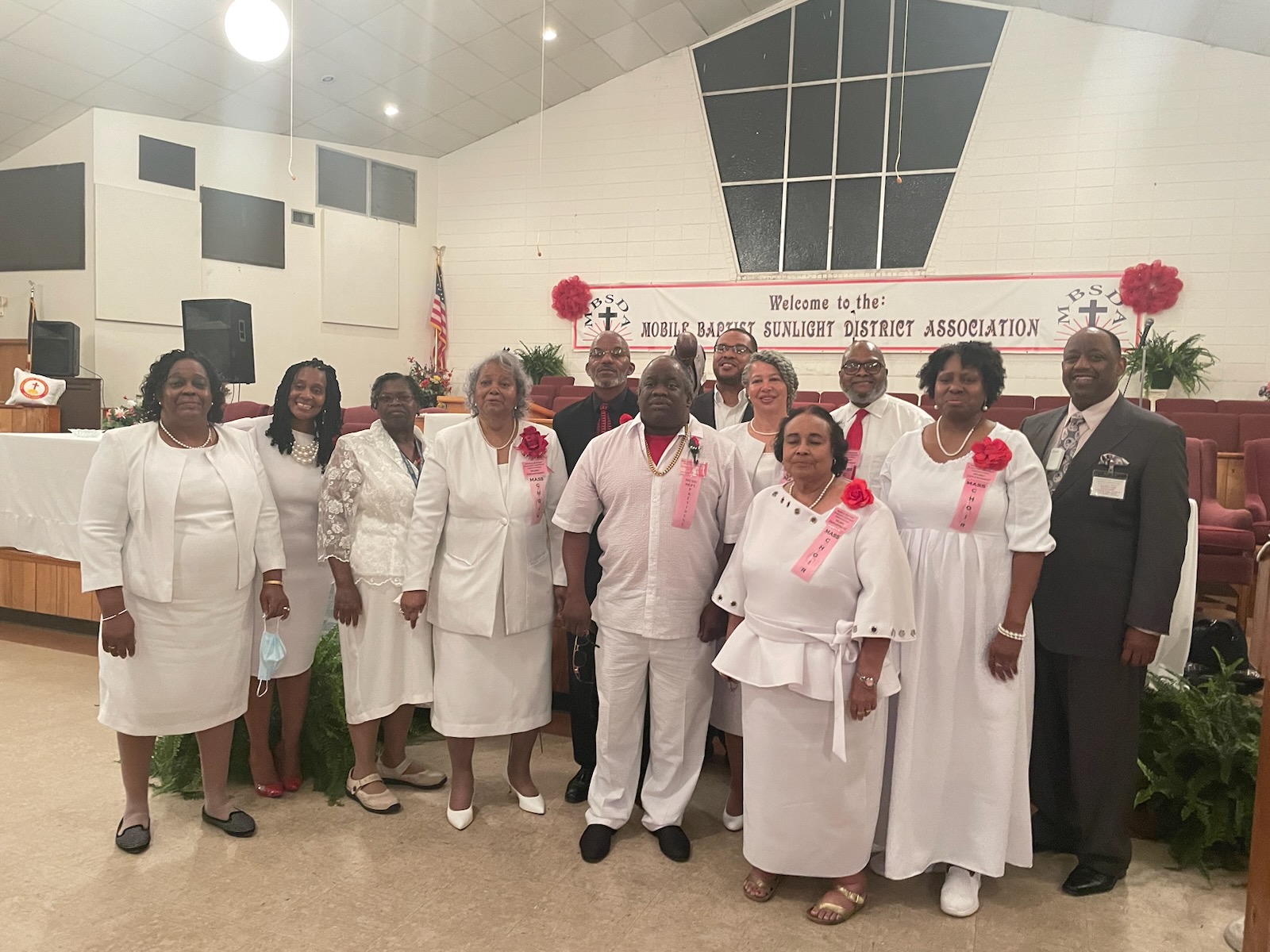 TO GOD BE THE GLORY!

       I  WISH  TO THANK THE MODERATOR AND HIS STAFF AND TO ALL OF THE PASTORS AND MINISTERS OF THE MOBILE BAPTIST SUNLIGHT DISTRICT  ASSOCIATION  WOMAN’S AUXILIARY DEPARTMENT FOR  ALL  ITEMS COLLECTED BY THE MISSION COORDINATORS FROM OUR CHURCHES MISSION DEPARTMENT FOR THE FASHION SHARE PROJECTS.
THANK YOU AGAIN SUNLIGHT SERVANT LEADERS FOR ANOTHER BLESSED YEAR.  BY THE GRACE OF GOD ALONG WITH YOUR TIME, PRAYERS, TALENTS AND RESOURCES WE MADE IT THRU ANOTHER YEARS JOURNEY!!
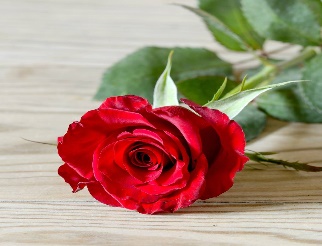 SPECIAL THANKS TO ALL OF THE VOLUNTEERS THAT WORKED THE 
SORTING AND DISTRUBTION SITES FOR ALL OF THE DONATED ITEMS.  
THANKS AGAIN TO EVERY MEMBER  OF THE DISTRICT FOR ALL YOU DO IN RAISING THE STANDARD IN THE NEW NORMAL WHICH IS 
KEEPING THE SUNLIGHT  DISTRICT SHINING